Tuotetiedon ja toimitusketjun digitalisoinnin kehityshanke
Tilauksesta suunniteltavat rakennustuotteet
Betonielementtitoimitusketju-työryhmä, BETK
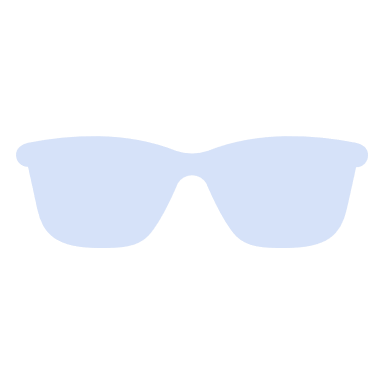 2025-03-07 / Esityskalvosto
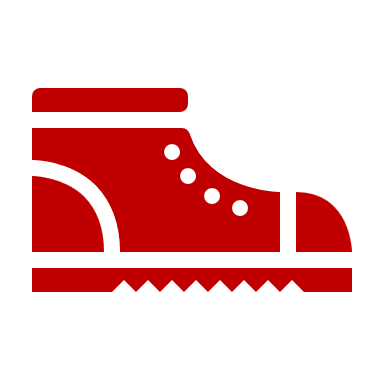 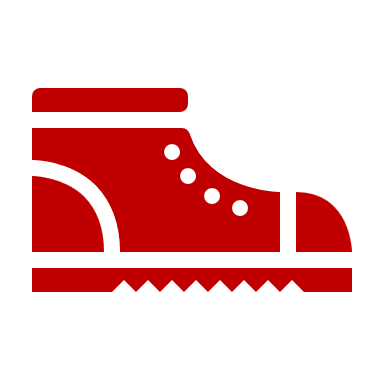 8.4.2025
[Speaker Notes: BETK kalvostoBETK kalvosto]
Sisällys
Motivaatio
Tausta
Rakennustuotteiden toimitusketju strategiat
T-Malli
Esiselvitys ETO toimitusketjun nykytilasta
Kehityshankkeen organisoituminen
Työn tavoite
Road-map
Tietoarkkitehtuuri kuva
Tehtävät
Vakiointi-työryhmä
Rajapinta-työryhmä
2
8.4.2025
© Rakennusteollisuus RT
Rakennusalan tiedon virtauksen tunnistetut haasteet
Toimijoiden väliset suljetun toimintaympäristön tiedonvaihdon ratkaisut
Suljetussa toimintaympäristössä toimivat point-to-point-ratkaisut ovat tehottomia ja kalliita, koska jokainen järjestelmäpari tarvitsee oman ratkaisun.
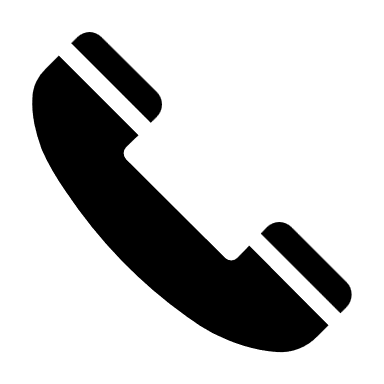 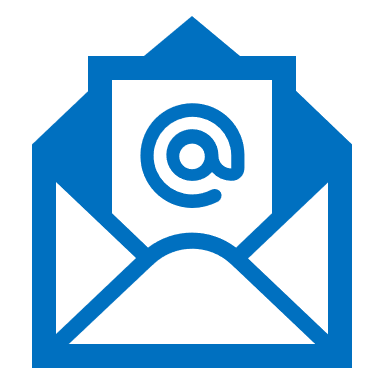 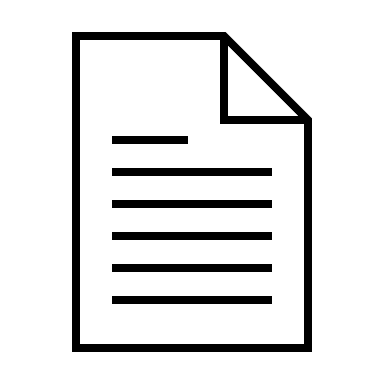 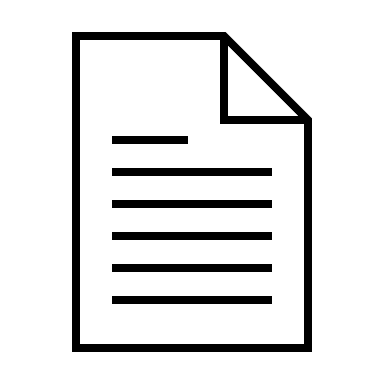 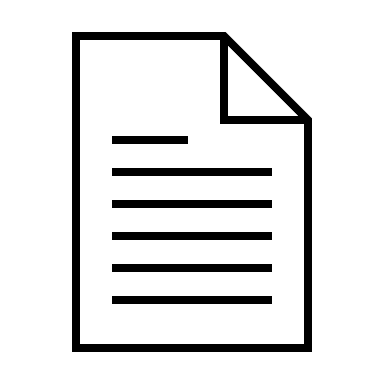 .PDF
.PDF
.PDF
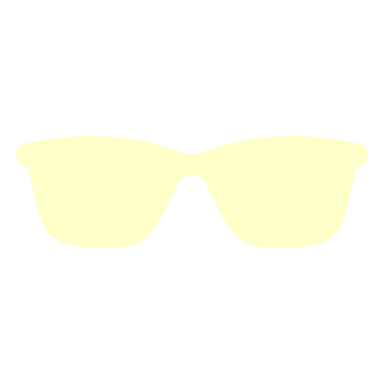 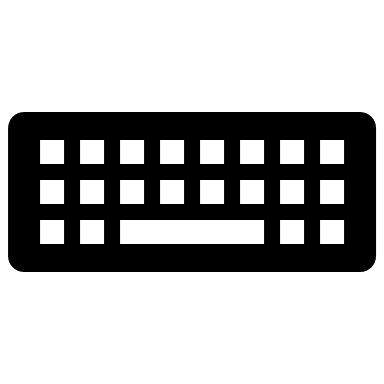 Rakenteettoman informaation manuaalinen käsittely
(mm. pdf, png, email, puhelut)
Edellyttää ihmisen tulkintaa ja tehotonta manuaalista työtä, mikä lisää virheiden riskiä, kun samaa tietoa tuotetaan, tallennetaan, hukataan ja arkistoidaan toistuvasti.
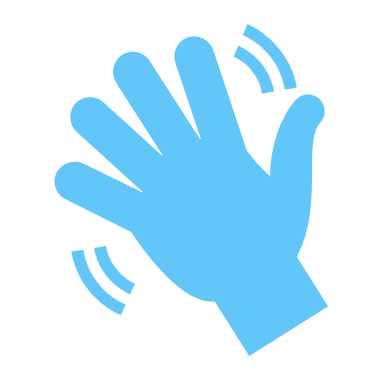 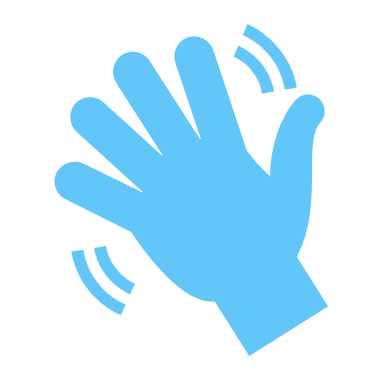 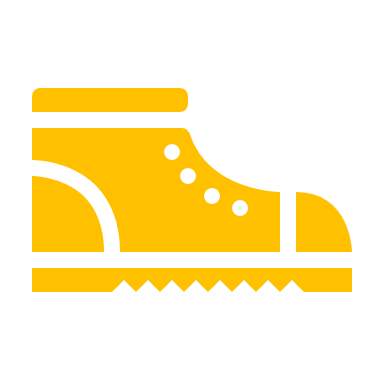 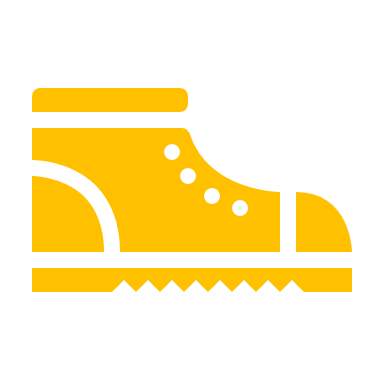 ?
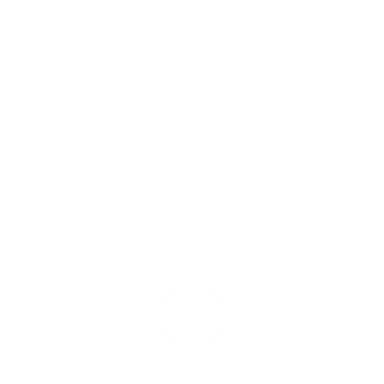 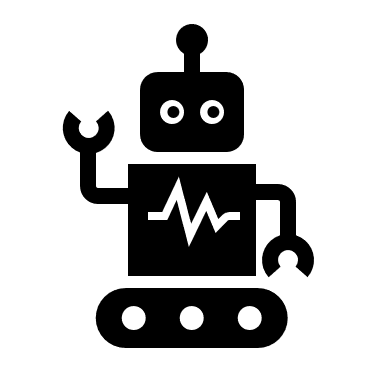 Siiloajattelu hajauttaa työnkulut, heikentää tiedonkulkua ja vähentää tehokkuutta, kun osapuolet määrittelevät asioita erillään ilman yhteistyötä.
1. kerros
1. krs
1
FM
Contractor
Supplier
Design
Engineer
Developer
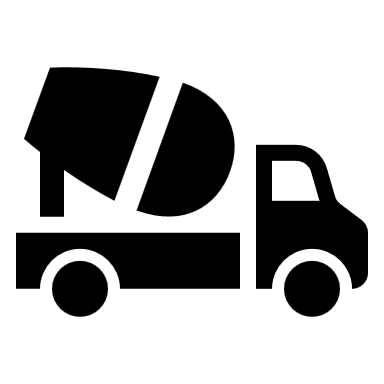 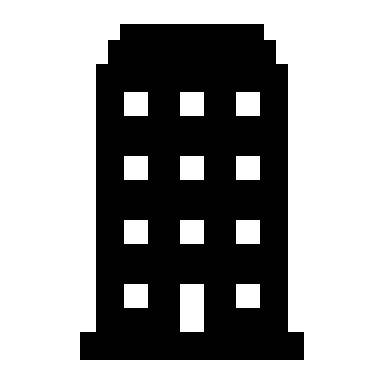 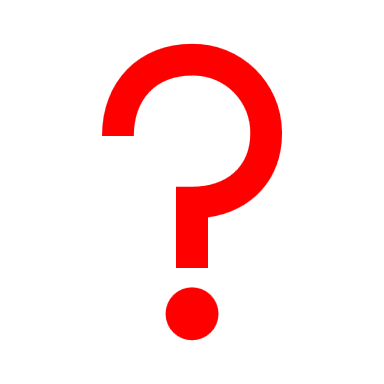 Rakenteellisen informaation koneluettavuuden puute estää rakennusalan prosessien automatisoinnin.
?
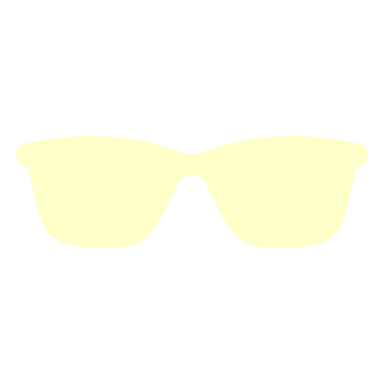 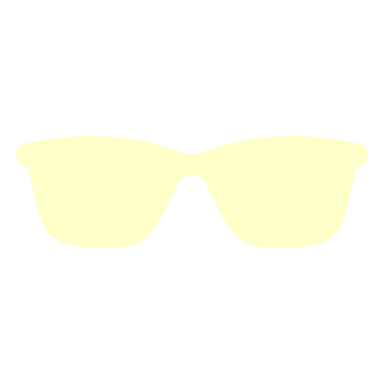 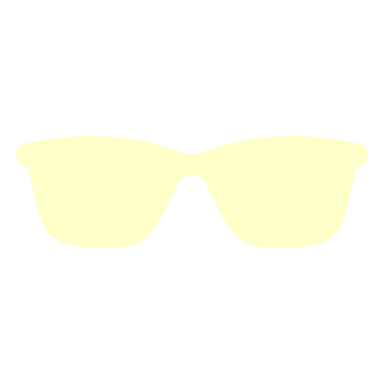 Vakioinnin puute Tiedonhallinnan prosessien yhteentoimivuuden puute ei mahdollista toimialan kehitystä
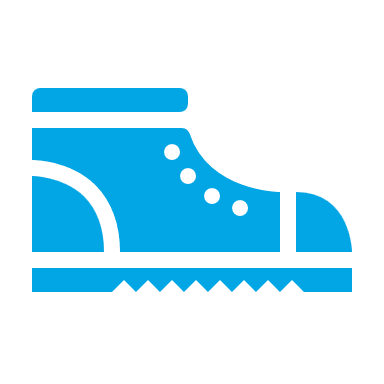 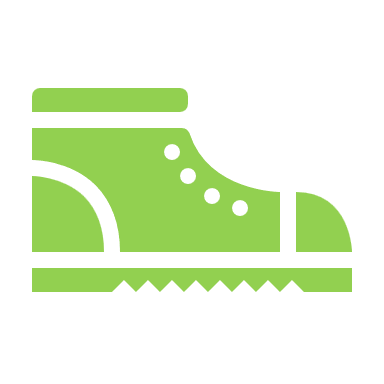 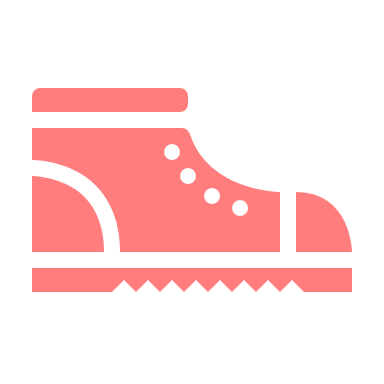 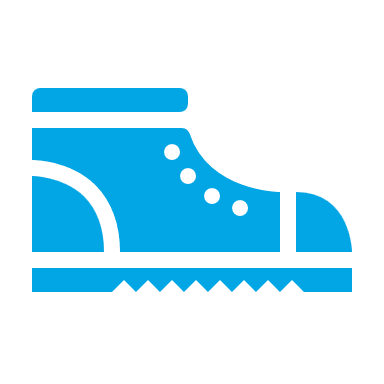 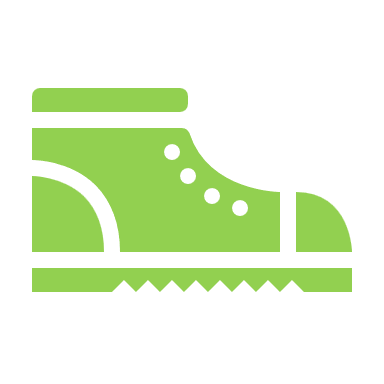 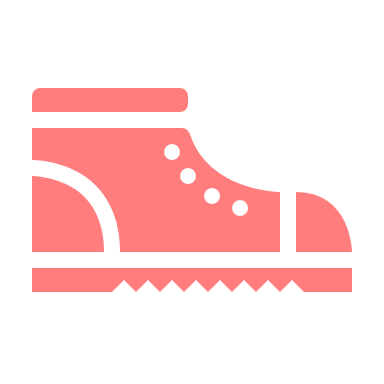 3
[Speaker Notes: RT:n tuotetiedon ja toimitusketjun digitaalisen hallinnan kehityshankkeessa kartoitettuja ja esiin tulleita haasteita rakennusalan tiedon virtauksen näkökulmasta

Rakennusalalla on ollut vuosikausia avoimuuteen ja yhteentoimivuuteen liittyviä haasteita. Rakennusalalla eri osapuolet työskentelevät usein siiloissa määrittelemällä kohteita, ominaisuuksia ja käyttötarkoituksia ilman, keskinäistä yhteistyötä. Tämä hajanainen lähestymistapa on estänyt alaa saavuttamasta yhtenäistä digitaalista kehitystä.]
Pyrimmekö digitointiin vai digitalisaatioon?
Digitointi(Digitization)
Digitalisointi
(Digitalisation)
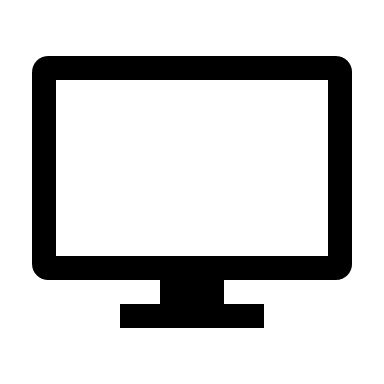 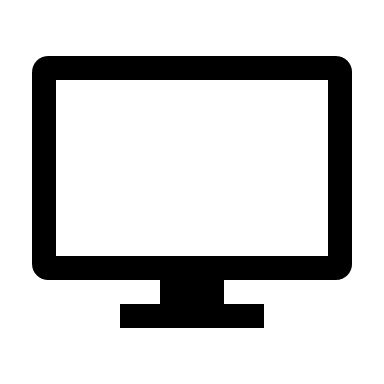 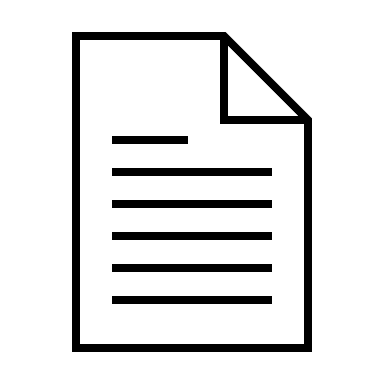 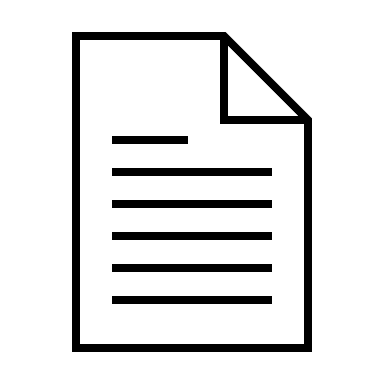 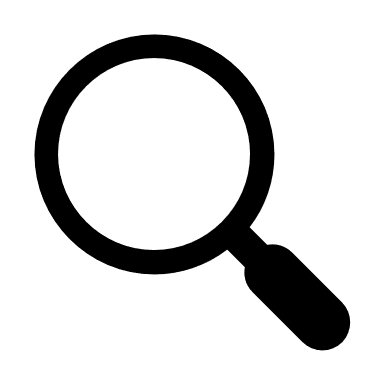 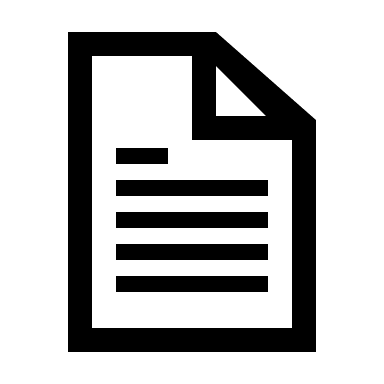 Tiedon muuttamista digitaaliseksi ”kuvaksi” tiedosta.
Ohjelmistojen natiivitiedostojen (word, excel, tms.) muuttaminen digitaalisiksi ”kuviksi” eli PDF:ksi.
 Natiivi BIM muuttaminen IFC:ksi ilman tietosisältöjen konekäsiteltävää vakiointia.
Tieto ei konekäsiteltävää, edellyttää ihmisen toimintaa
Tiedon muuttamista rakenteelliseen muotoon siten, että tietoa voidaan siirtää koneellisesti, automaattisesti järjestelmästä toiseen. 
Edellyttää metatietojen määrittelyä
Tavoitteena on luoda uusia tapoja käyttää, analysoida ja hallita tietoa tehokkaammin.​
€
Miksi toimitusketjujen digitaalista hallintaa on syytä tavoitella?
CO2-päästöt
Työturvallisuus
Aika
Laatu
© Teemu  Alaluusua
Sisällys
Motivaatio
Tausta
Rakennustuotteiden toimitusketju strategiat
T-Malli
Esiselvitys ETO toimitusketjun nykytilasta
Kehityshankkeen organisoituminen
Työn tavoite
Road-map
Tietoarkkitehtuuri kuva
Tehtävät
Vakiointi-työryhmä
Rajapinta-työryhmä
6
8.4.2025
© Rakennusteollisuus RT
RAKENNUSTUOTTEIDEN TUOTANTOSTRATEGIAT
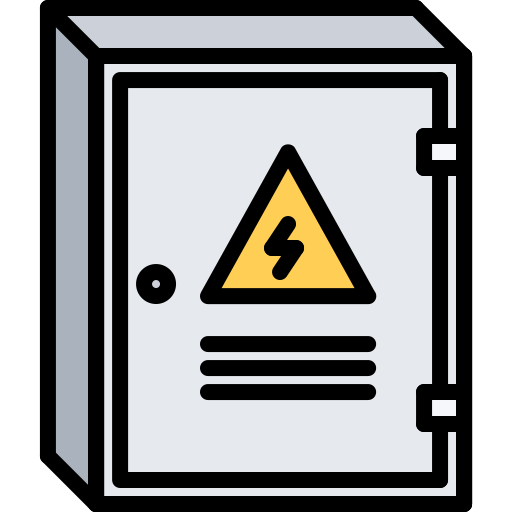 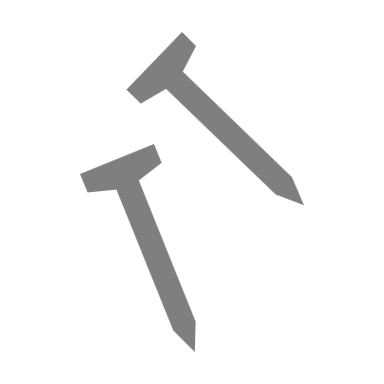 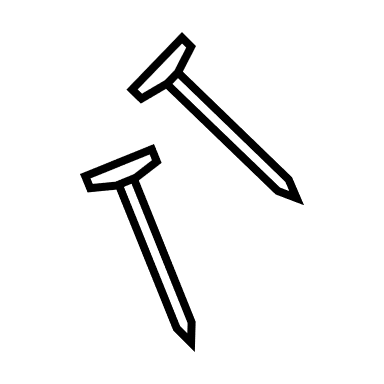 Tilauksesta suunniteltava tuotanto
Tilauksesta valmistettava tuotanto
Tilauksesta kokoonpantava tuotanto
Varasto-
ohjautuva tuotanto
Engineer-To-Order
Assemble-To-Order
Make-To-Order
Make-To-Stock
PROJEKTITUOTTEET
VAKIOTUOTTEET
Työmaalle toimitettavien rakennustuotteiden eri tuotantostrategiat
Haaste hankintaorganisaatiolle, tuotannonsuunnittelulle sekä suunnittelulle, jota ei ole tunnistettu saati ratkaistu tiedonhallinnan näkökulmasta
Rakennustuoteteollisuuden
liiketoimintamalli
Suunnittelu,
osto
Lopputuote-
varasto
Toimitus
asiakkaalle
Osavalmistus
Kokoonpano
OPP
OPP
OPP
OPP
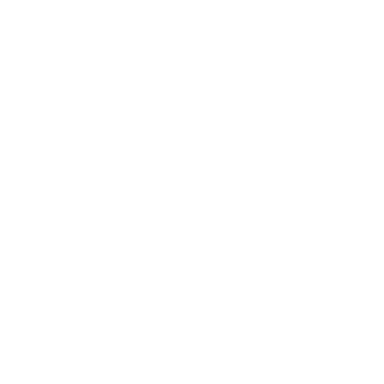 Varasto-ohjautuva tuotanto 
(engl. Make-To-Stock, MTS)
esim. valutarvikkeet
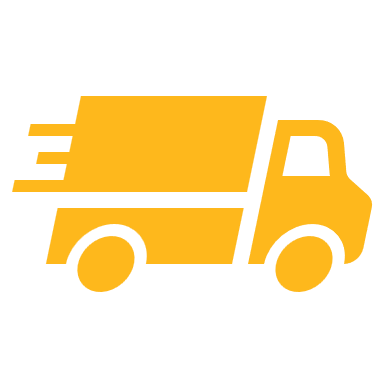 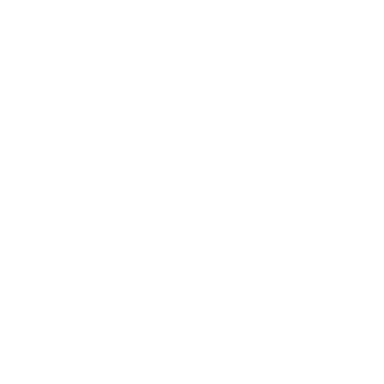 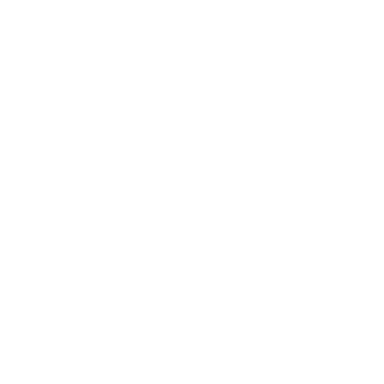 Tilauksesta kokoonpano 
(engl. Assemble-To-Order, ATO)
esim. valmisbetoni
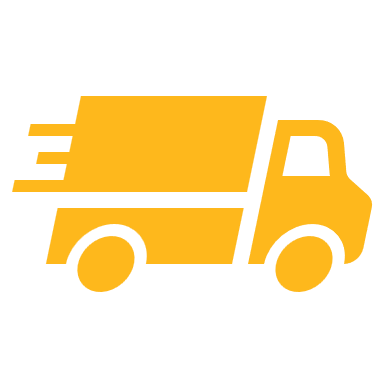 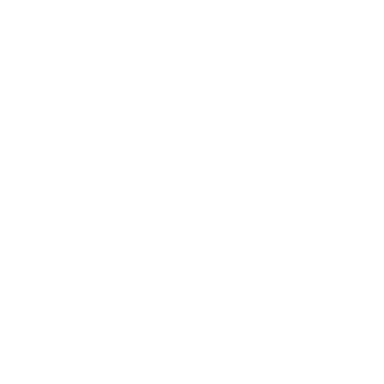 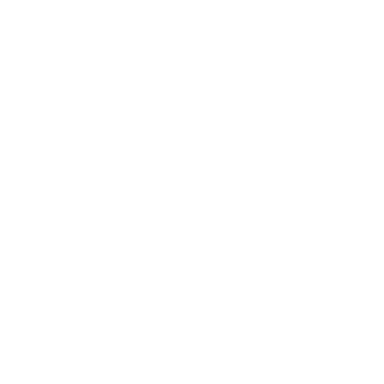 Tilauksesta valmistus 
(engl. Make-To-Order, MTO)
esim. ovet, ikkunat
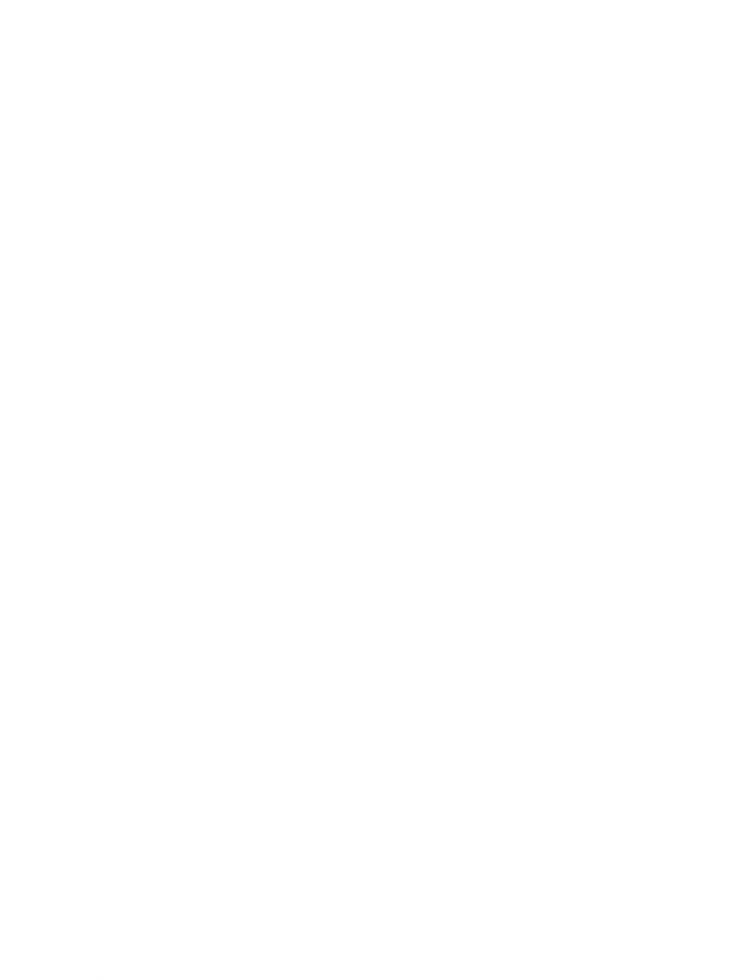 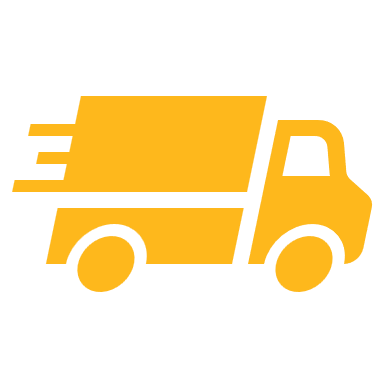 U
Tilauksesta suunnittelu 
(engl. Engineer-To-Order, ETO)
esim. betonielementit)
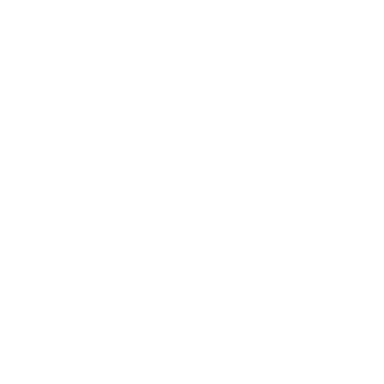 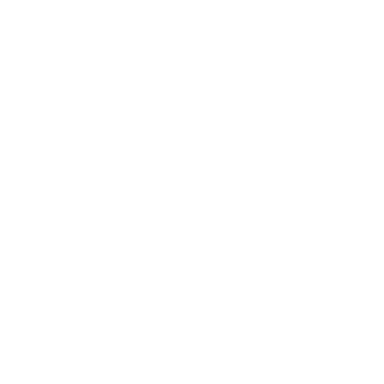 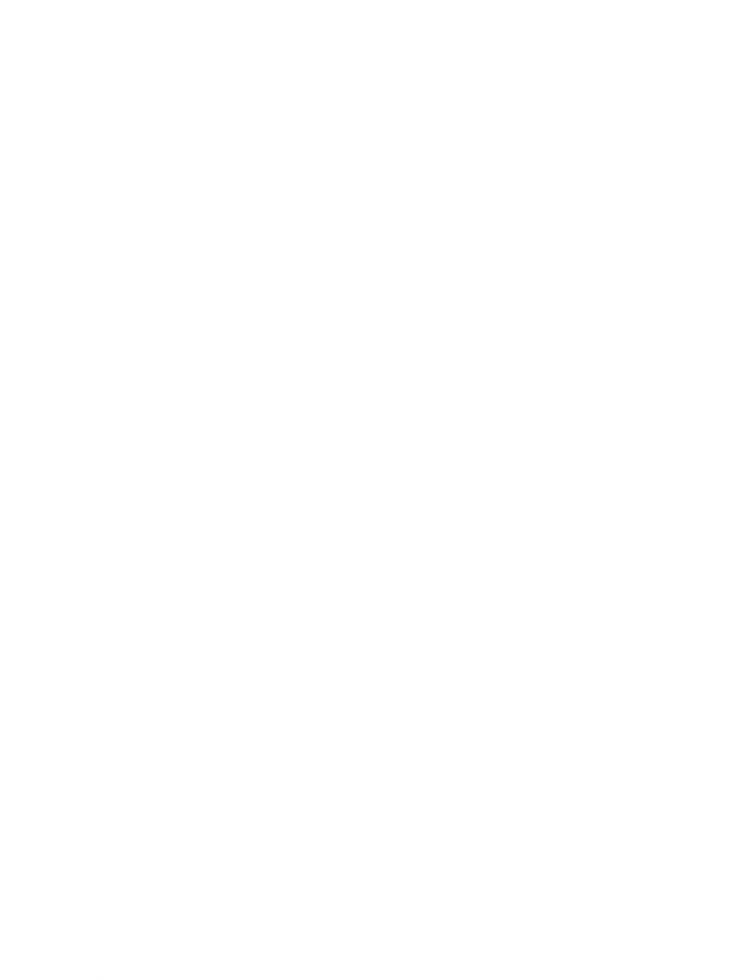 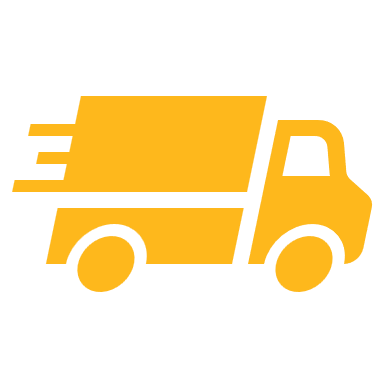 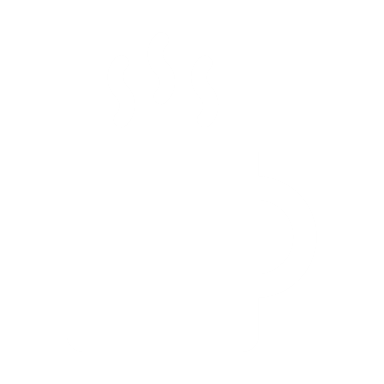 OPP (Order Penetration Point) Tilauksen kohdennuspiste, jossa työntöohjaus muuttuu imuohjaukseksi
8
20.11.2024
© Rakennusteollisuus RT
lähde: https://www.logistiikanmaailma.fi/tuotanto/tilauksen-kohdennuspiste-opp/
Kohti toimitusketjujen digitaalista hallintaa
Tehtävä
13
Tehtävä
1
Tehtävä
7
Tehtävä
14
Tehtävä
2
Tehtävä
8
Tehtävä
15
Tehtävä
3
Tehtävä
9
Tehtävä
16
Tehtävä
4
Tehtävä
10
Tehtävä
17
Tehtävä
5
Tehtävä
11
Tehtävä
18
Tehtävä
6
Tehtävä
12
RAKENTAMINEN
SUUNNITTELU
Arkkitehti-suunnittelu
.ifc
Hankekehitys
OPP
OPP
OPP
OPP
erp
Rakenne-suunnittelu
Laskenta
Talotekninen-suunnittelu
HANKINTA
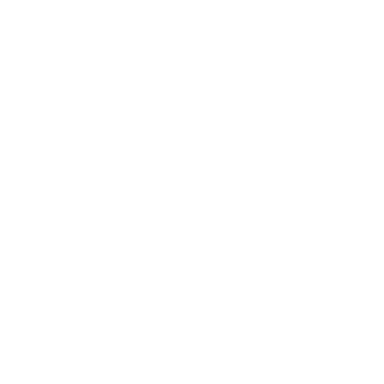 Jakelu
Make-To-Stock, MTS
T-Malli kuvaa rakennettavan kohteen arvoketjua (→) sekä tähän kytkeytyvän tuotteen toimitusketjua (↑)
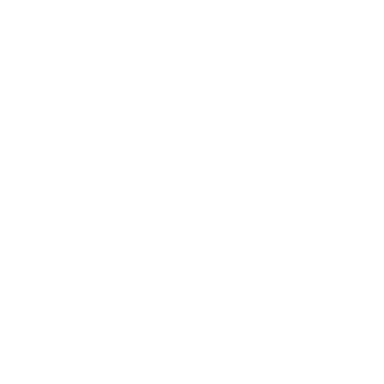 Asennus
Assemble-To-Order, ATO
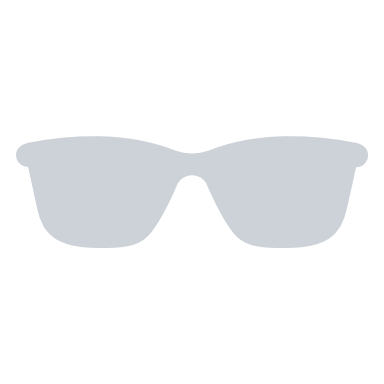 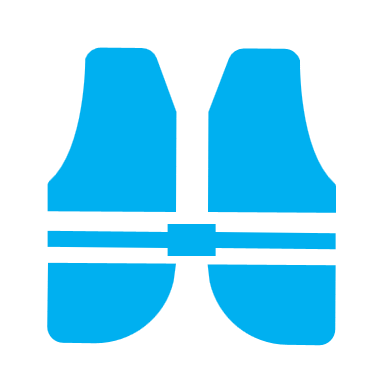 Osa-
valmistus
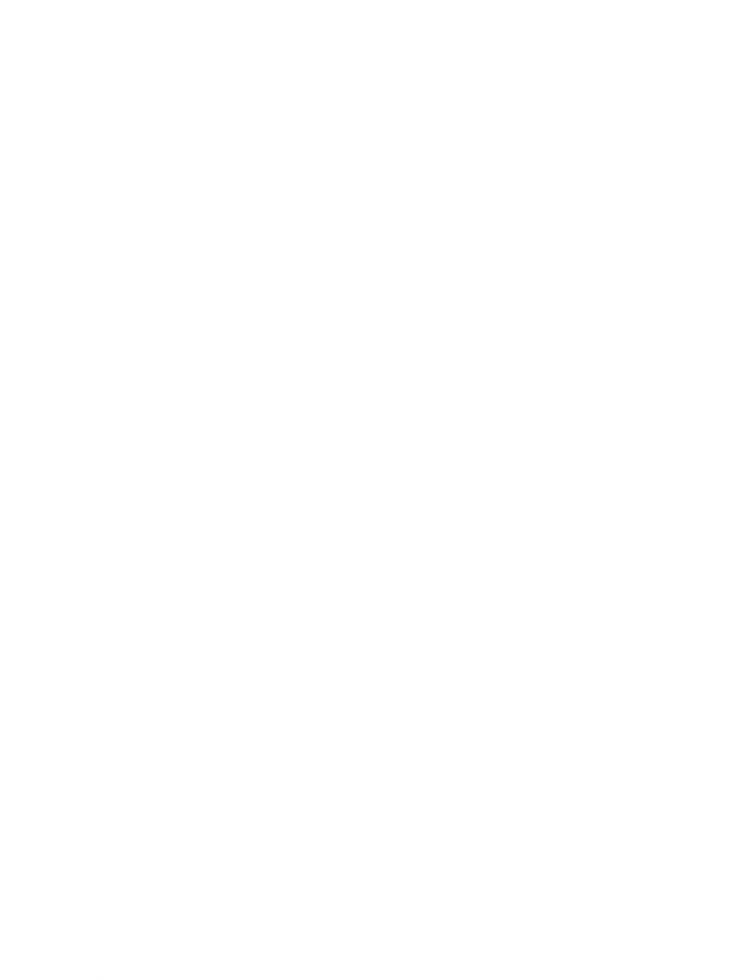 Make-To-Order, MTO
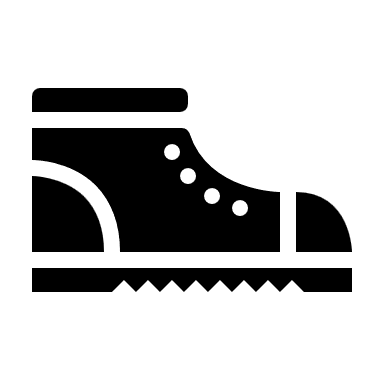 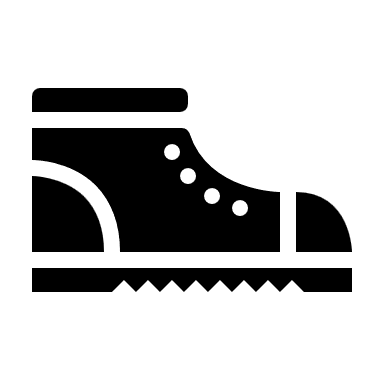 Tuote-suunnittelu
Engineer-To-Order, ETO
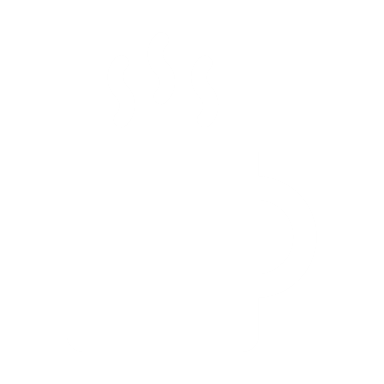 Toimitusketjut
OPP = Order Penetration Point
9
[Speaker Notes: Here is presented T-Model that….

The supply chains can be classified based on different production models (MTS, ATO, MTO, ETO). 
The Order Penetration Point (OPP) determines where product supply chain shifts from a push (forecast-driven) to a pull (order-driven) system.

Precast concrete supply chains follow Engineer-To-Order (ETO) logic, requiring extensive collaboration between structural designers, contractors, manufacturers, transporters, and installers. 
These multi-party networks face challenges in integrating design, production, and installation processes, with significant information exchange needed before the product exists.]
RT:n esiselvitys betonielementti-toimitusketjun hallinnasta
BETK-projekti lähti käyntiin asiantuntijoista koostuneiden toimitusketjutyöpajojen kautta, jossa tavoitteena oli kartoittaa betonielementin (sandwich + väliseinäseinä) toimitusketjun nykyprosessia kattaen toimitusketjun vaiheet suunnittelusta asennusvaiheeseen, ja koota yhteen toimitusketjun eri osissa ilmeneviä ongelmia.
Näissä työpajoissa kartoitettiin kukin prosessin vaihe ja siihen osallistuvat osapuolet, nykyiset tiedonvaihtomenetelmät ja -formaatit sekä kohdatut ongelmat.
Tärkeimmät havainnot liittyivät toimitusketjun eri vaiheiden väliseen tiedonkulkuun.
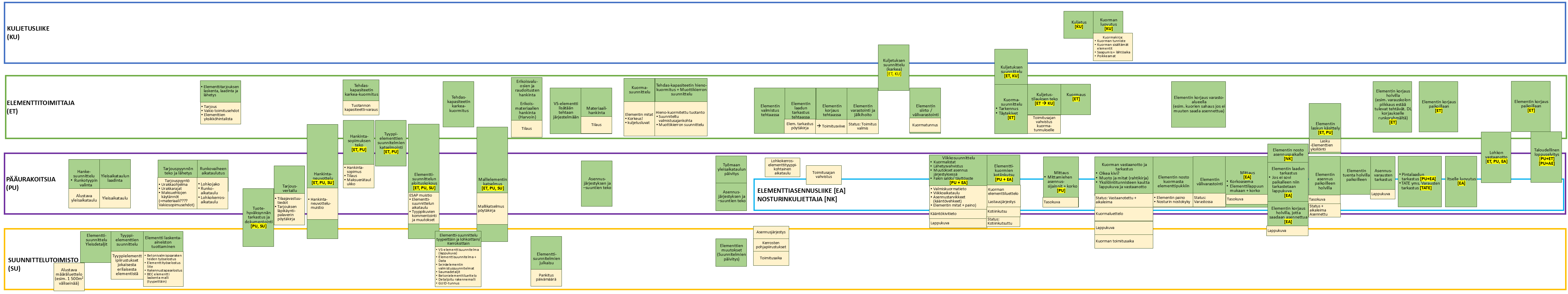 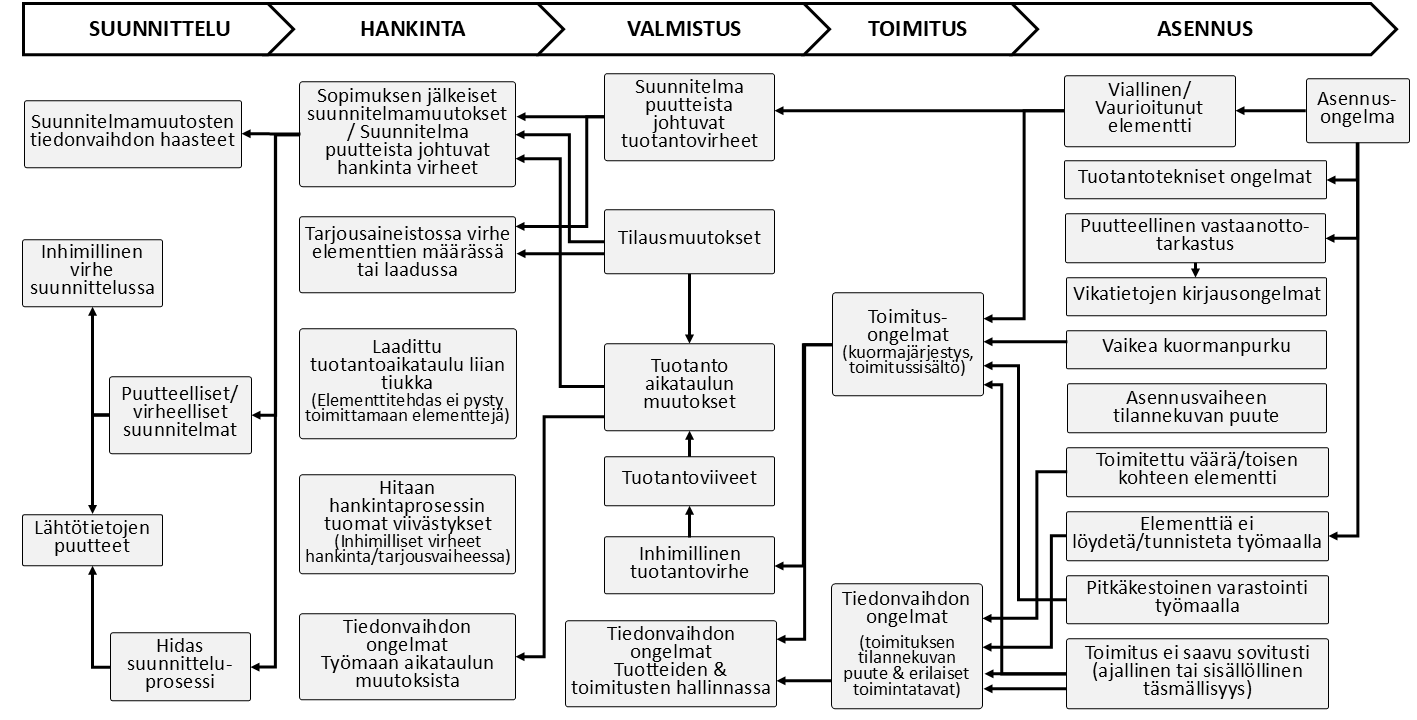 Lähde: Alaluusua, T. (2023) Digitaalinen tiedonhallinta tahtituotantoa hyödyntävän rakennushankkeen toimitusketjuissa
10
8.4.2025
© Rakennusteollisuus RT
[Speaker Notes: BETK-projekti lähti käyntiin toimitusketjutyöpajojen kautta, jossa tavoitteena oli kartoittaa betonielementin (seinä) toimitusketjun nykyprosessia kattaen toimitusketjun vaiheet suunnittelusta asennusvaiheeseen, ja koota yhteen toimitusketjun eri osissa ilmeneviä ongelmia.

Työpaja koostui kolmesta työvaiheesta. Ensimmäisessä vaiheessa toimitusketjun prosessikaaviolle asetettiin aikajärjestykseen toimitusketjun prosessivaiheet. Toisessa vaiheessa prosessikaavioon lisättiin toimitusketjun eri vaiheissa tarvittavat tietosisällöt ja välitettävät tiedot/sanomat. Lopuksi prosessikaavioon lisättiin toimitusketjun eri vaiheissa yleisesti esiintyviä ongelmia. 

Työpajan tulokset käytiin läpi Juurisyyanalyysissa, jossa ongelmat perattiin keskustelujen kautta selvittäen ongelmien juurisyyt, -seuraukset ja näiden luokittelut.]
SUUNNITTELU
HANKINTA
VALMISTUS
TOIMITUS
ASENNUS
Cause map kaavio perustuen toimitusketjutyöpajan juurisyy analyysiin
Suunnitelma puutteista johtuvat tuotantovirheet
Viallinen/ Vaurioitunut elementti
Asennus-ongelma
Sopimuksen jälkeiset suunnitelmamuutokset / Suunnitelma puutteista johtuvat hankinta virheet
Suunnitelmamuutosten tiedonvaihdon haasteet
Tuotantotekniset ongelmat
Tilausmuutokset
Puutteellinen vastaanotto-tarkastus
Tarjousaineistossa virhe elementtien määrässä tai laadussa
Inhimillinen virhe suunnittelussa
Vikatietojen kirjausongelmat
Toimitus-ongelmat (kuormajärjestys, toimitussisältö)
Laadittu tuotantoaikataulu liian tiukka
(Elementtitehdas ei pysty toimittamaan elementtejä)
Vaikea kuormanpurku
Tuotanto aikataulun muutokset
Puutteelliset/ virheelliset suunnitelmat
Asennusvaiheen tilannekuvan puute
Toimitettu väärä/toisen kohteen elementti
Tuotantoviiveet
Lähtötietojen puutteet
Hitaan hankintaprosessin tuomat viivästykset
(Inhimilliset virheet  hankinta/tarjousvaiheessa)
Elementtiä ei löydetä/tunnisteta työmaalla
Inhimillinen tuotantovirhe
Pitkäkestoinen varastointi työmaalla
Tiedonvaihdon ongelmat
(toimituksen tilannekuvan puute & erilaiset toimintatavat)
Tiedonvaihdon ongelmat
Työmaan aikataulun muutoksista
Tiedonvaihdon ongelmat
Tuotteiden & toimitusten hallinnassa
Hidas suunnittelu-prosessi
Toimitus ei saavu sovitusti
(ajallinen tai sisällöllinen täsmällisyys)
11
8.4.2025
© Rakennusteollisuus RT
[Speaker Notes: Toimitusketjussa suurimmat haasteet kohdistuvat tiedonvaihdon digitaalisen hallittavuuden toimimattomuuteen tai oikeastaan sen puutteeseen.]
Betonielementtitoimitusketjun nykytilan esiselvitys
Mittaukset toteutettiin neljällä eri työmaalla. 
Mittausjakso: 50 työpäivää yhteensä. 
Vähäinen häiriö
Työ vaikeutuu tai hidastuu jonkin verran. Häiriön kesto on usein alle 30 minuuttia.
Haitallinen
Työ hidastuu merkittävästi tai vaatii kalliita toimenpiteitä. Häiriö kestää yli 30 minuuttia.
Vakava
Työ pysähtyy kokonaan, edellyttää kalliita toimenpiteitä tai aiheuttaa turvallisuusriskejä. Häiriöt kestävät yli 2 tuntia.
Lähde: Makkonen, S. (2023) Improving process flow in frame erection phase of a residential building
12
8.4.2025
© Rakennusteollisuus RT
Rakentamisen toimitusketjuissa piilevät ongelmat
(suljettu toimintaympäristö)
VALMISTUS
INFORMAATIO EI VIRTAA!
INFORMAATION VÄLITYS ON MANUAALISTA!
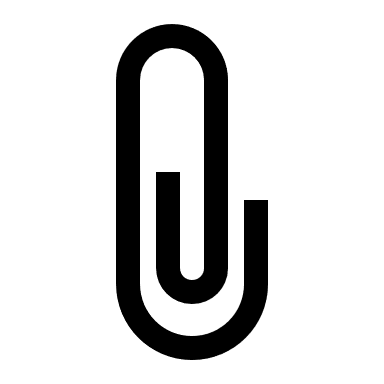 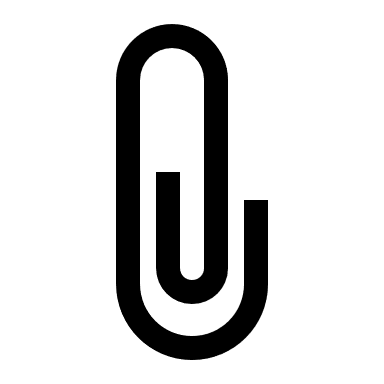 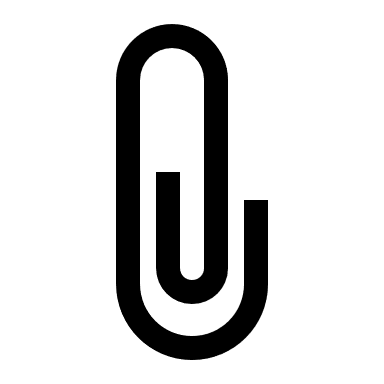 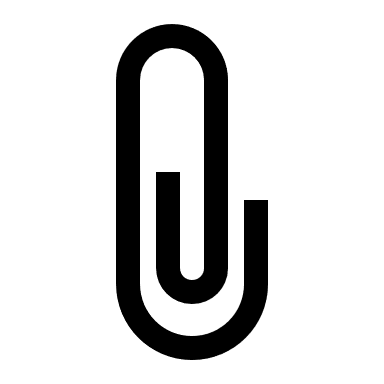 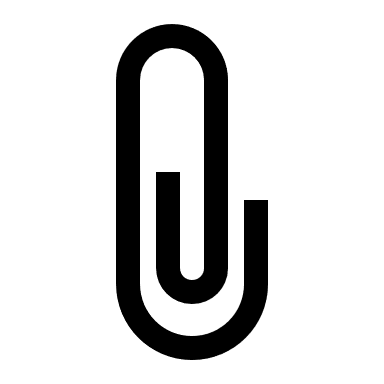 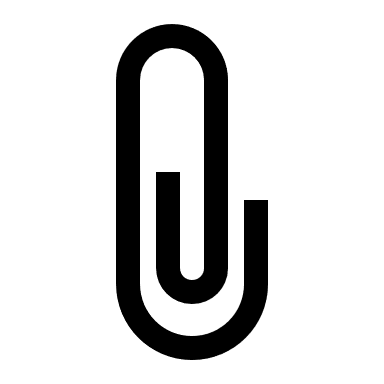 DWG
PDF
PDF
PDF
PDF
DWG
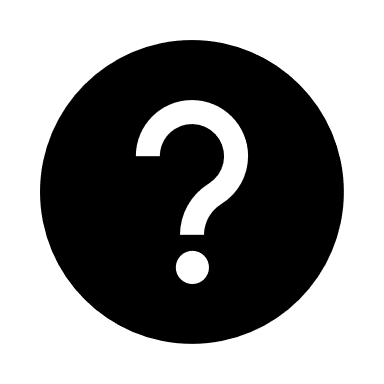 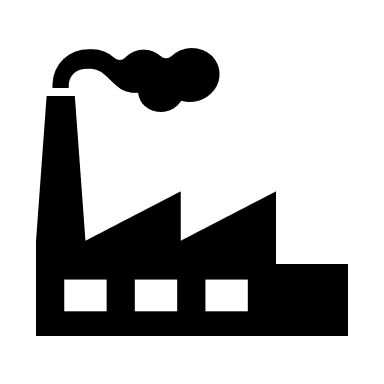 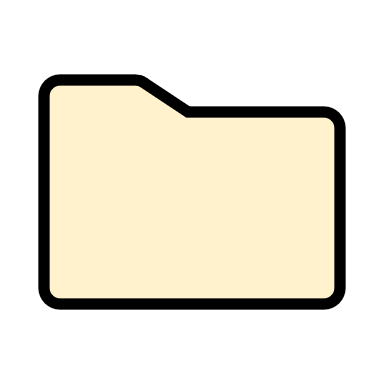 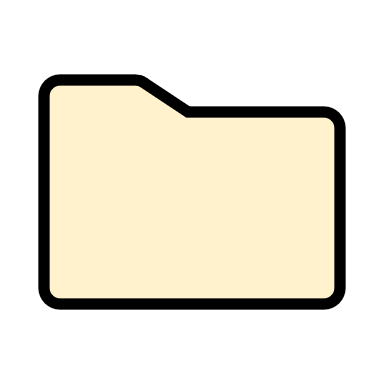 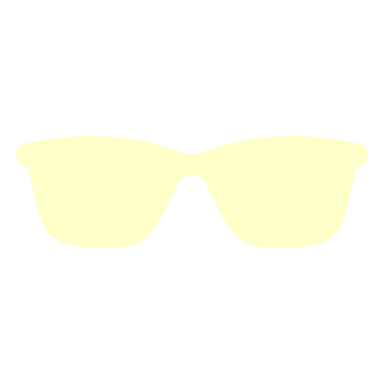 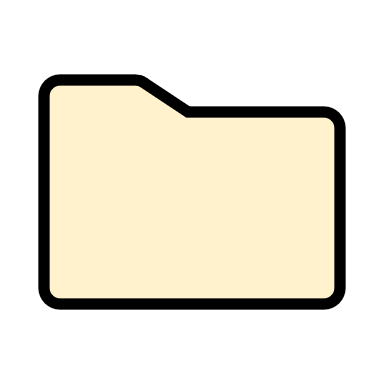 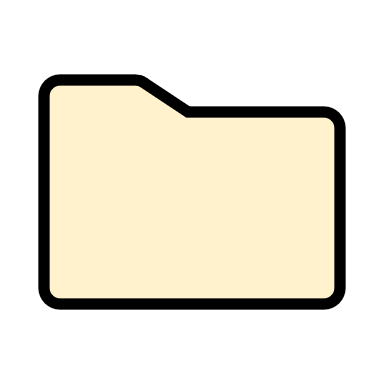 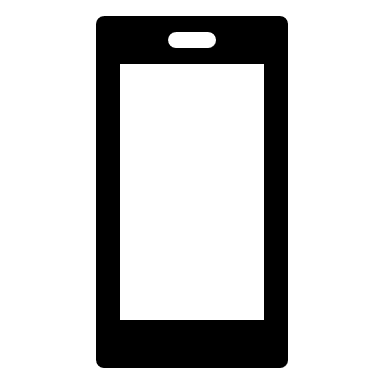 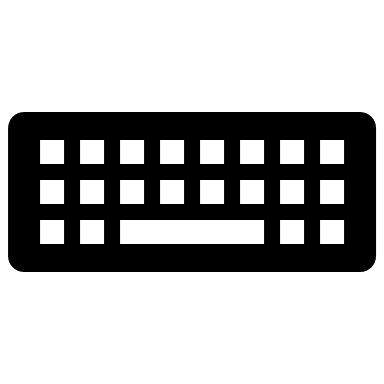 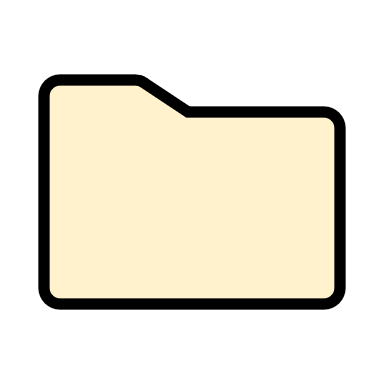 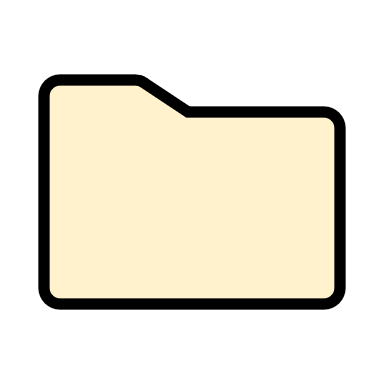 TOIMITUS
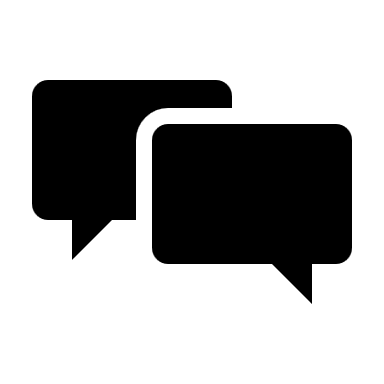 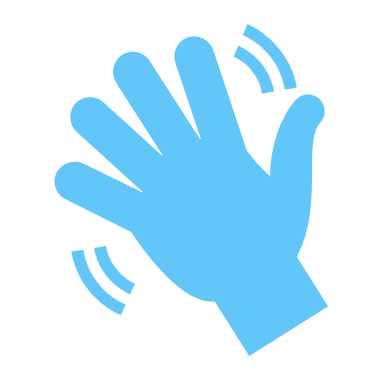 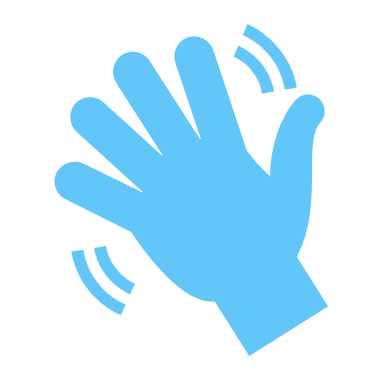 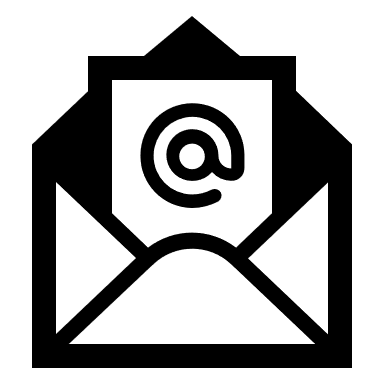 Projektipankki
Projektipankki
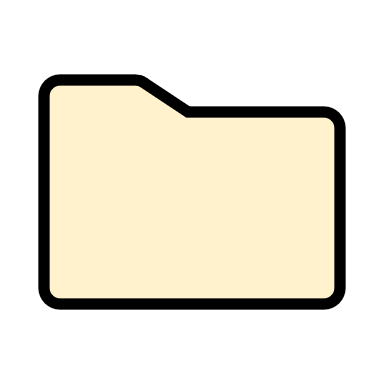 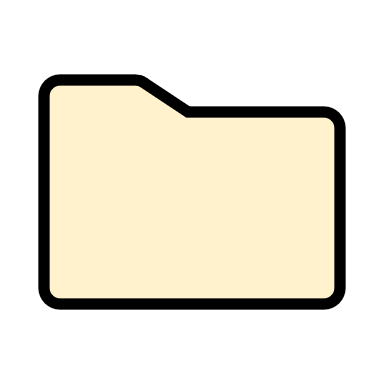 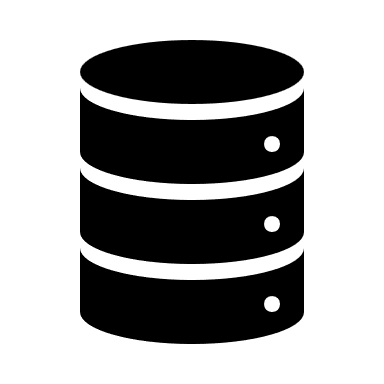 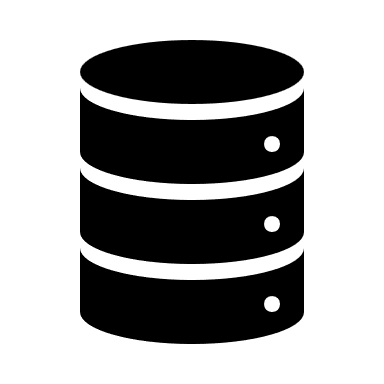 v
IFC
IFC
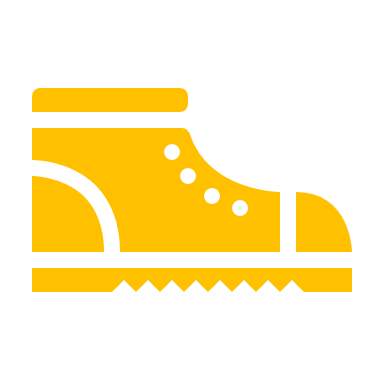 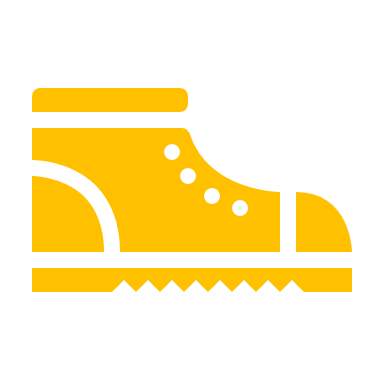 v
v
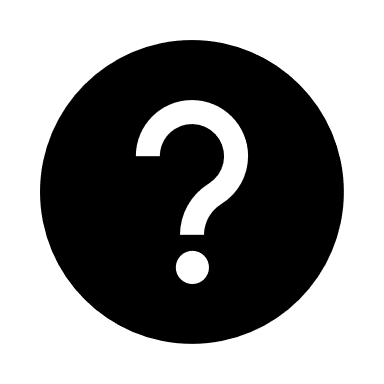 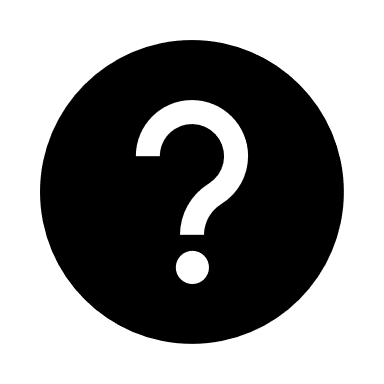 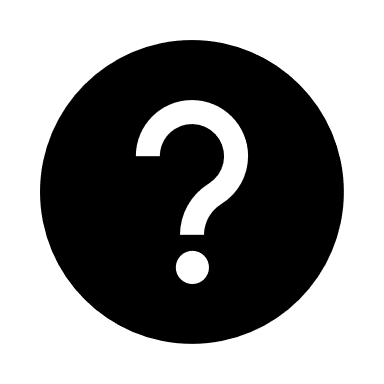 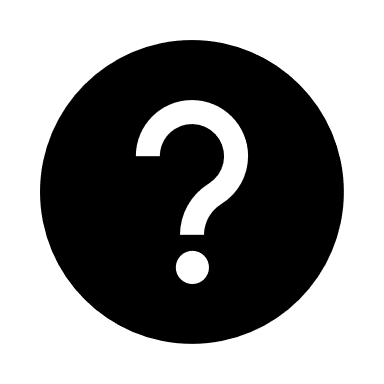 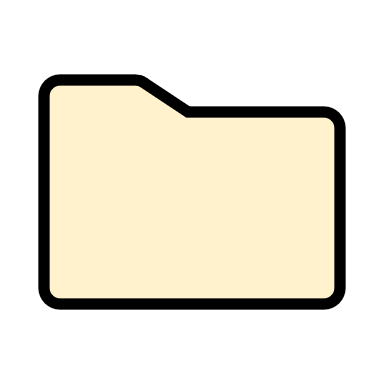 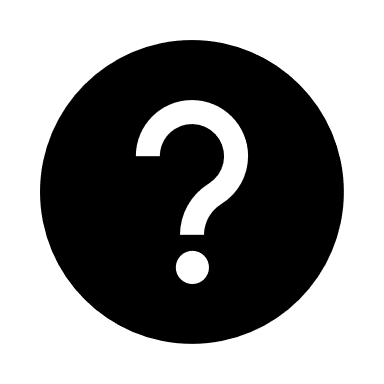 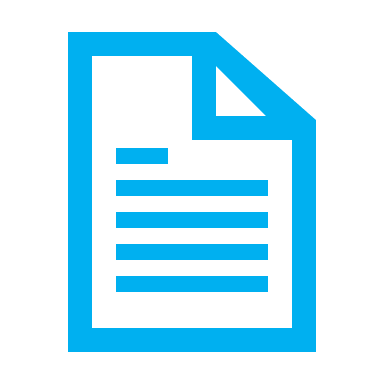 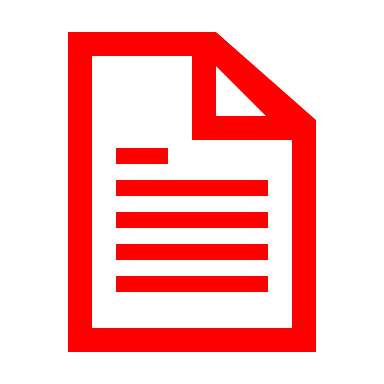 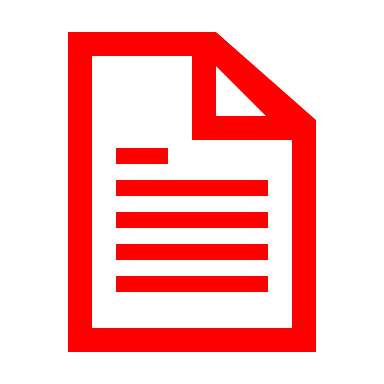 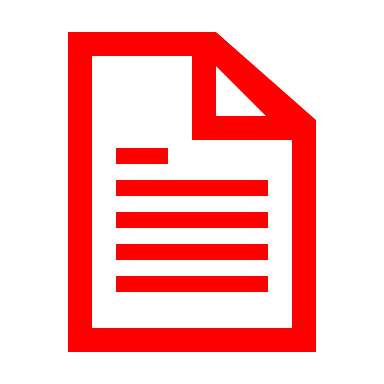 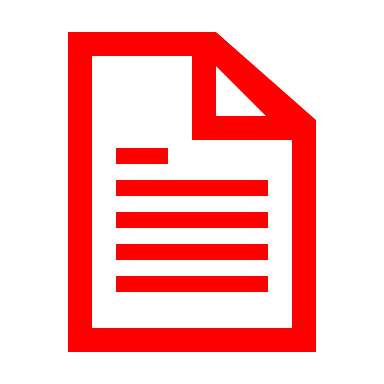 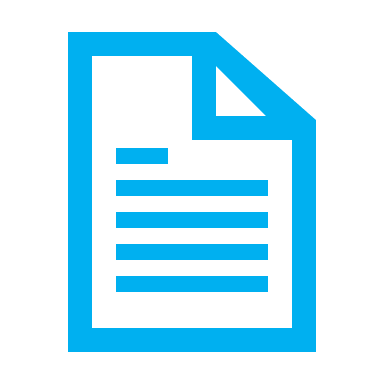 IFC
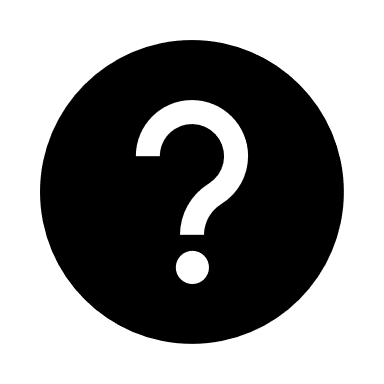 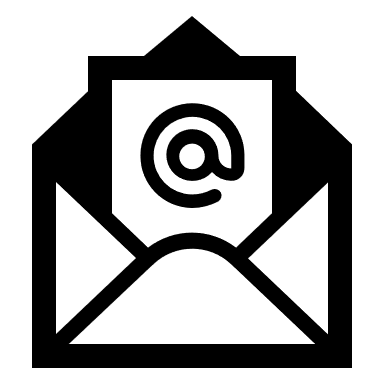 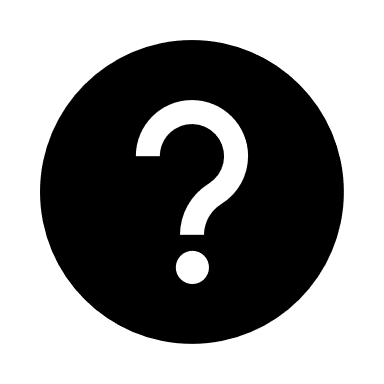 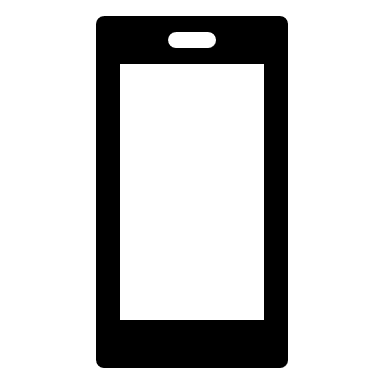 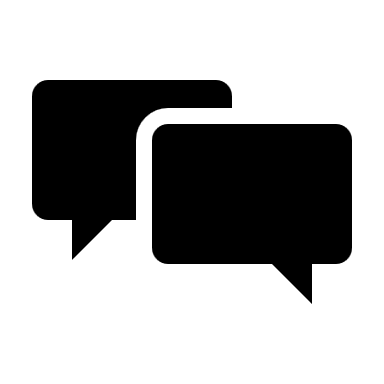 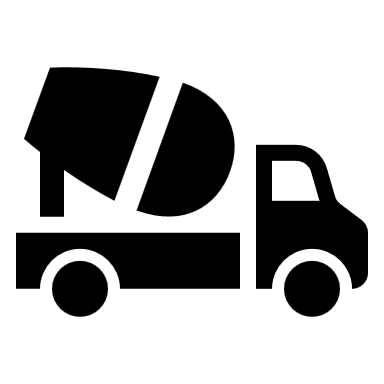 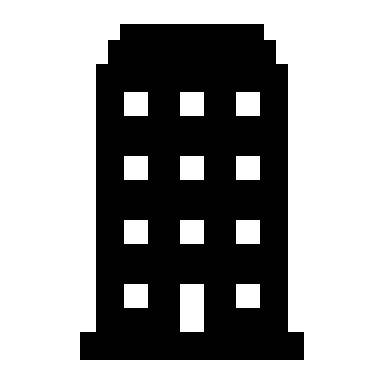 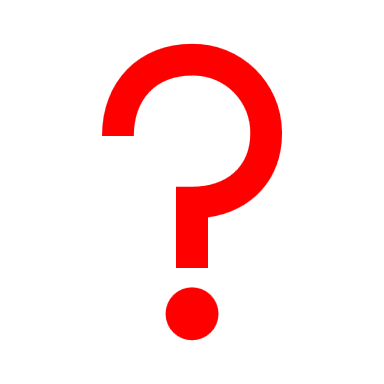 YLLÄPITO
SUUNNITTELU
ASENNUS
HANKINTA
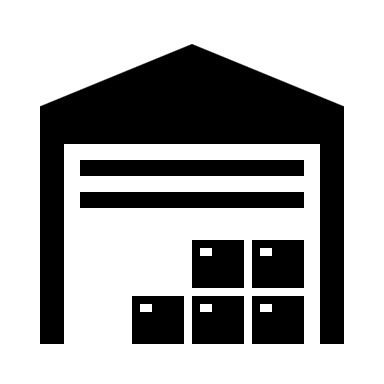 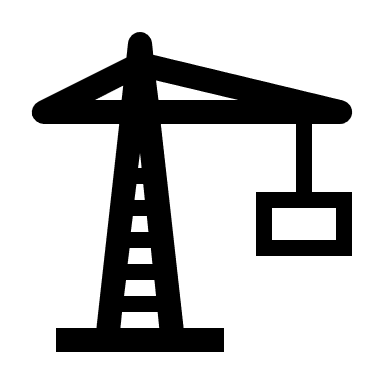 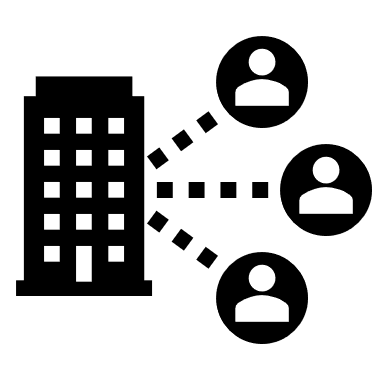 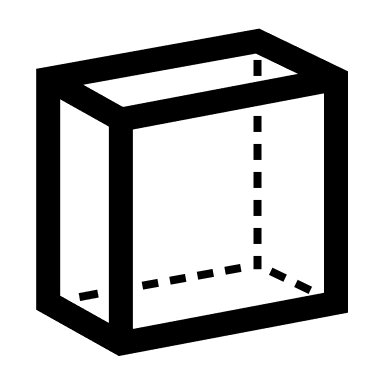 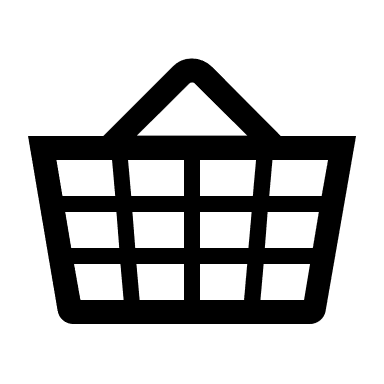 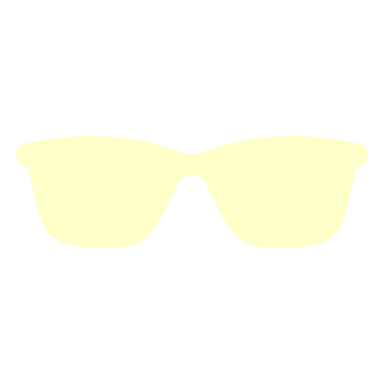 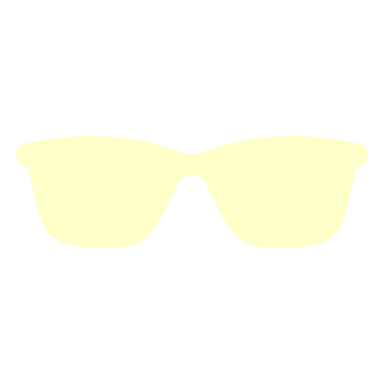 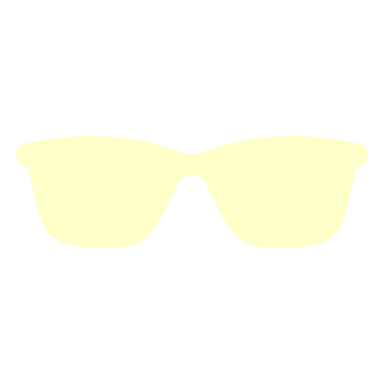 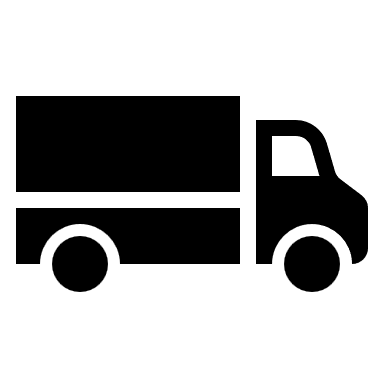 Point-to-point ratkaisut
(keskitetty tiedonvaihto)
INFORMAATIO ON RAKENTEETONTA!
INFORMAATIO EI OLE KONELUETTAVAA!
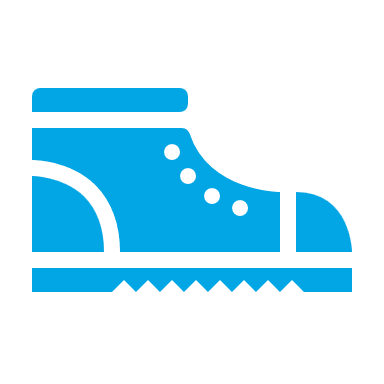 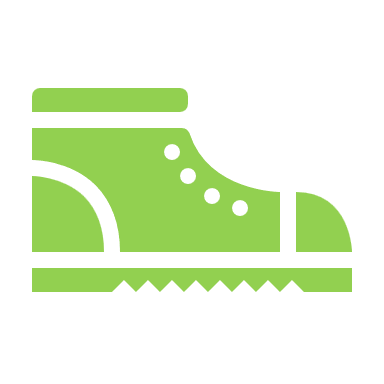 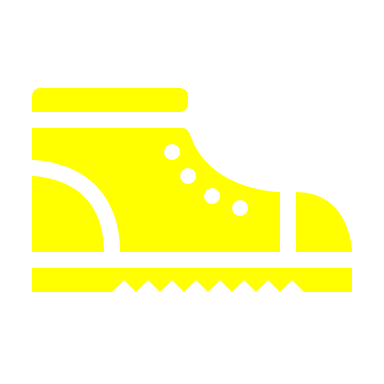 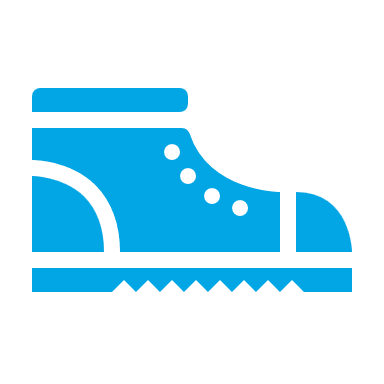 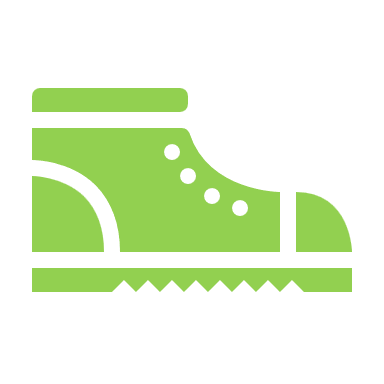 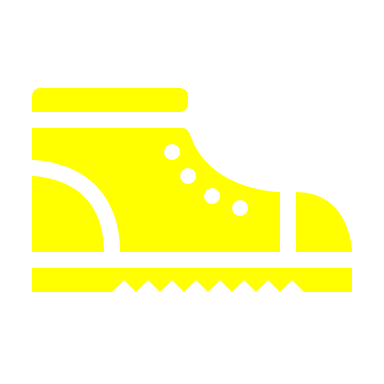 Rakenteeton tiedonvaihto (pdf, kuvat, puhelut, sähköpostit)
Vakioimaton tietosisältö (itse määritetyt arvot)
© Teemu  Alaluusua
[Speaker Notes: ”Rakennusalalla valtaosa nykyisin välitettävästä tiedosta ei ole koneluettavaa, koneymmärrettävää eikä automaattisesti käsiteltävää. Rakenteettoman ja vakioimattoman tiedonvaihdon seurauksena, ihminen on joka välissä tuottamassa, tallentamassa, hukkaamassa ja arkistoimassa samaa tietoa moneen kertaan. 


Toimitusketjujen nykyinen tietoarkkitehtuuri 
(suljettu toimintaympäristö)
Tiedonvaihdossa hyödynnetään point-to-point-ratkaisuja, jotka ovat tehottomia ja kalliita, koska jokainen järjestelmäpari tarvitsee oman ratkaisun
Yhteentoimivuuden (standardien) puute ei mahdollista toimialan kehitystä
Strukturoimaton data (pdf, kuvat, puhelut, sähköpostit) tiedonvaihdossa.]
Esimerkkejä toimitusketjun tiedonsiirron ongelmista
SUUNNITTELU
ASENNUS
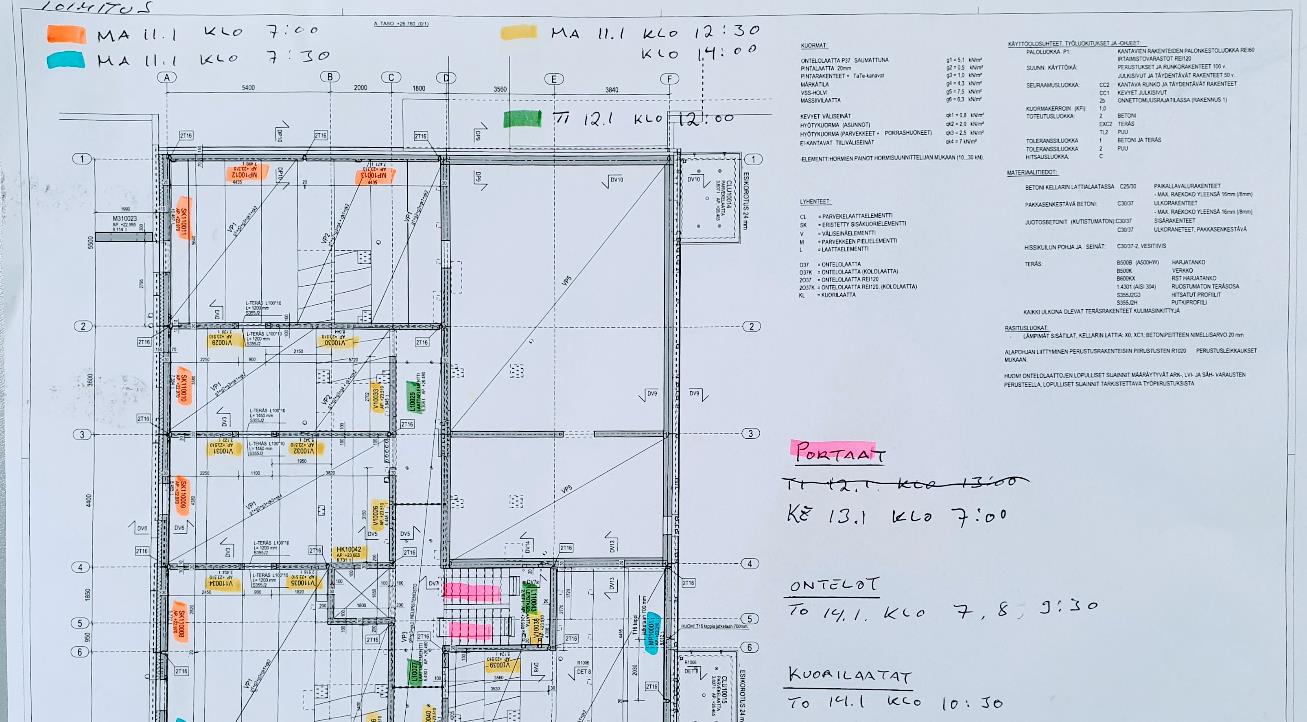 Sama rakennus, eri suunnittelijoilla erilainen nimeämiskäytäntö kerroksien yksilöimiseksi:

Kerros. [kerroksen numero]
[kerroksen numero]
[kerroksen numero]. Kerros

Ihminen selviää tästä päättelemällä, kone ei. Koneellista tiedonsiirtoa ei voida tehdä tälläisen tiedon avulla.
Tiedonhallinta manuaalisin menetelmin käytännössä:
Ihmiset tekevät parhaansa käytössä olevin menetelmin ja työkaluin
14
8.4.2025
© Rakennusteollisuus RT
[Speaker Notes: Esimerkkinä suunnitteluvaiheen digitaalisen tiedon tuottamisen ongelma (vakioimattomat tietosisällöt)

Esimerkkinä asennusvaiheen manuaaliset tuotannonhallinta menetelmät ja digitalisaation puute.]
Sisällys
Motivaatio
Tausta
Rakennustuotteiden toimitusketju strategiat
T-Malli
Esiselvitys ETO toimitusketjun nykytilasta
Kehityshankkeen organisoituminen
Työn tavoite
Road-map
Tietoarkkitehtuuri kuva
Tehtävät
Vakiointi-työryhmä
Rajapinta-työryhmä
15
8.4.2025
© Rakennusteollisuus RT
Kehityshankkeen organisoituminen
Rakennusteollisuus RT:n tuotetiedon ja toimitusketjun digitalisoinnin kehityshanke (2024  Jatkuu)
Rakennusteollisuus RT koordinoi rakennusalan tuotetiedon ja toimitusketjun digitalisointihanketta. Ohjausryhmä ohjaa kehitystä ja sen kokoonpano vaihtelee toimitusketjutyöryhmien mukaan.
Kehitystyö tapahtuu toimitusketjutyöryhmissä, jotka on jaettu tuotantomuotojen (MTS, ATO, MTO, ETO) mukaan.
Työryhmissä toimivat rakennusalan yritykset, toimitusketjun asiantuntijat sekä akateemiset ja julkisen sektorin toimijat. Hankkeen tavoitteena on yhtenäinen ja digitaalinen tiedonhallinta, joka parantaa toimitusketjujen tehokkuutta ja läpinäkyvyyttä.
OHJAUSRYHMÄ
YHTEISTYÖKUMPPANIT
Aalto-yliopisto
Building 2030
TATE 2030
GS1 Finland
Tiedon vakiointi ja Teknologia-ryhmä
Toimitusketjutyöryhmät
JULKISHALLINTO
Ympäristöministeriö
Ministry of the Environment
Valtiokonttori
Finnish Peppol Authority
Verohallinto
Tax administration
TKT-ryhmä: TATEK
Varasto-ohjautuvat tuotteet
(Make-To-Stock, MTS)
YRITYKSET
TKT-ryhmä: 
Tilauksesta kokoonpantavat tuotteet
(Assemble-To-Order, ATO)
ALAN SIDOSRYHMÄT
SKOL ry (Suunnittelu- ja konsultointiyritykset)
RAKLI ry (Kiinteistönomistajat ja rakennuttajat)
Kansalliset tuotetieto-kannat
TKT-ryhmä: 
Tilauksesta valmistettavat tuotteet
(Make-To-Order, MTO)
TKT-ryhmä: BETK 
Tilauksesta suunniteltavat tuotteet
(Engineer-To-Order, ETO)
16
TKT-ryhmä: BETK
Toiminnassa mukana
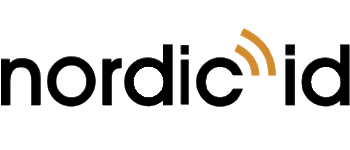 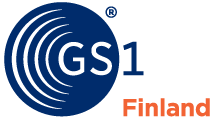 BETK (lyh. betonielementtitoimitusketju) on osa Rakennusteollisuus RT:n tuotetiedon ja toimitusketjun digitalisoinnin kehityshanktta, jonka tavoitteena on tilauksesta suunniteltavien rakennustuotteiden toimitusketjun digitalisointi.
BETK-työryhmä jakaantuu kahteen työryhmään, joissa käsitellään tiedon vakiointia ja tiedonsiirron rajapintoja.
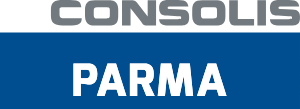 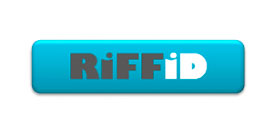 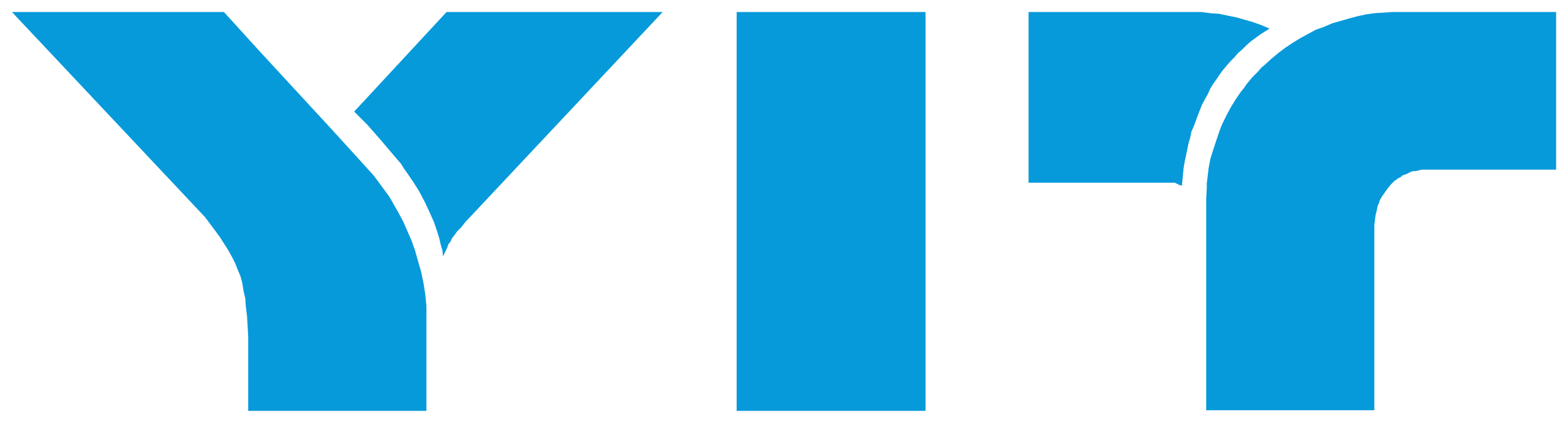 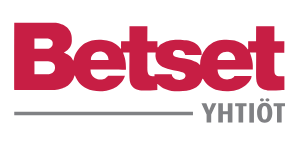 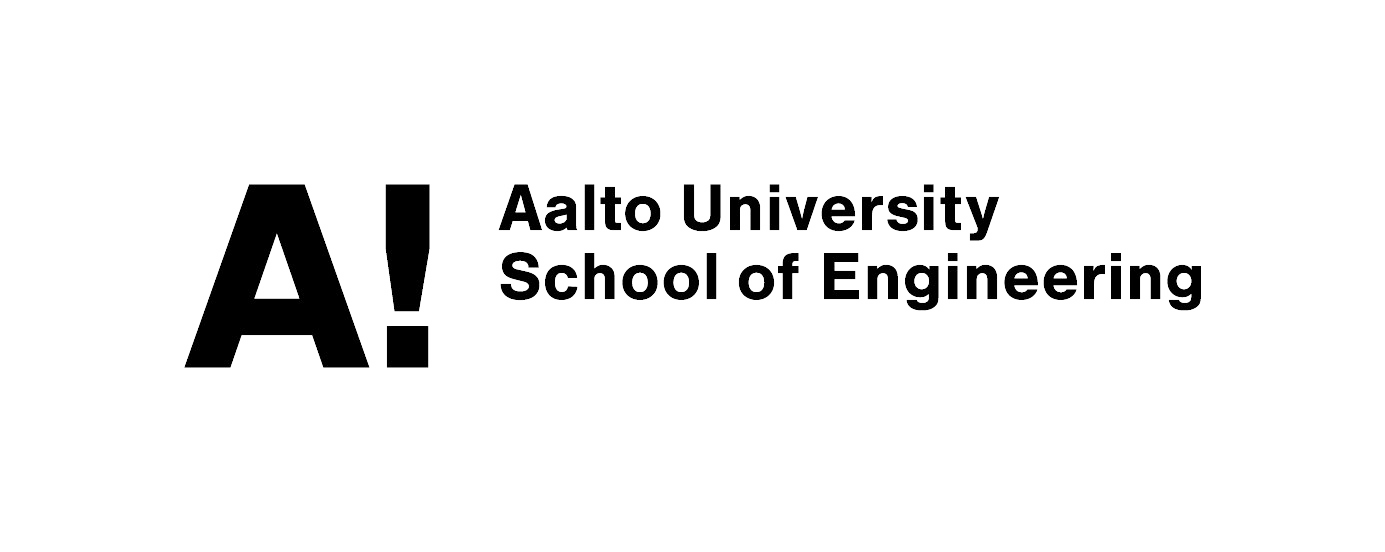 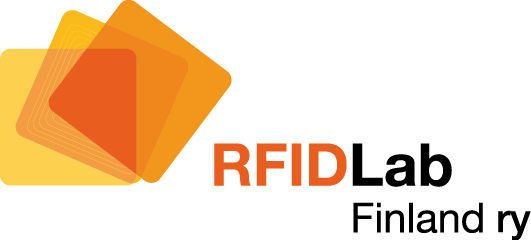 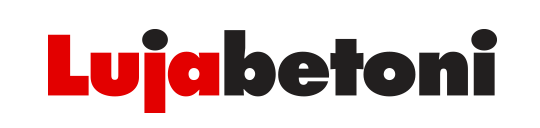 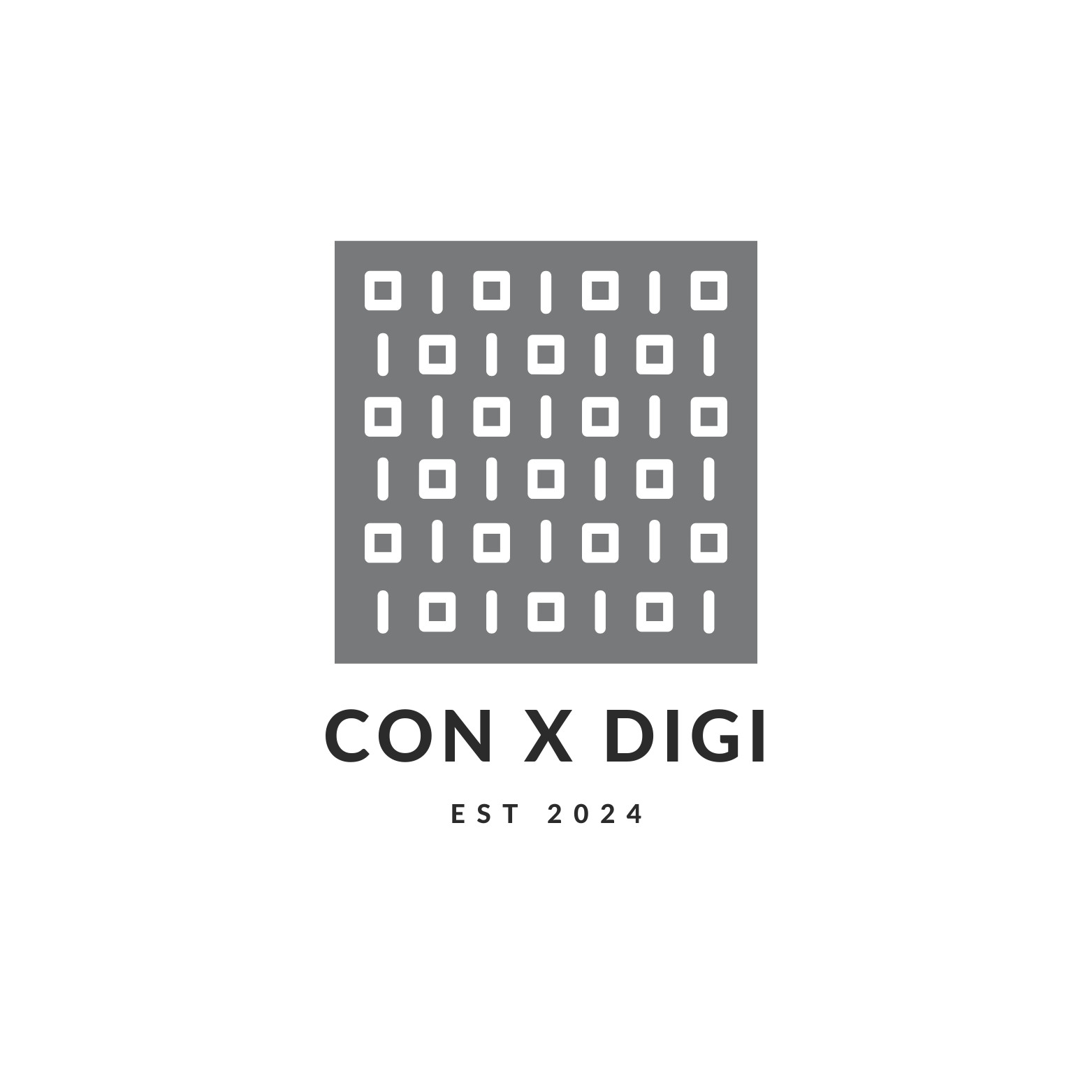 VAKIOINTI-työryhmä
Antti Pekkala
RAJAPINTA-työryhmä
Tom Partanen
TKT-ryhmä: BETK 
Janne Kihula
Teemu Alaluusua
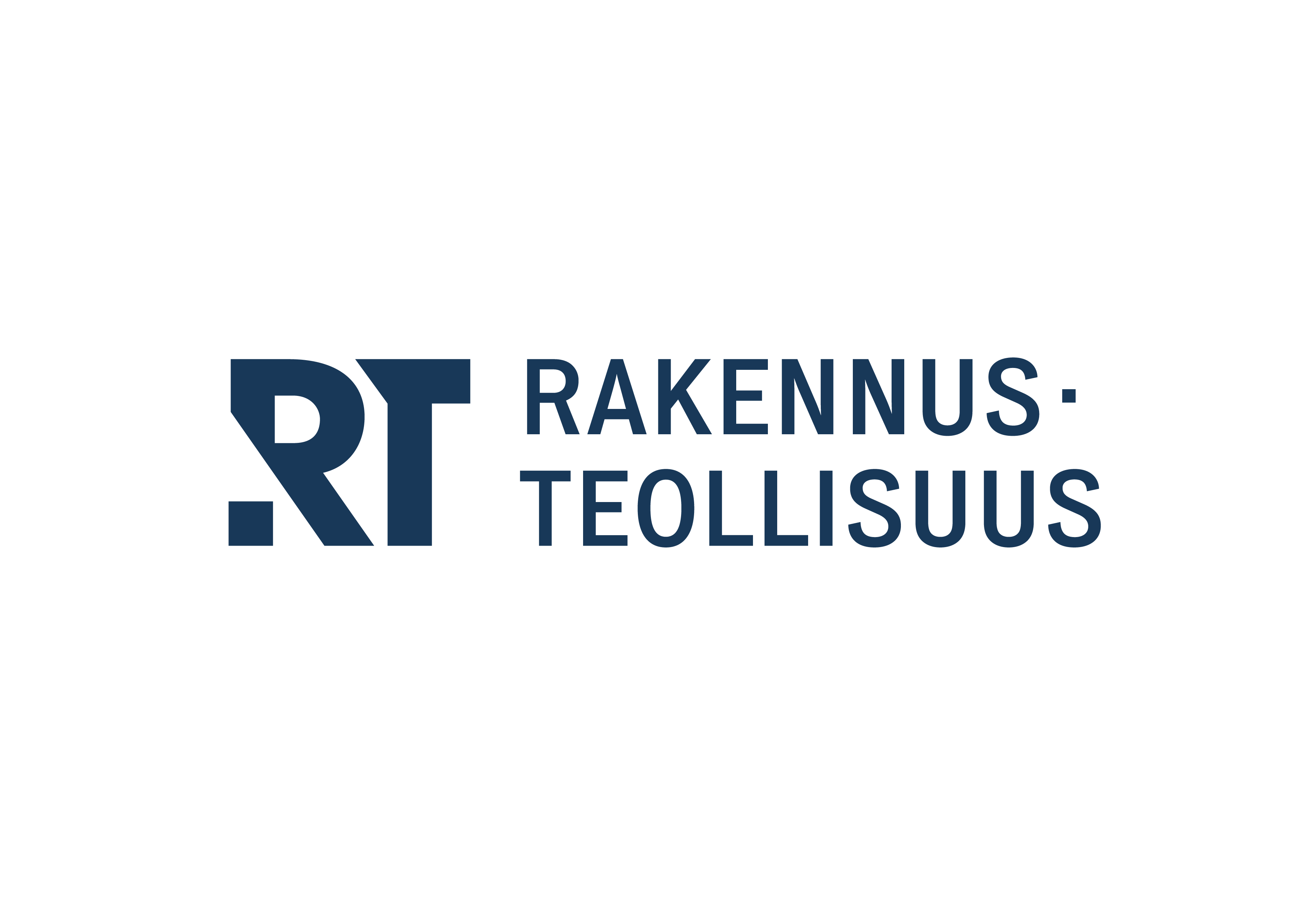 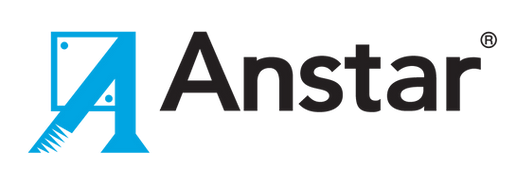 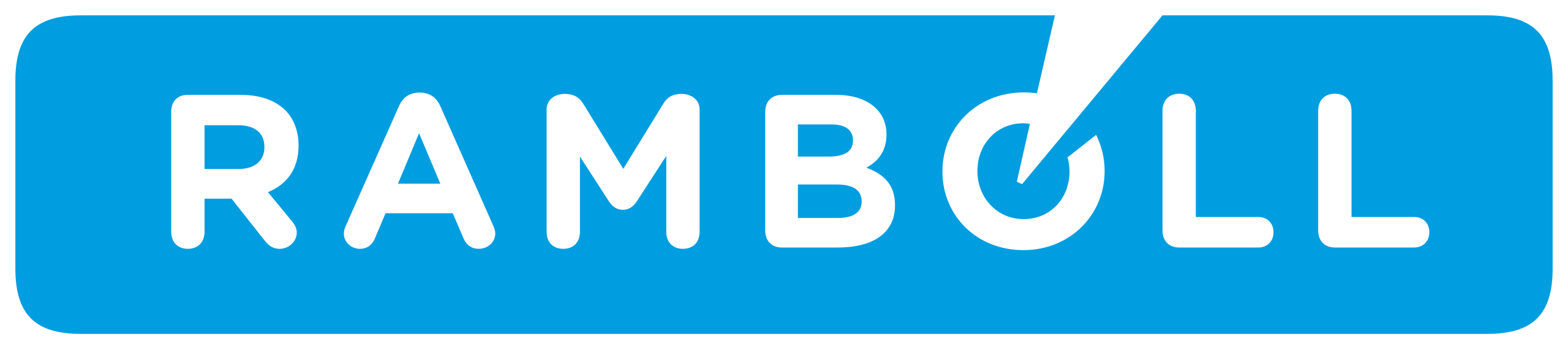 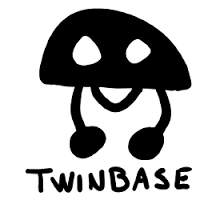 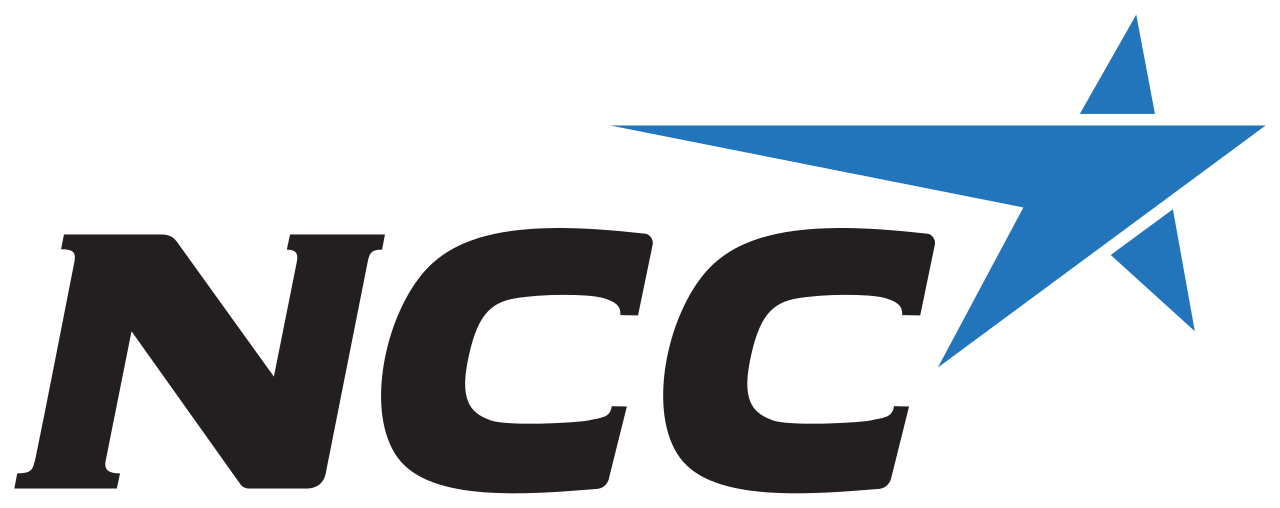 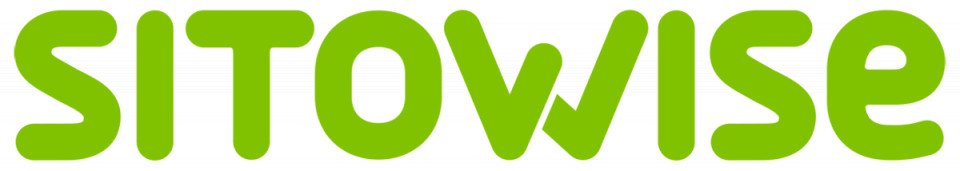 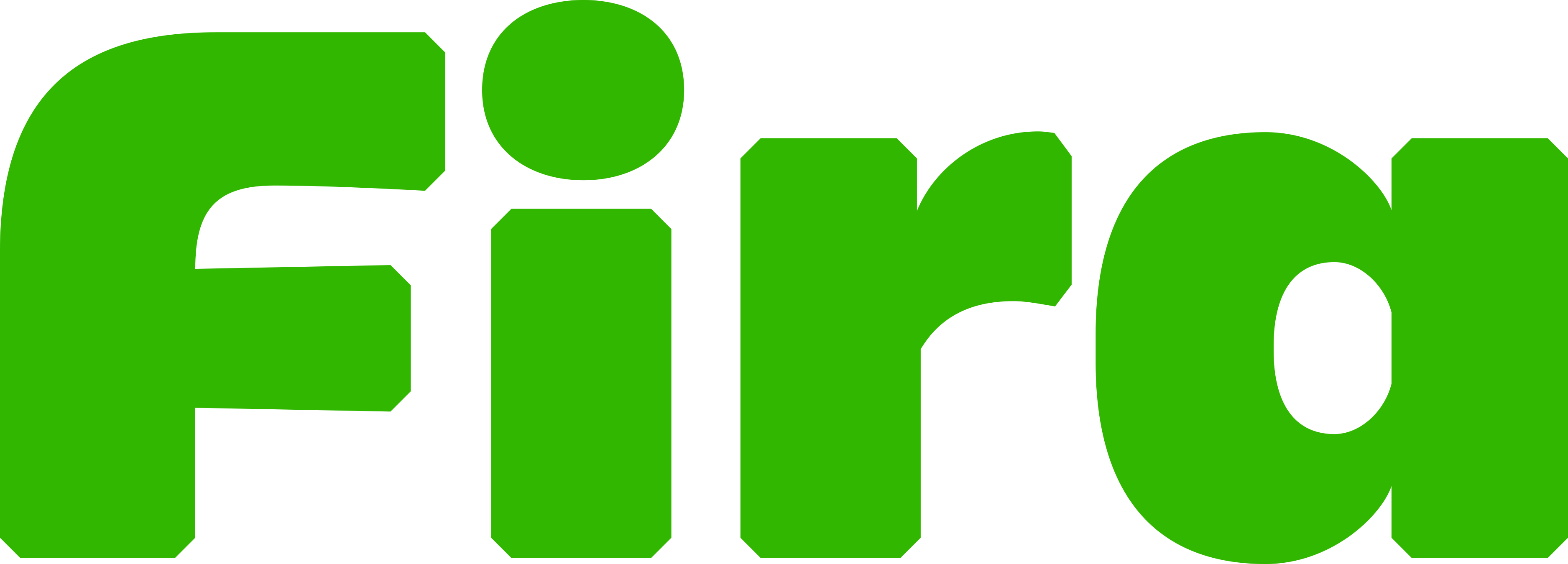 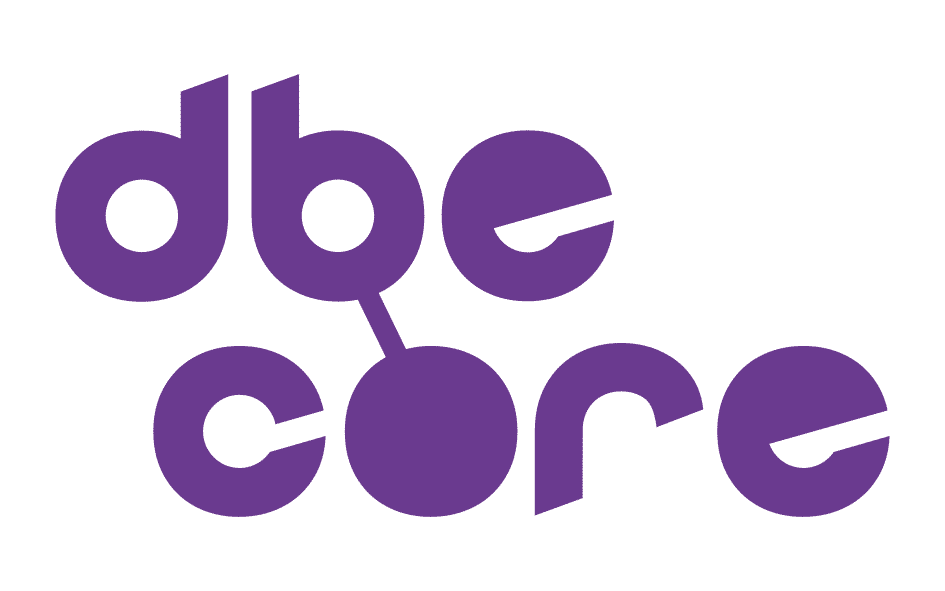 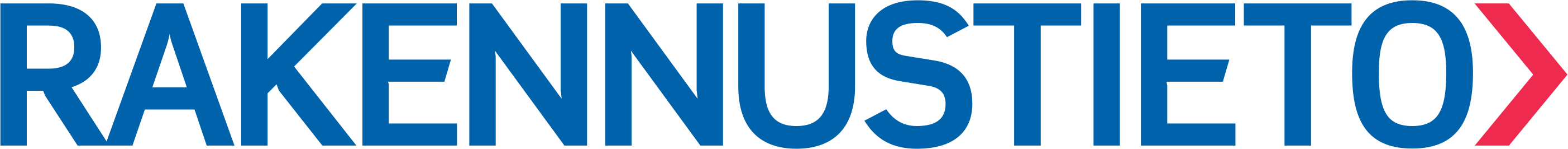 17
Sisällys
Motivaatio
Tausta
Rakennustuotteiden toimitusketju strategiat
T-Malli
Esiselvitys ETO toimitusketjun nykytilasta
Kehityshankkeen organisoituminen
Työn tavoite
Road-map
Tietoarkkitehtuuri kuva
Tehtävät
Vakiointi-työryhmä
Rajapinta-työryhmä
18
8.4.2025
© Rakennusteollisuus RT
Suunnitteluvaiheessa tuotettavan & toimitusketjussa rikastettavan informaatiosisällön vakiointi koneluettavuuden & automaation mahdollistamiseksi
RT:n tuotetiedon ja toimitusketjun digitalisoinnin kehityshankeBETK-Toimitusketjutyöryhmä
TEHTÄVÄT
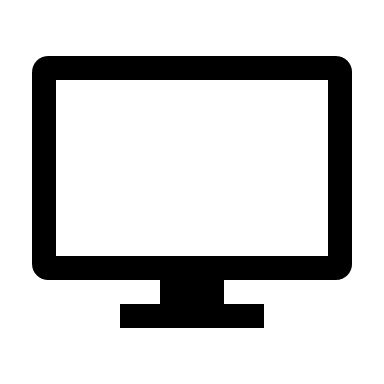 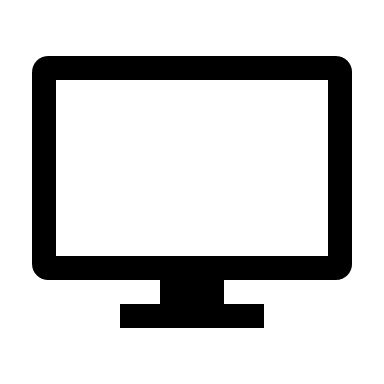 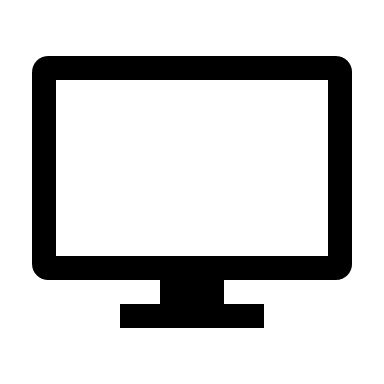 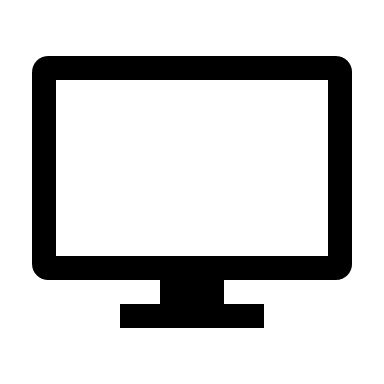 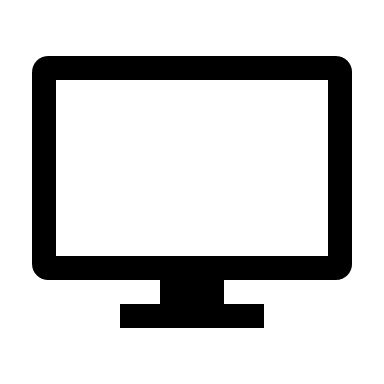 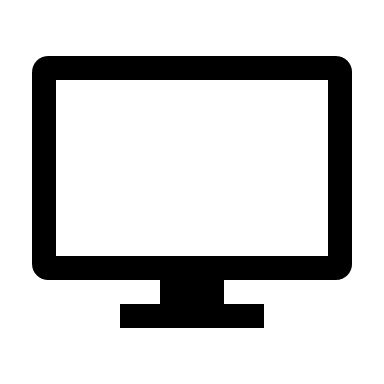 Toimitusketjun osien, sijaintien ja osapuolien yksilöinnin ja tunnistamisen vakiointi 
(GS1 standardien soveltaminen)
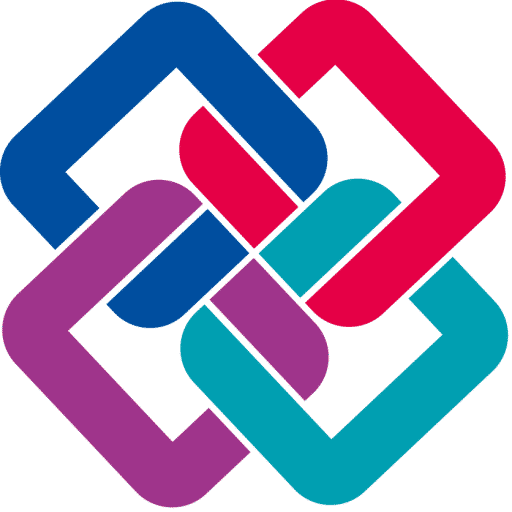 TAVOITTEENA 
yhteentoimivan ja digitaalisesti hallitun tiedonsiirron mahdollistaminen tilauksesta suunniteltavien rakennustuotteiden toimitusketjuissa
Koneluettavan informaation vaihto
Vakioitu tietosisältö
Yhdenmukaiset menetelmät informaation yksilöimisen, tunnistamisen ja jakamisen prosesseissa
Tuotetiedon saatavuus ja prosessitiedon kirjaaminen toimitusketjussa
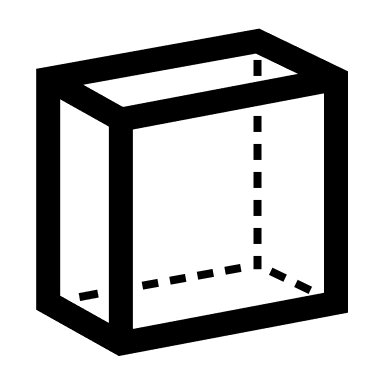 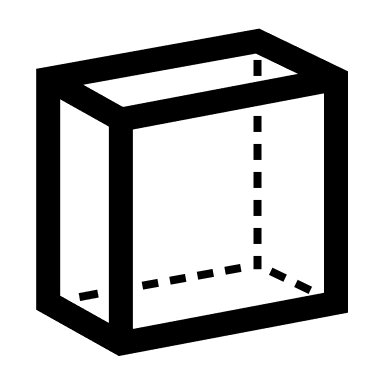 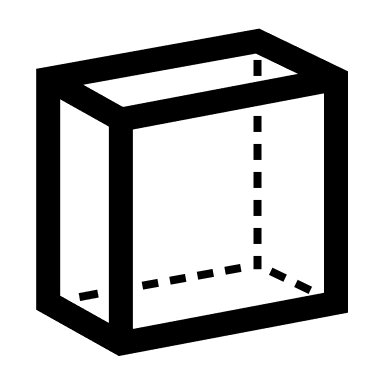 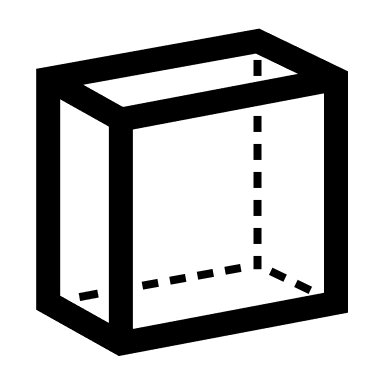 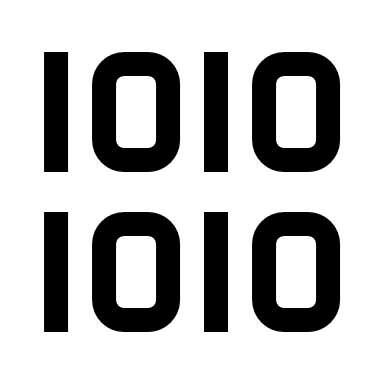 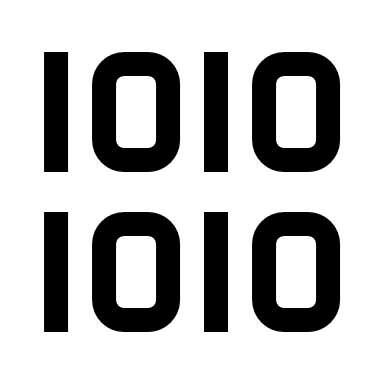 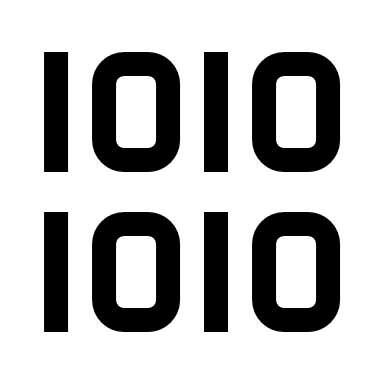 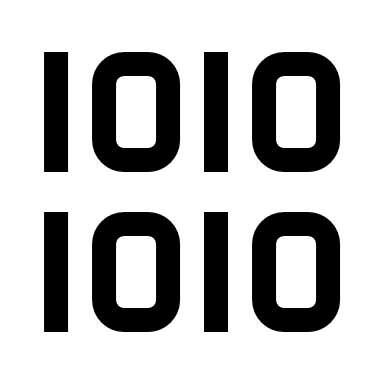 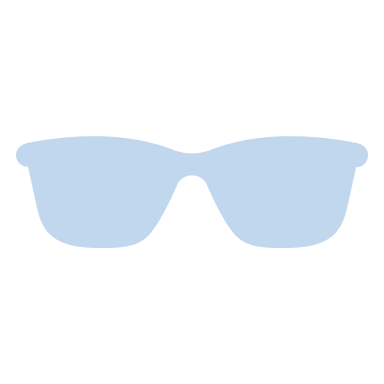 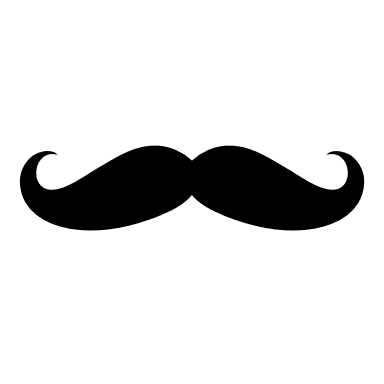 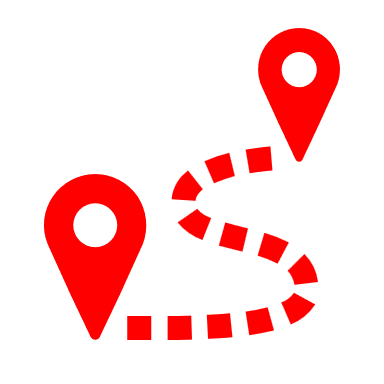 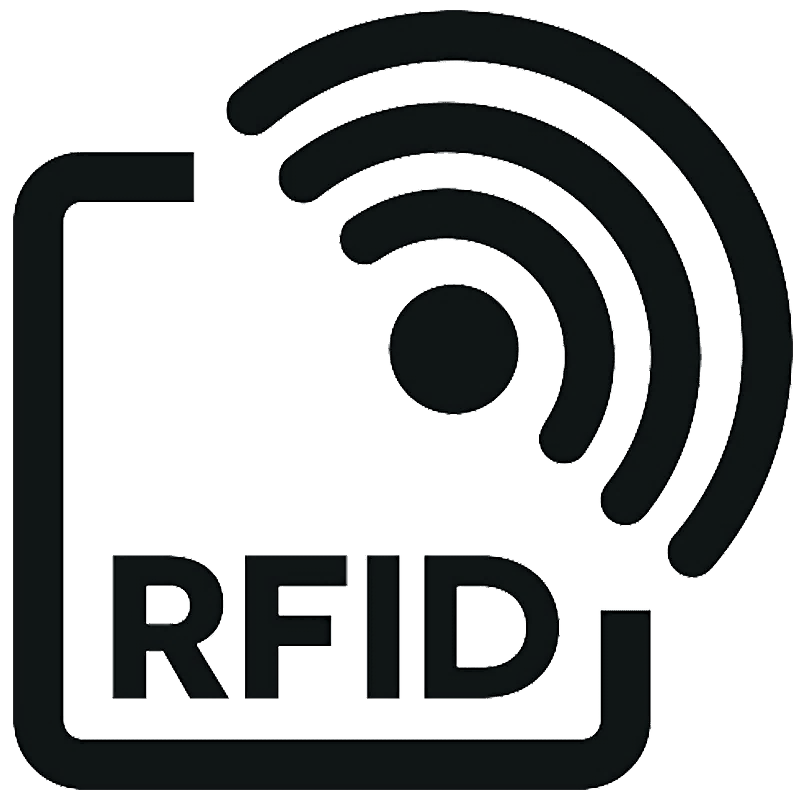 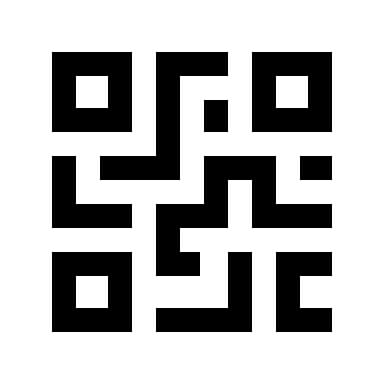 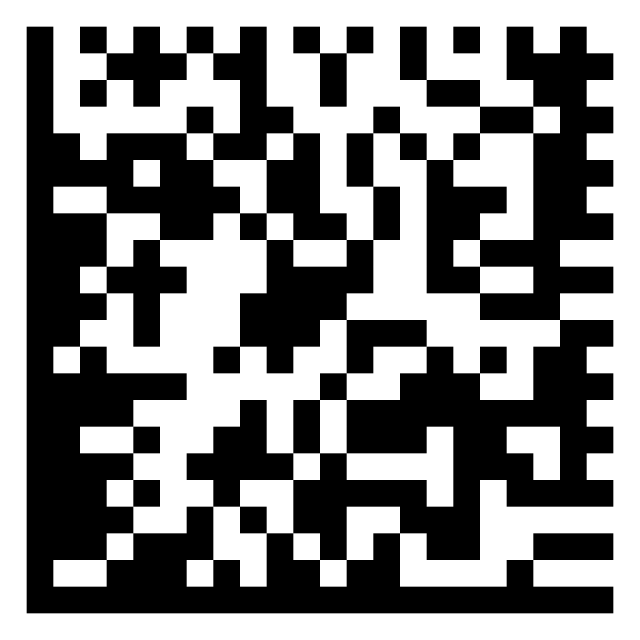 sGTIN, SSCC, GLN jne.
Hankinta
DPP
Tuotetietojen välittäminen toimitusketjun osapuolien välillä (Kansalliset tietokannat + EU digitaalinen tuotepassi)
Kuljetus-ja tapahtumatiedon jakamisen mahdollistaminen yhteentoimivasti
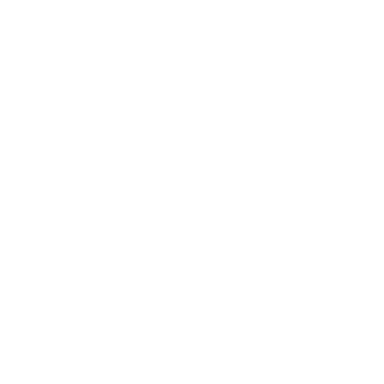 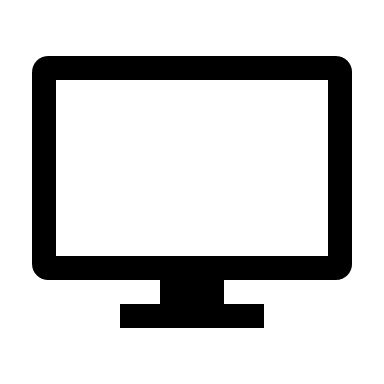 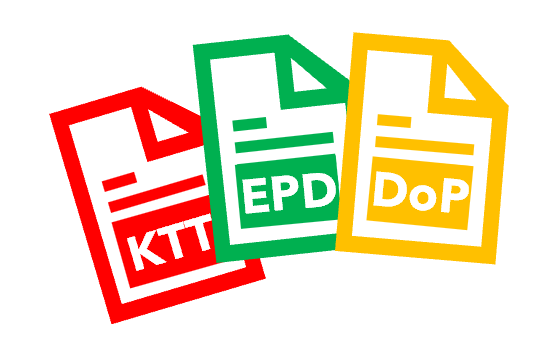 KUKA
MITÄMISSÄMILLOINMIKSI
Transaktiotietojen (sähköisten tilaus-toimitussanomien laadinta rakennusalalle) välittäminen toimitusketjun osapuolien välillä (Peppol / UBL)
TOIMINNASSA MUKANA
Rakennusalan yrityksiä
Tiedonsiirron asiantuntijayrityksiä
Akatemia
Julkishallinnon edustajia
Voittoa tavoittelemattomia organisaatioita
Rakennusalan sidosryhmiä
Prosessitietojen jakamisen vakiointi
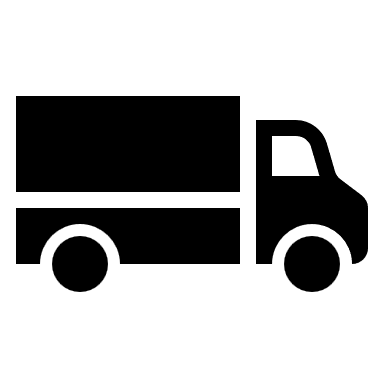 Operaattori
Operaattori
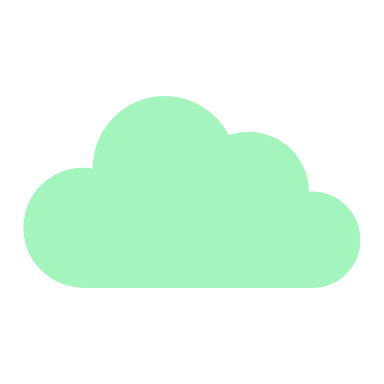 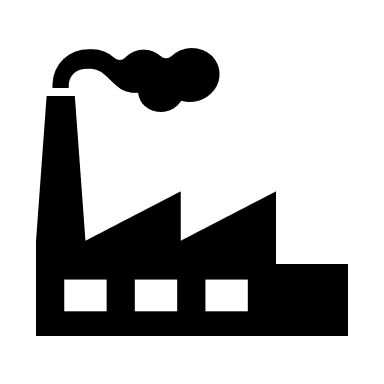 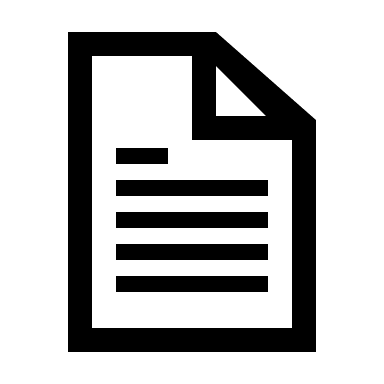 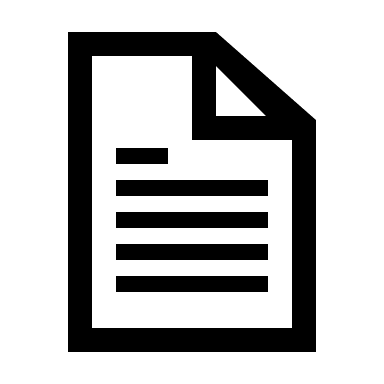 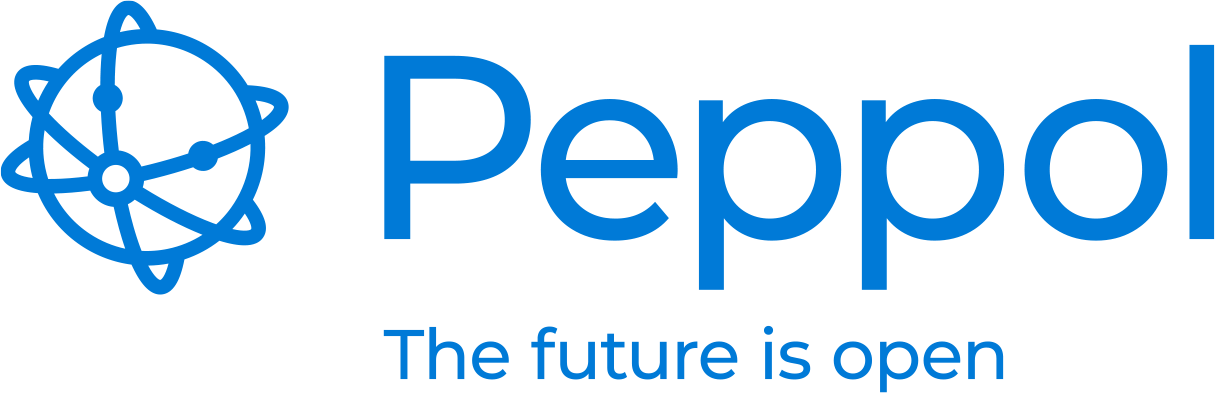 Suunniteltu
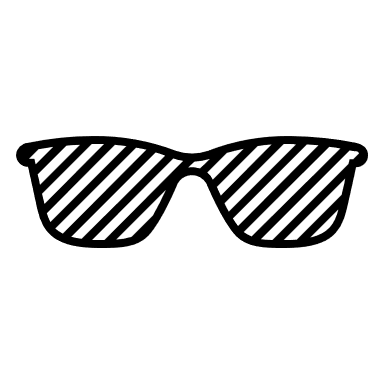 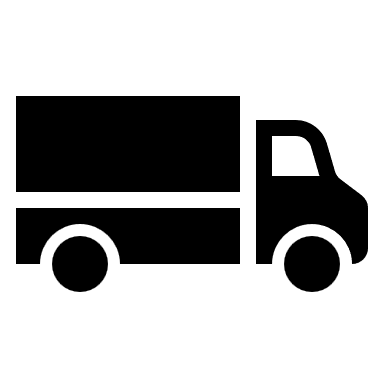 Peppol network
Valmistettu
Tarjouspyyntö
Tilaus
Kotiinkutsu
Ilmoitus
Laskun käsittely
Tarjous 
Tilausvahvistus 
Lähetysilmoitus 
Lasku 
Myynti
Toimitettu
Asennettu
Key factors to enable digital supply chain management interoperability
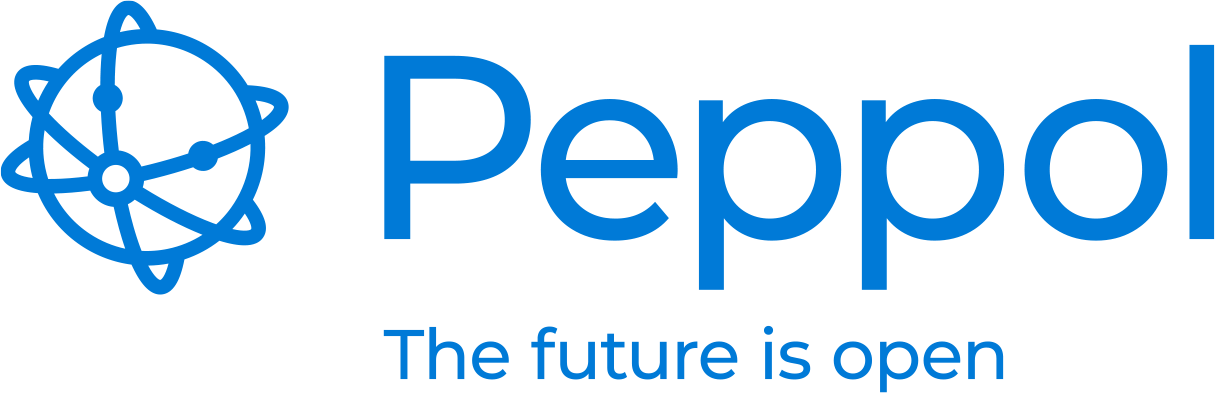 Peppol
network
Master data
Tuotetiedot
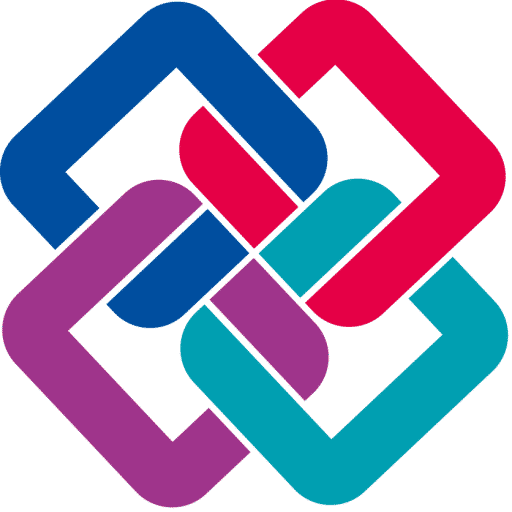 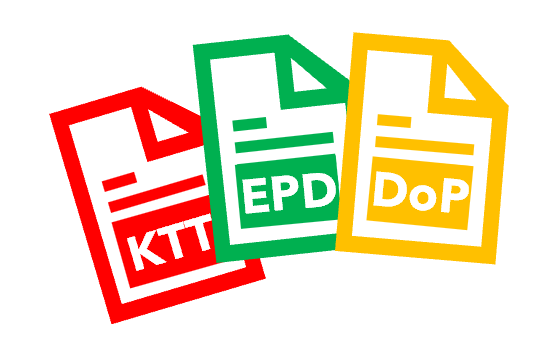 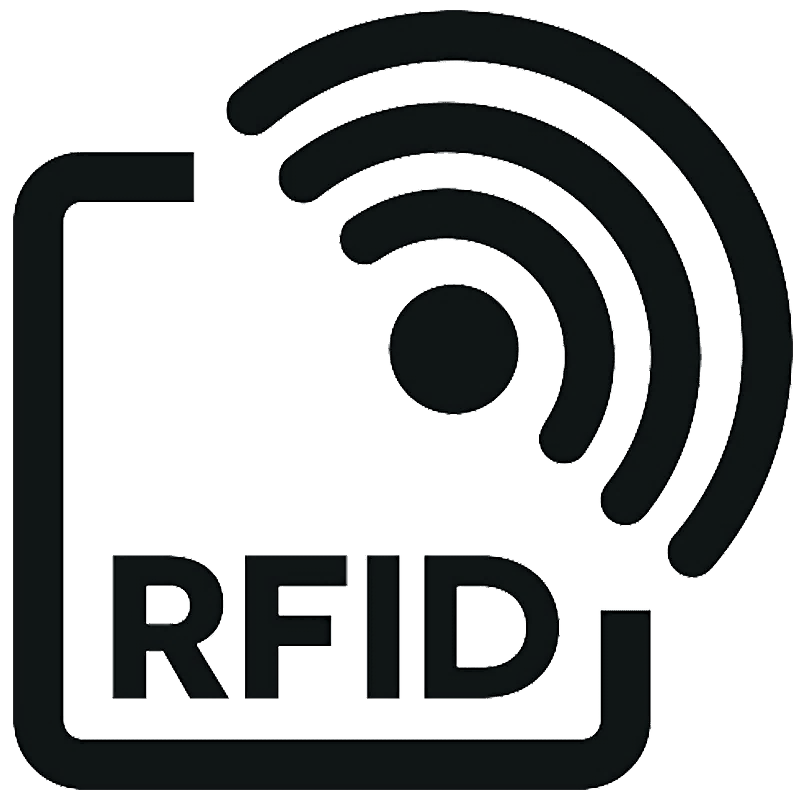 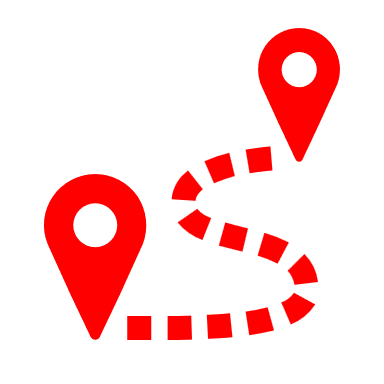 Prosessi tieto
GS1 EPCIS
(Electronic Product Code Information Services)
RFID -tunnisteet
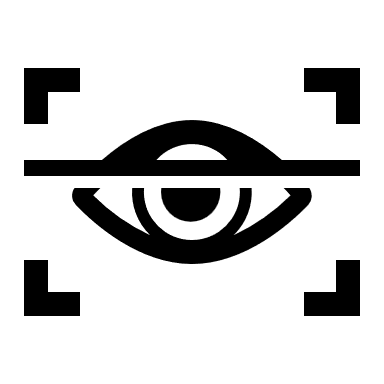 Tapahtumatieto
Quick Response (QR) koodit
statustiedot
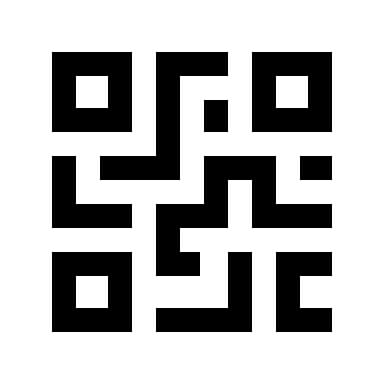 CBV Core Business Vocabulary
DPP
Tunnista
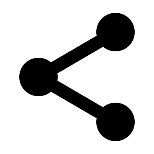 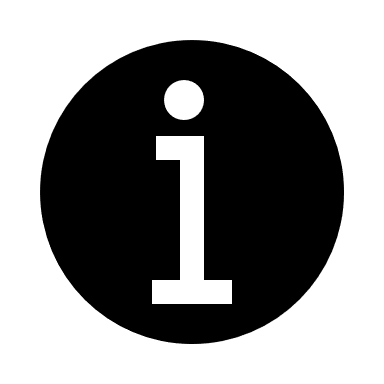 Kuljetustiedot
GLN	Global Location Number 	
GTIN	Global Trade item Number
sGTIN	Serialized Global Trade item Number
SSCC	Serial Shipping Container Code
GRAI	Global Returnable Asset Identifier
GIAI	Global Individual Asset Identifier
GSRN	Global Service Relation Number
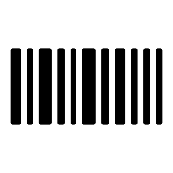 eFTI +  eCMR
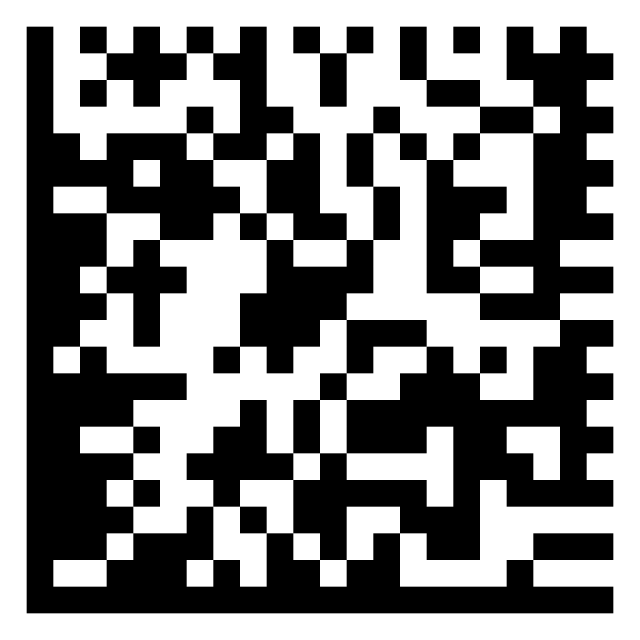 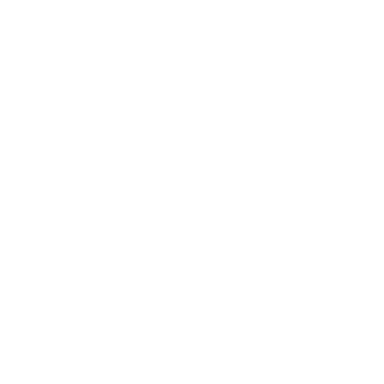 Jaa
1D & 2D viivakoodit
Transaktiotieto
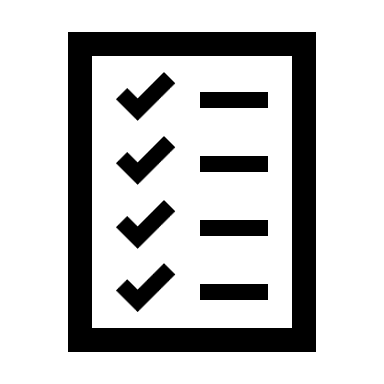 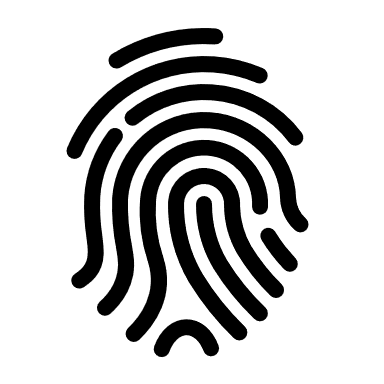 Yksilöi
GLN	Sijainti tai toimipaikka
	(Global Location Number)
GTIN	Tuote
	(Global Trade item Number)
SSCC	Logistinen yksikkö
	(Serial Shipping Container Code)
GRAI	Kiertävä kuormankantaja
	(Global Returnable Asset Identifier)
GIAI	Käyttöomaisuus
	(Global Individual Asset Identifier)
GSRN	Palvelusuhteen osapuoli
	(Global Service Relation Number)
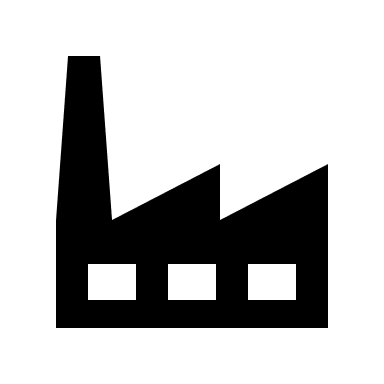 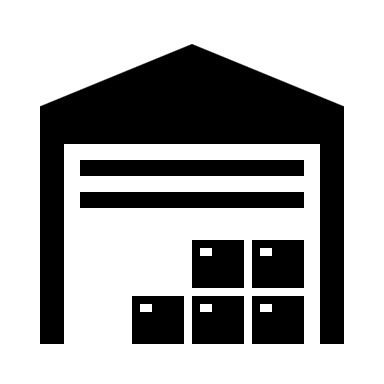 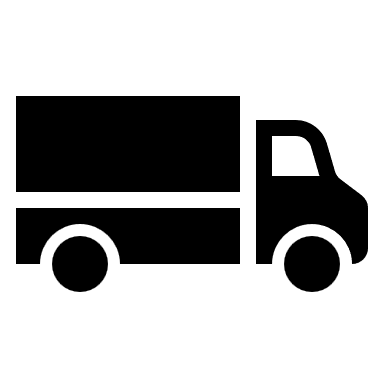 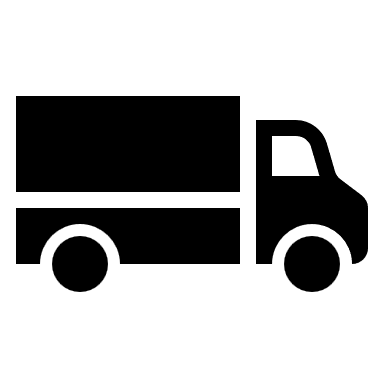 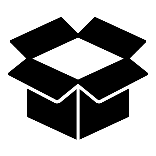 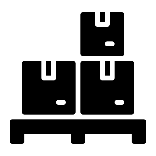 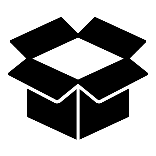 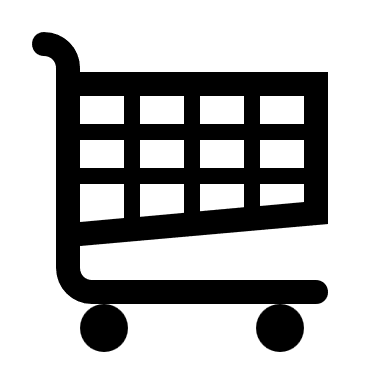 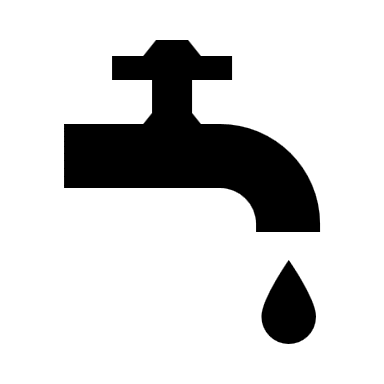 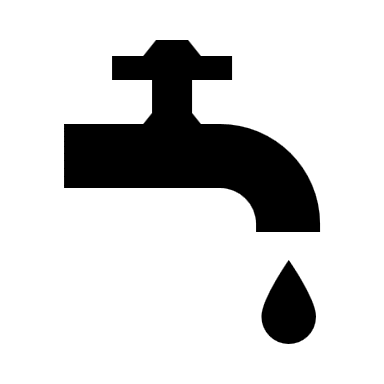 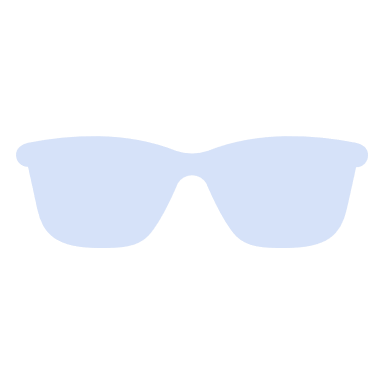 Kuljetus
Tuote
Valmistaja
Pakkaus
Kuljetus
Jakelukeskus
Pakkaus
Tuote
Kauppa
Lava
Osapuoli
GIAI
GTIN
sGTIN
GLN
GLN
GIAI
SSCC
GTIN
sGTIN
GLN
GTIN
sGTIN
SSCC
GTIN
sGTIN
GSRN
GRAI
SSCC
GTIN
sGTIN
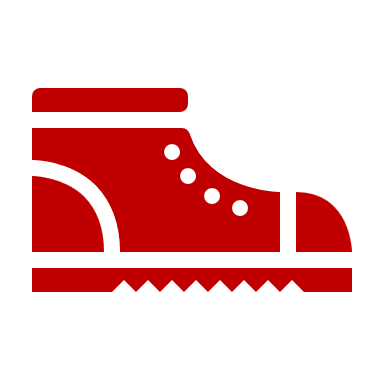 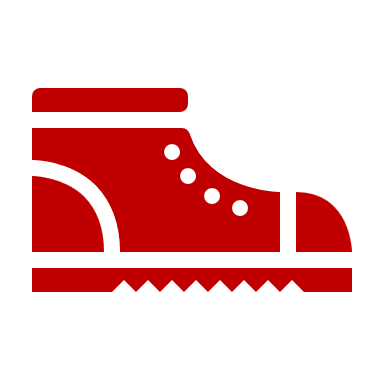 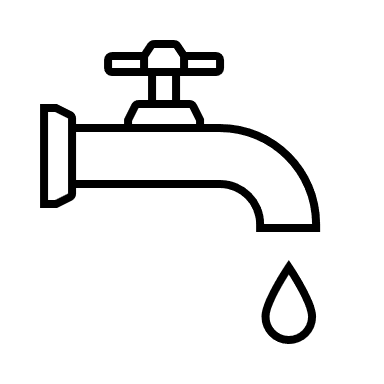 Digital Twin
GUID
[Speaker Notes: Digital supply chain management consist of information identification, data capture, and information sharing.

For information identification point of view, it is important to use globally used identification keys to identify physical and digital objects, documents, physical locations etc.

Data Capture (AIDC) refers to the methods of automatically identifying objects, collecting data about them, and entering that data directly into computer systems (i.e., without human involvement).”

Open information sharing solutions help the parties involved in supply chains to share and receive information efficiently and securely about products, deliveries and locations, and more.]
FI+EU: GWP ja vastuullisuusraportointi automatisoidusti
FI+EU:Kiertotalous-prosessien toteutus
Digitalisaatio 2.0:
Vastuullisen rakentamisen digitalisointi ja modernin teknologian käyttöönotto
Tiekartta rakennusalan toimitusketjujen digitalisoimiseksi
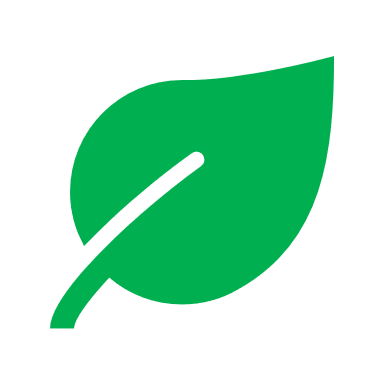 FI+EU: Rakennusten suunnittelun hiilijalanjäljen seuranta
As built tiedon kokoaminen ja digitaalinen luovutus
FI: Toteutuneen hiilijalanjäljen automaattinen laskenta
FI: : Tekoälypohjaisten prosessien käyttöönotto
FI: : digitaalinen tahtituotanto-ohjaus
FI: Sähköinen toimitusketjun hallinta
FI: Sanomapohjainen tilaus-toimitus-prosessi
(PEPPOL / EPCIS / eFTI)
FI: Suunnittelu- ja tuotetieto digitaalisesti hankintajärjestelmiin (ERP)
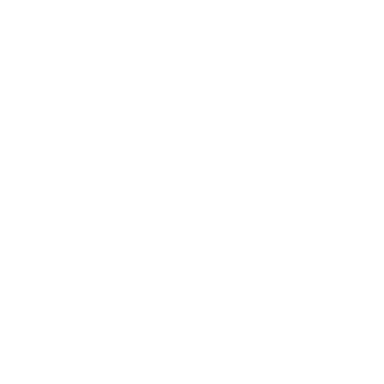 Digitalisaatio 1.0:
Rakentamisen nykyprosessien digitalisoiminen
Strateginen tavoite
(BIM) vienti rakenteelliseen muotoon
(E-BOM M-BOM)
Tuotetiedon siirto sähköisesti)
EU tuotepassi
(2027)
Rakentamisen digitalisoitu toimintatapa
Hankintaprosessi: 
yrityksen oma ERP/data-alusta
Tilaus-toimitusprosessi:
PEPPOL
Prosessi- ja tuotetietomäärittelyt
(Y-alusta + bsDD)
UPID
Tuoteyksilöinti
sGTIN
AIDC
Tuote tunnistus
(2D koodi / RFID)
Tuotetiedon hallinta:
GS1
Suunnitteluprosessi:
Y-alusta: 
vakioidut suunnittelu-nimikkeet
21
Systeemisessä muutoksessa huomioitava kv-standardit
eFTI (EU)
CELEX 
32020R1056
Information management
Processes – how to work in the project using BIM
Peppol / UBL
IFC
Data model –schema and format
Data templates, properties
Construction industry implementation guidelines
UPID + AIDC
https://eur-lex. Europa.eu /eli/reg/2020/1056/oj
EN ISO/IEC
19845:2015
EN ISO
16739:2024
EN ISO
23386:2020
https://GS1.org
BETK Implementation Guideline
EN ISO/IEC
16931-1:2017
EN ISO
19650-1:2018
EN ISO
23387:2020
IFD classification, SML
Data dictionaries, classification, linked data
BEAst slutrapport
ID: 14017
GS1 Norway Guideline SGTIN and RFID:2018
EN ISO
19650-2:2018
EN ISO
22057:2022
BEAst slutrapport
ID: 13915
EN ISO
19650-3:2020
EN ISO
12006-2:2020
https://bis.beast.se/
EN ISO
19650-4:2022
www.valtiokonttori.fi
EN ISO
12006-3:2022
LOIN
Level Of Information Need
EU DPP
EPCIS (GS1)
https://docs.peppol.eu/
EN ISO
19650-5:2020
GS1 EPCIS Standard:2022
EN ISO
7817-1
XXXX XXXXX
GS1 Standards 
Data Capture
GS1 Standards 
Identification
-
GUID / UUID
CEN/TR
17439
GS1 CBV Standard:2022
EN ISO
17412-1
ISO/IEC
9834-8:2005
EAN/UPC barcode
ISO/IEC 15420
GS1 GTIN
ISO/IEC 15459-6
ISO/IEC 6523
GS1 EPCIS & CBV Guideline:2023
ISO/IEC
11578:1996
www.epcis-sandbox.gs1.org
GS1 Data Matrix
ISO/IEC 16022
GS1 GLN
ISO/IEC 6524
GS1 QR Code
ISO/IEC 18004
GS1 SSCC
ISO/IEC 15459-1 ISO/IEC 6523
EPC Tag Data Standard
ISO/IEC 15962:2024
GS1 GIAI
ISO/IEC 15459-4 & 5 ISO/IEC 6523
GS1 GSRN
ISO/IEC 15418
GS1 GRAI
GS1 GDTI
[Speaker Notes: From interoperability point of view, it is important to be aware of existing de facto standards, implementation guidelines, legislation for design process, product data process, supply chain management, information sharing. Here is listed a some of those existing ones that we are considering at our development work.]
Rakennusalan projektituotteen (ETO) tiedonvirtauksen arkkitehtuurin tavoitetila suunnittelusta valmiiseen rakennukseen asti​
Digitalisoidun elementtitoimitusketjun tietovarannot, rajapinnat ja prosessin tärkeimmät toiminnot
BETK-BIM tieto-määritykset
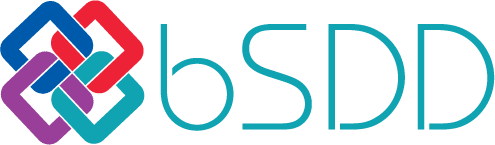 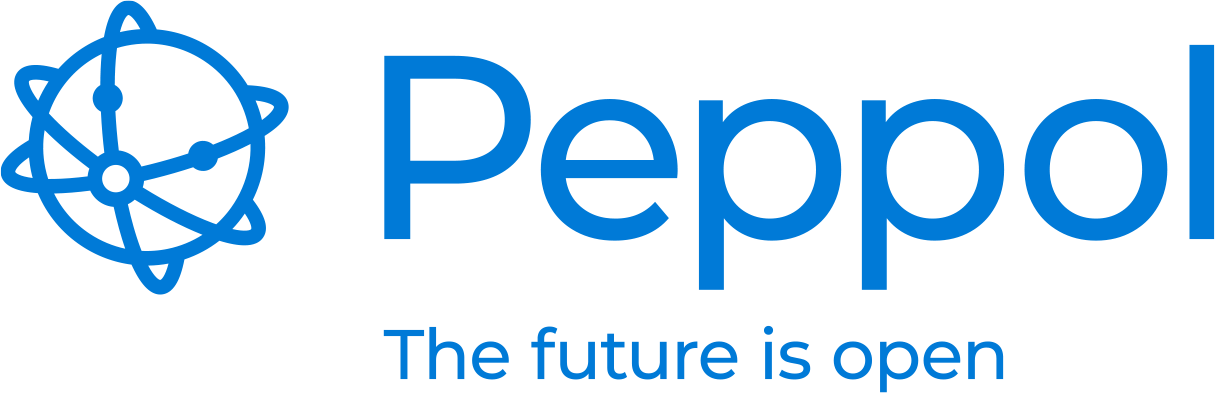 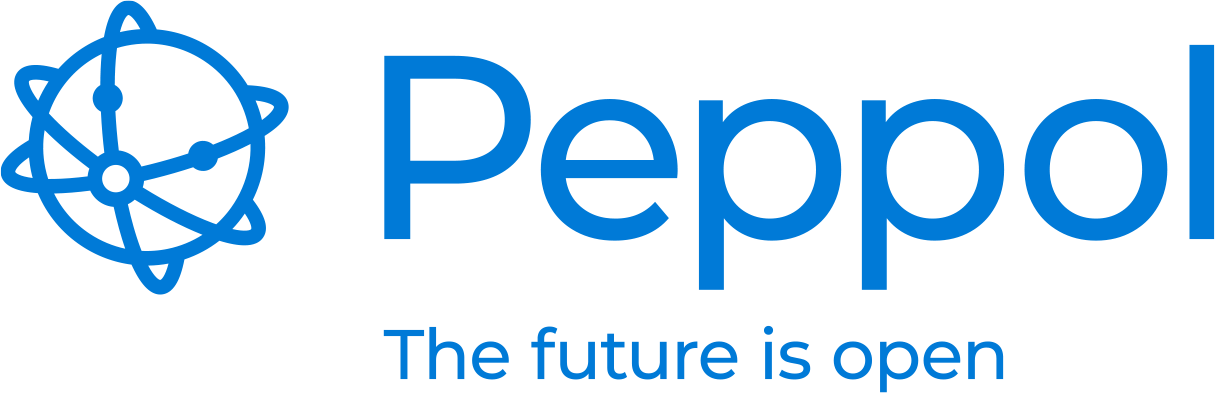 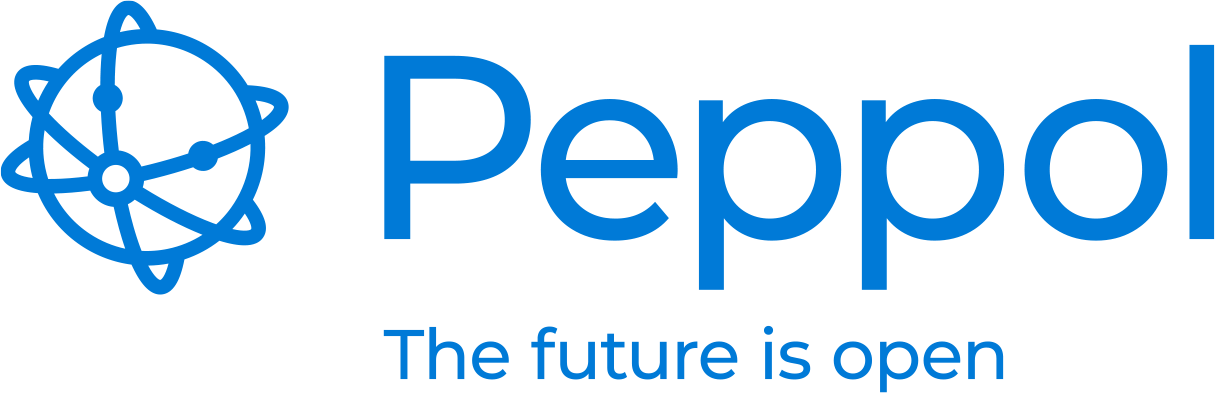 Peppol
Peppol
Peppol
(MTS-Osat)
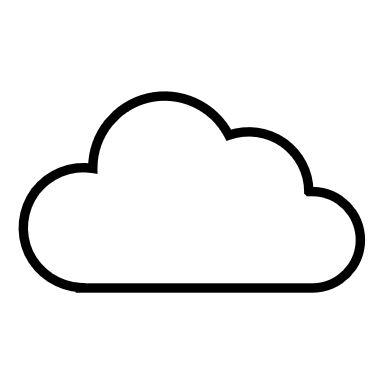 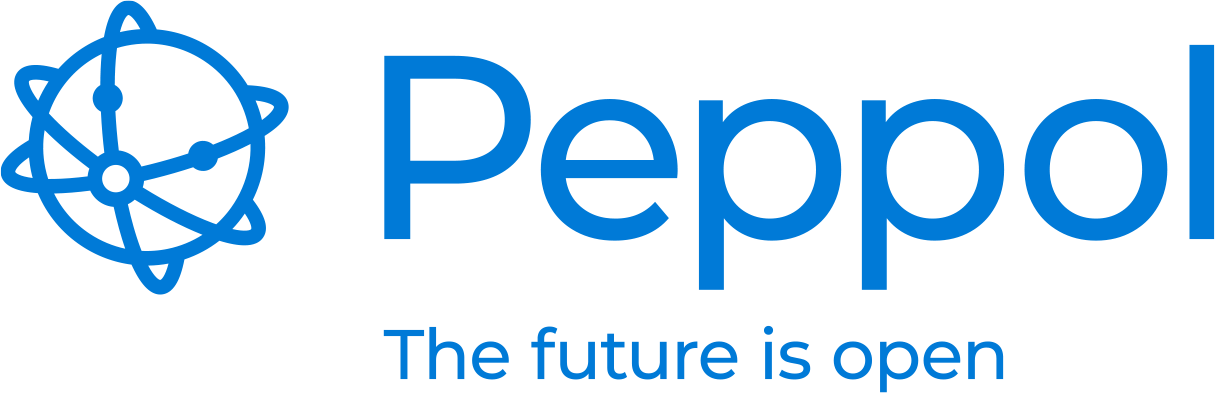 Buildingsmart data dictionary (bsDD)
network
network
network
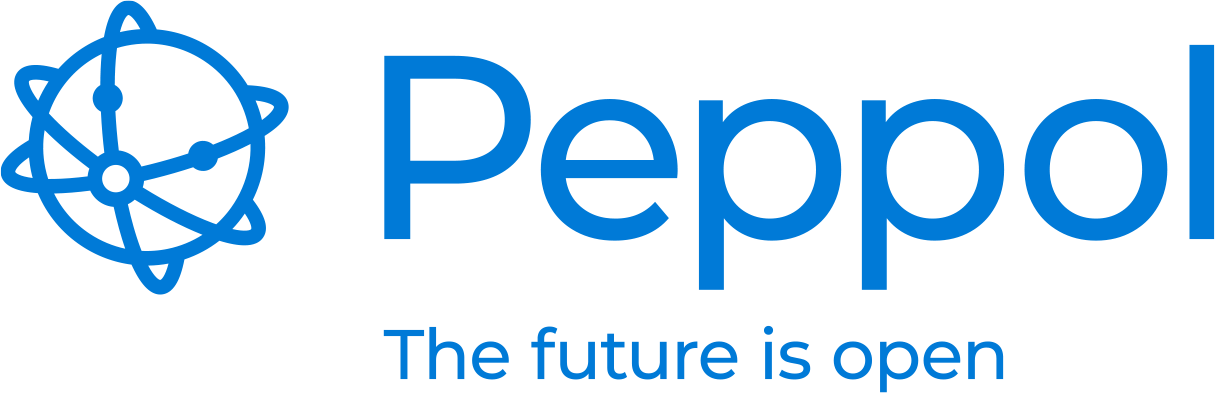 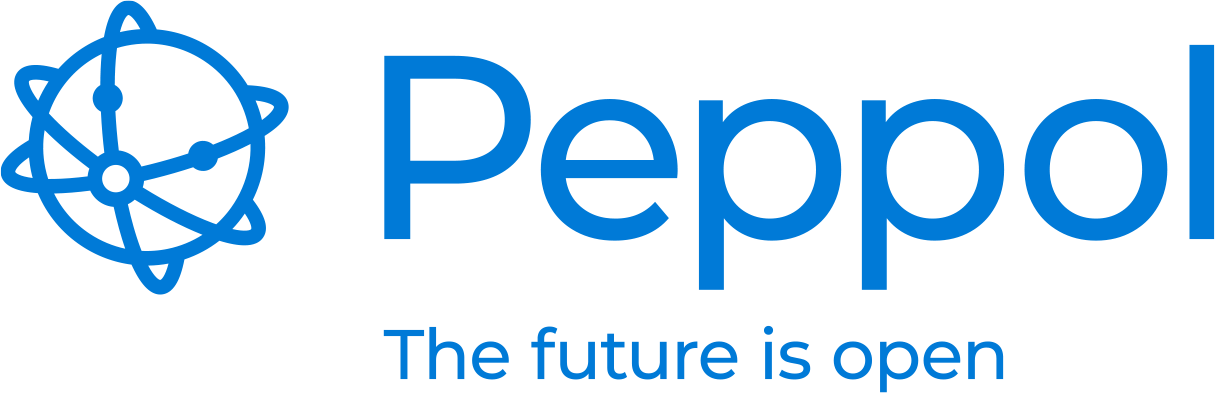 Order Change
Order Response
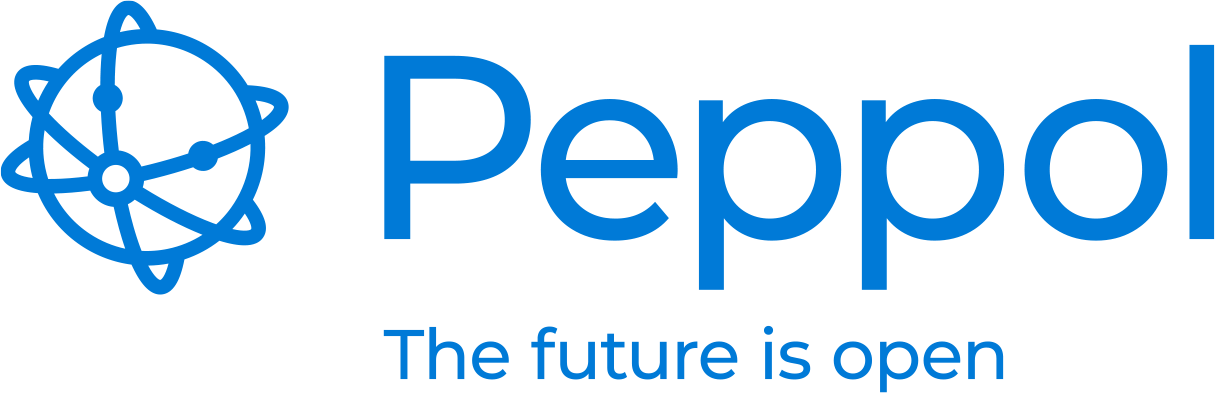 Despatch 
Advice
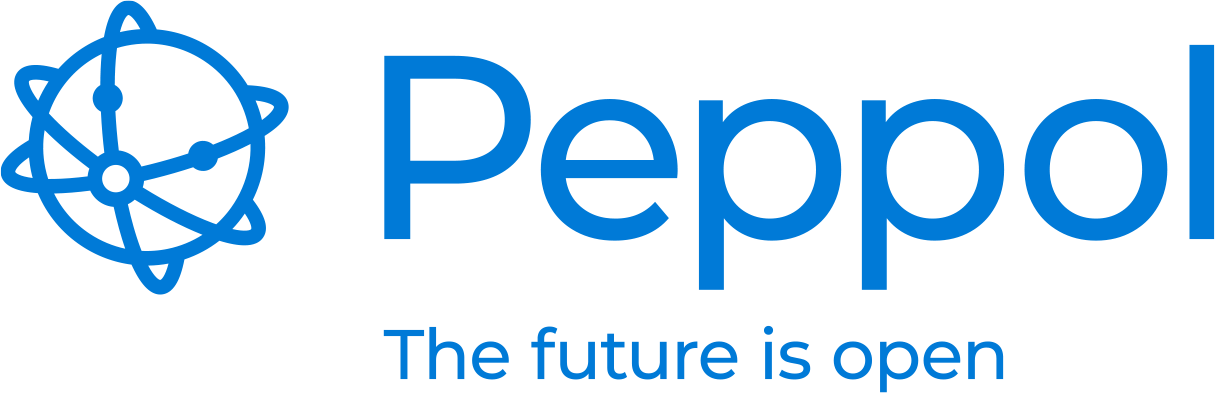 Receipt 
Advice
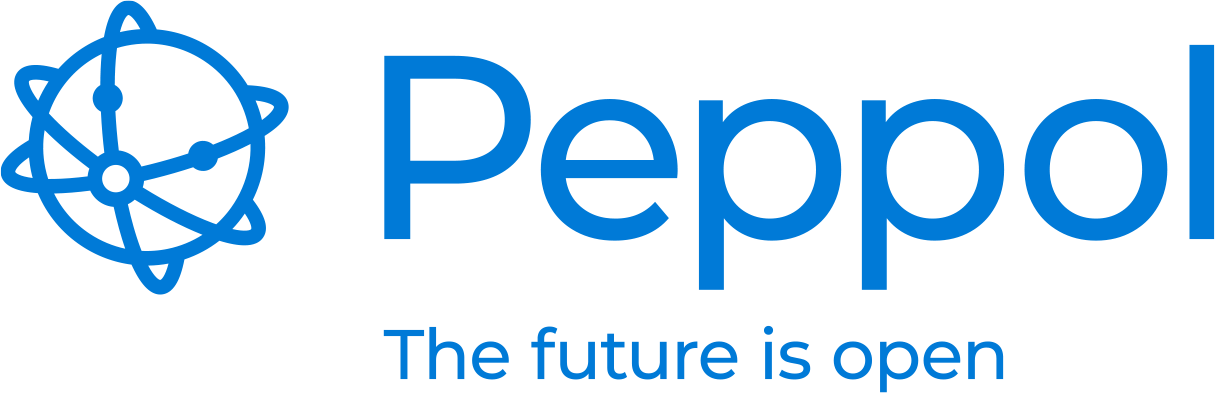 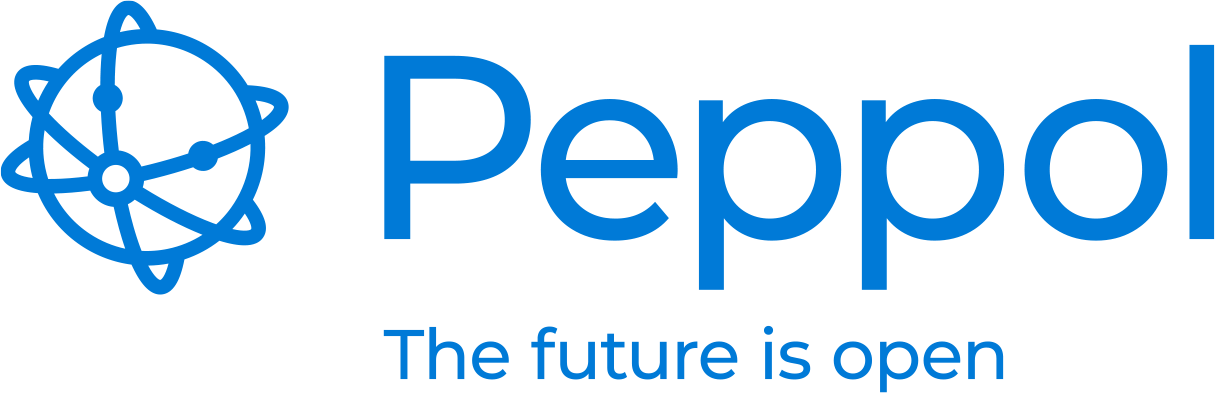 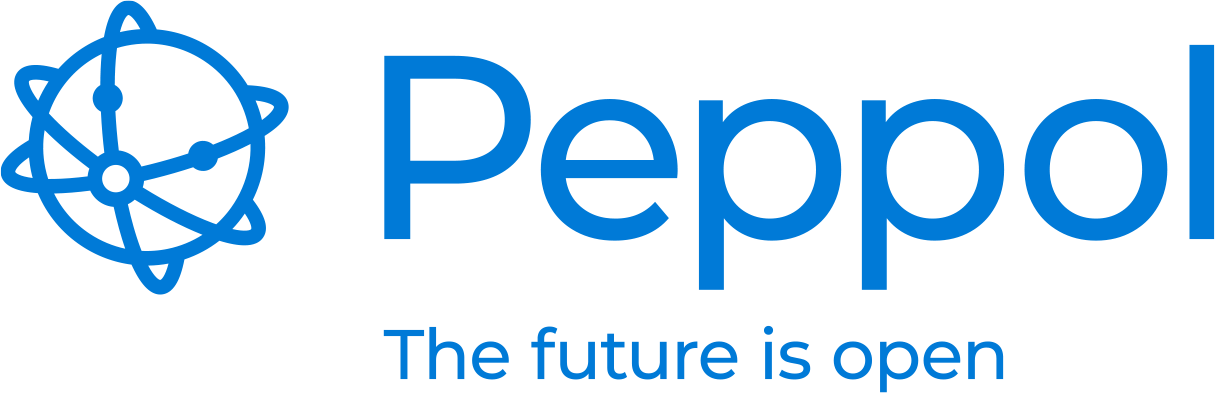 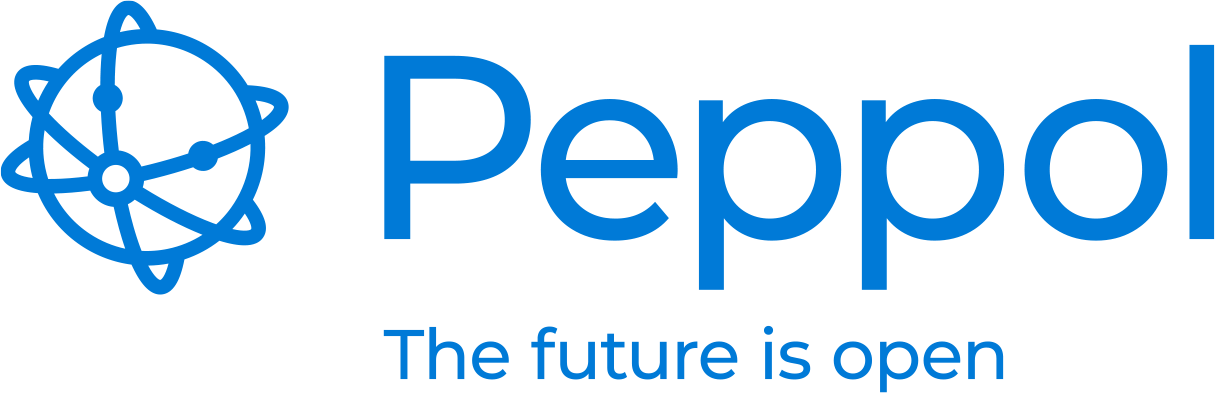 Order 
Response
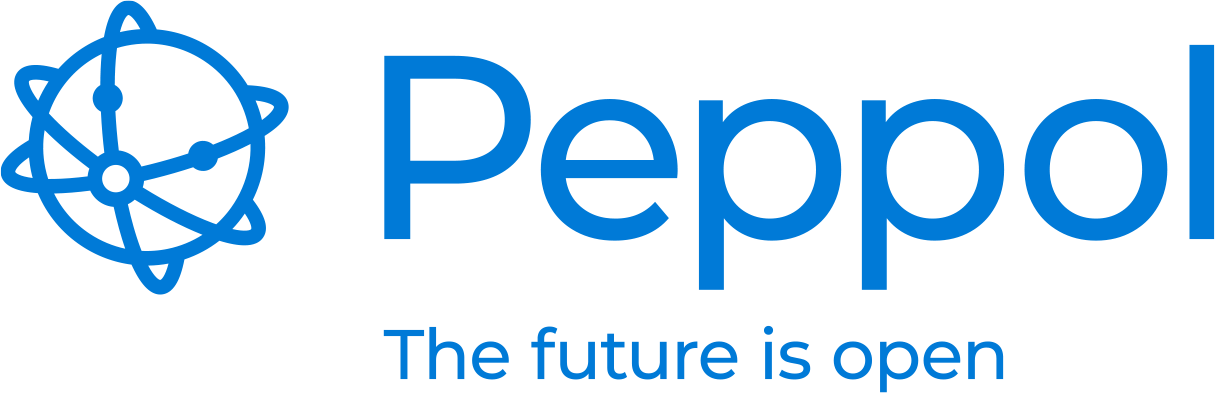 Invoice
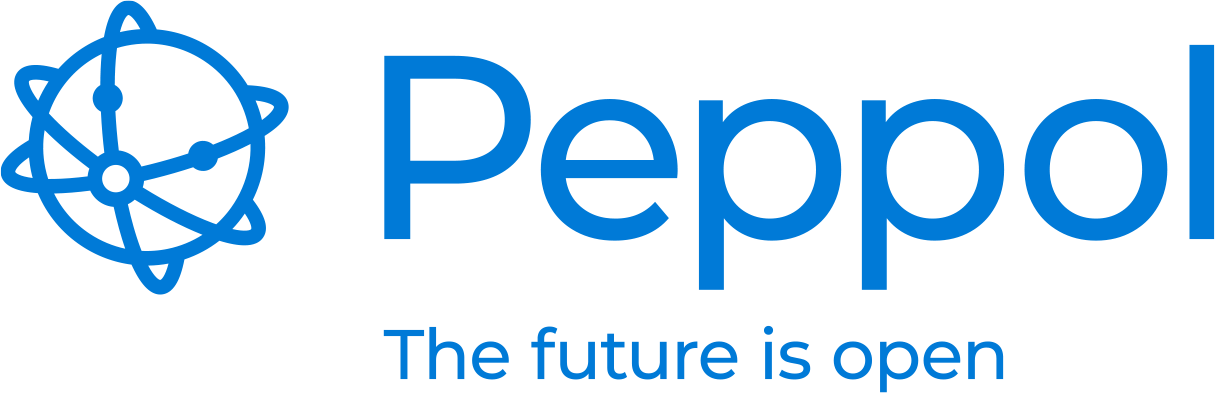 Order
221 Blanket Order
Order Response
Catalogue
Despatch 
Advice
Invoice
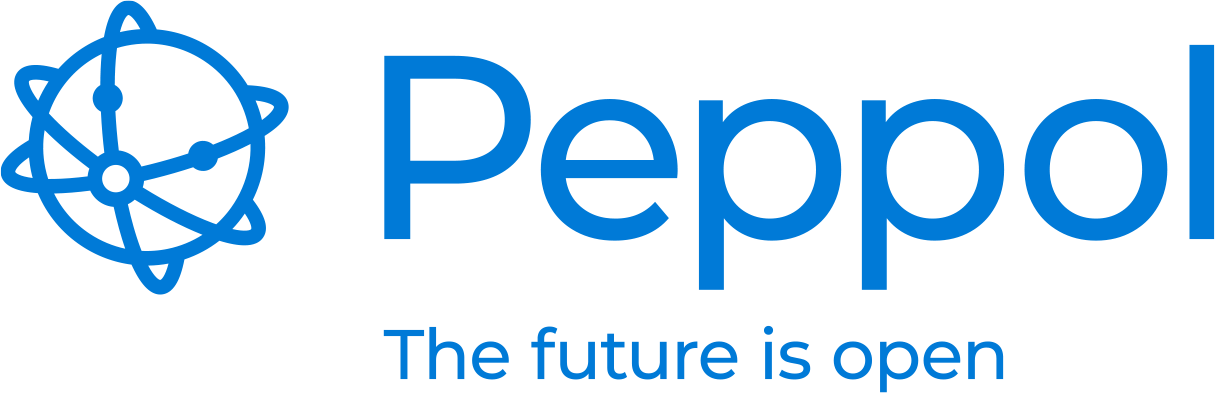 226 
Call off order
Receipt Advice
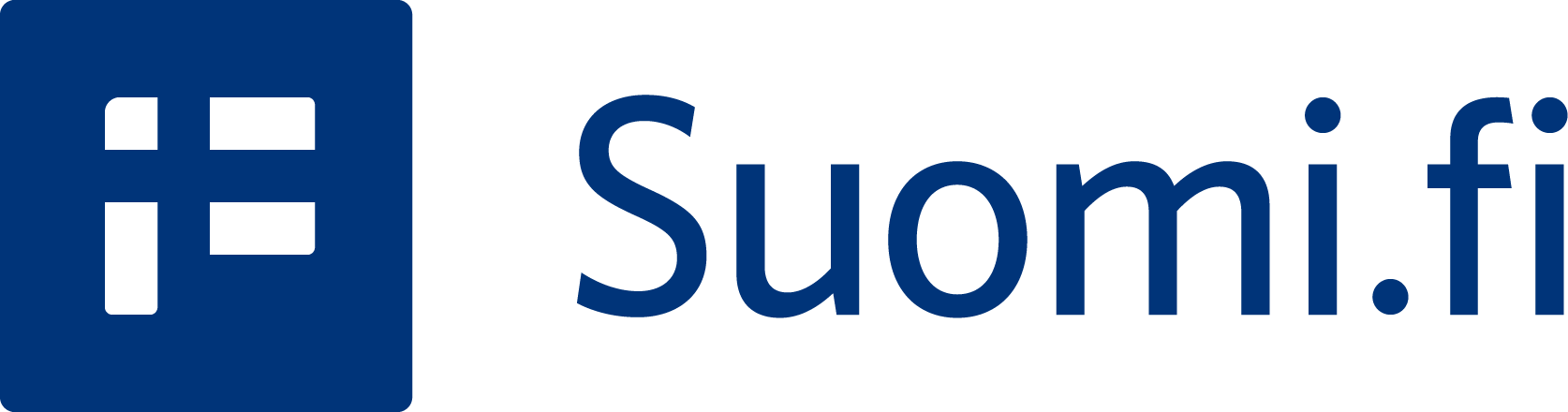 Julkisen sektorin (EU- ja kansallinen) tietovarannot
PRH: CSRD
Kansallinen yhteentoimivuusalusta
koodistot.suomi.fi
EU:
Corporate Sustainability 
Reporting Directive
Rakennusvalvonta
CDE
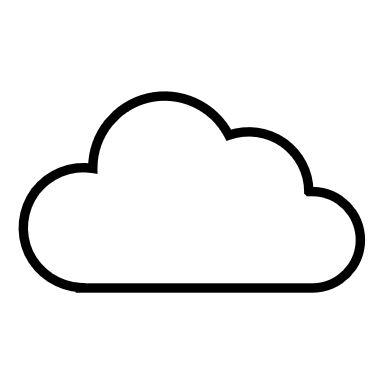 Vakioidut suunnittelu nimikkeistöt
Tuotetieto-kanta
yksityisen sektorin 
tietovarannot
Rakennuksen kiertotalous-materiaalien tase
EFRAG:XBRL: talouden lakisääteinen tilinpäätös ja kestävyysraportointi
CDE
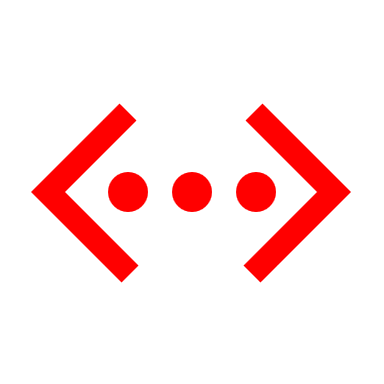 Rakennus-
lupatiedot
Kyselypohjainen tiedonsiirto tietokantojen välillä
CO2 ja tilaajan kiertotalous CEI-mittaristo 
(Circular Economy Indicators)
IFC
IFC
Talous-järjestelmä
Kiinteistö-hallinnan järjestelmät
RAK-BIM
Rakenne suunnittelu
Selite
As Designed & As Build
HANKINTA & TOIMITUSKETJUN HALLINTA
Hanke-kehitys
Suunnittelun muutoksenhallinta
RAKENTAMINEN
N.N
Toiminto tai prosessin osa
DPP
DPP
DPP
TATE-BIM
Tate-suunnittelu
As Scheduled
& As Performed
Tiedonkantajat
Ylläpito
Kustannus-mallinnus
Sähköinen vastaanotto, materiaalivarastot ja saldot, prosessikaksonen, rakennuksen tuotekaksonen
1D viivakoodi GS1 EAN / 128
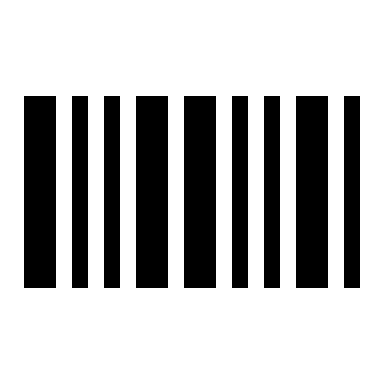 ARK-BIM
Arkkitehti-suunnittelu
ERP/
MRP
Tuotannon-suunnittelu
Elementti-tuote/
prosessitiedon 
data-alusta
Saneeraus
Määrä-laskenta &
-tiedot
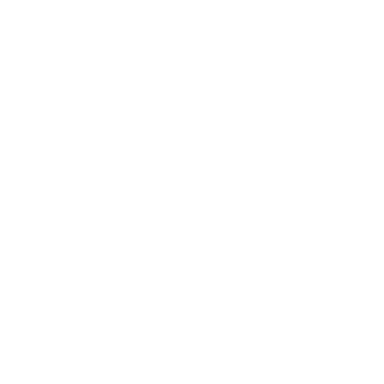 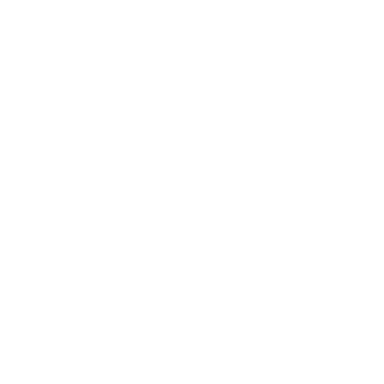 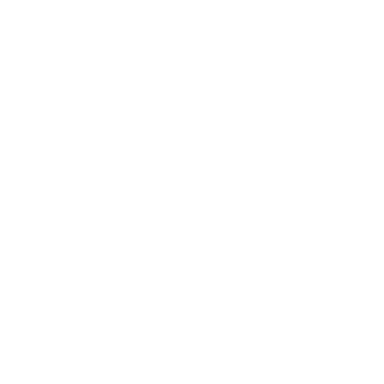 2D viivakoodi GS1 DataMatrix
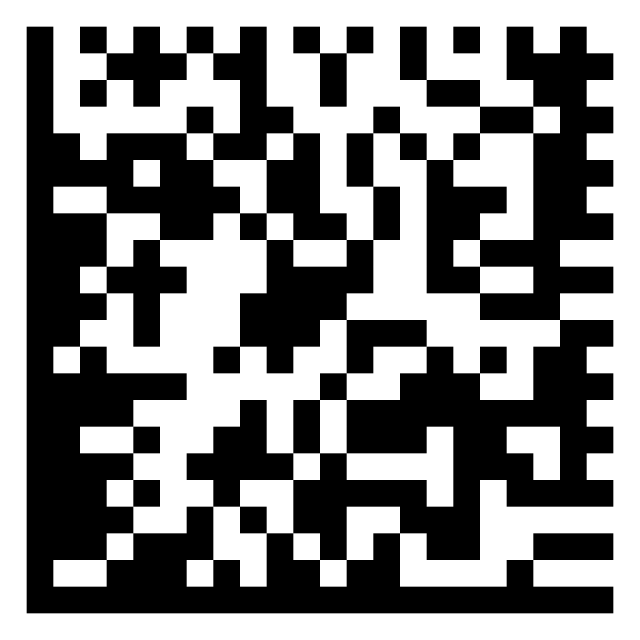 Elementti-asenus
Purku
E-BOM
Elementti-korjaukset
Passiivinen UHF RFID
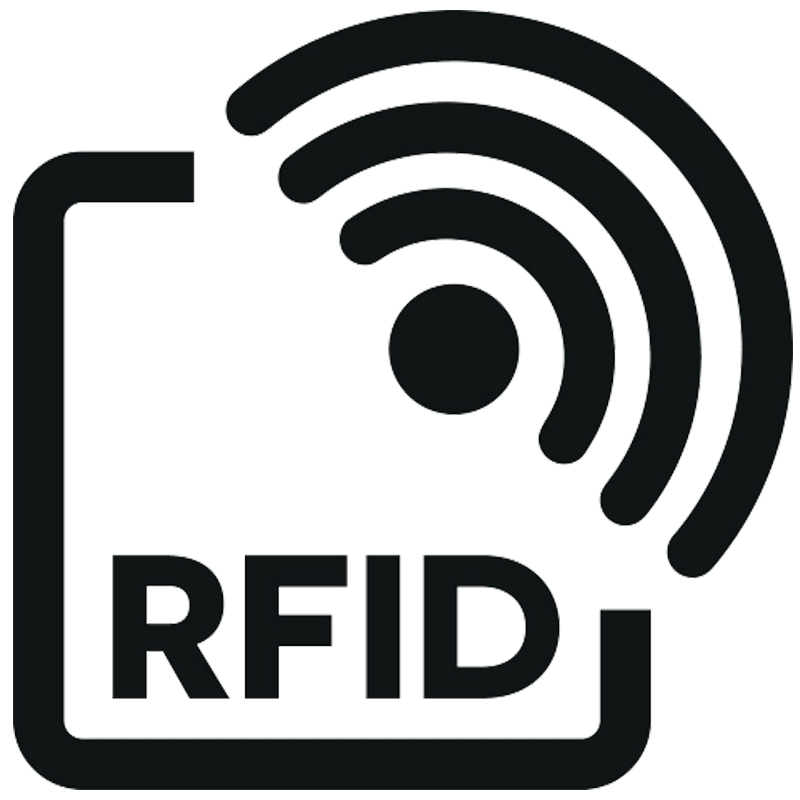 Alustava toimitus-aikataulu
SUUNNITTELU
YLLÄPITO
Kotiinkutsu-työmaalle
Taloudellinen loppuselvitys
Tarkastus
Vastaanotto
Tietopalvelu tai -alusta
Hyväksyntä
Tarjous-pyyntö
Tilaus
Käytössä
Kehitteillä
Hajautettu sanoma-pohjainen
tietarkkitehtuuri
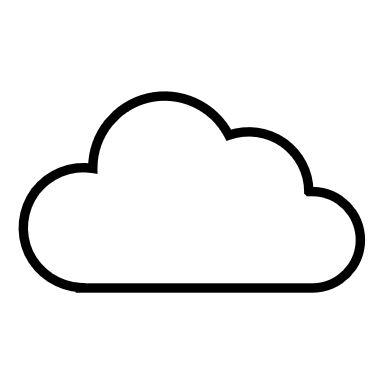 Projektipankki ja jaetut työskentely-ympäristöt 
(Common Data Environment)
IFC
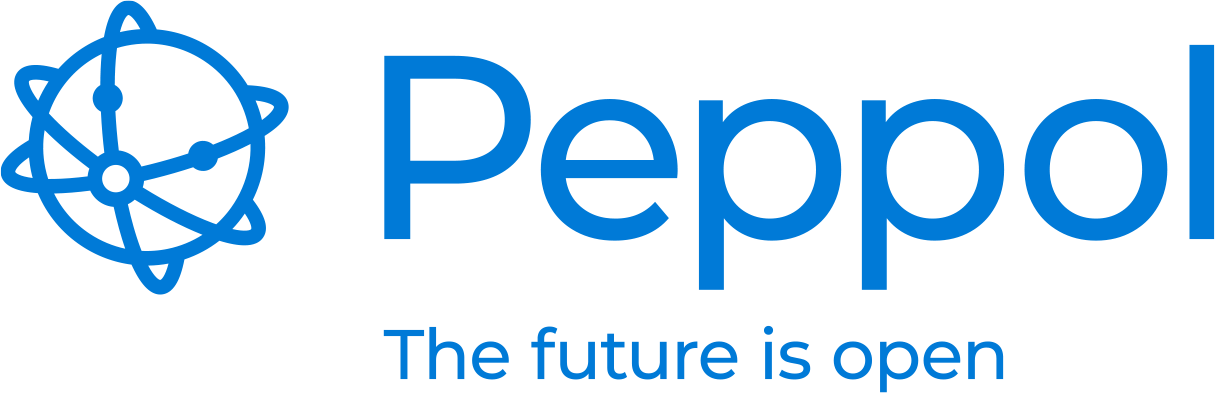 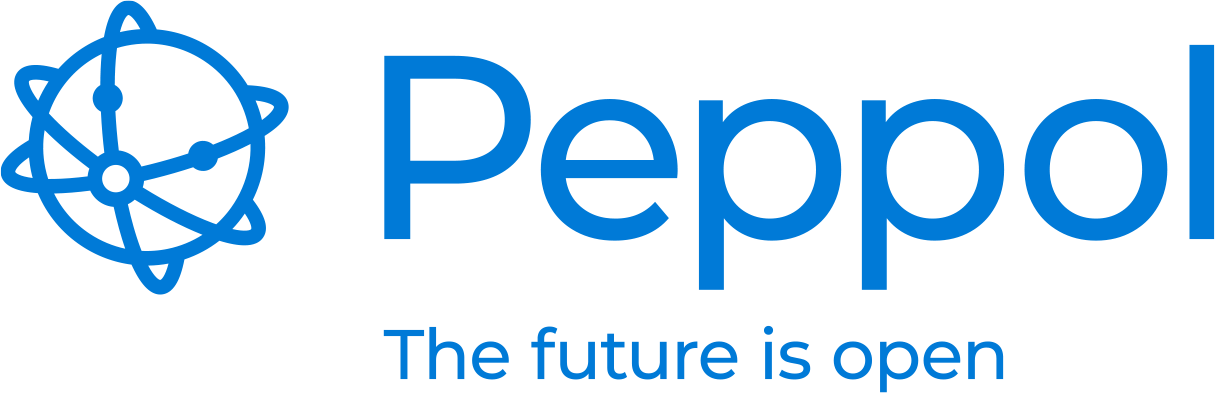 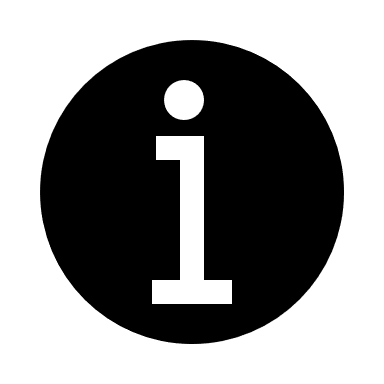 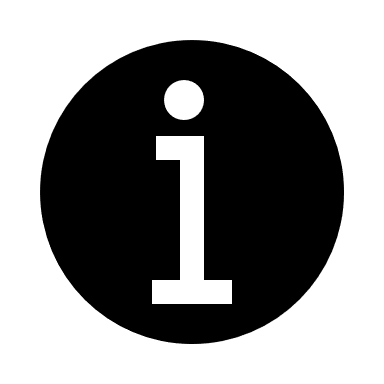 ?
2D 
suunnitelmat
Status information
T005
Tender
CDE
Master-datan hallinta
Sanomapohjainen informaation välitys
(UN/CEFACT – XML)
Kansallisen tuotetietokantojen tuotetietostandardi (TT/EMDG) ja artikkelitieto (GS1/GTIN)
Tarjous
Tilatieto
Tilaus-vahvistus
Toimitus-vahvistus
Toimitusaika-vahvistus
Toimitus-huomautus
Toimitus
ID: SGTIN/SSCC
Tiedonkantaja: GS1 128/DataMatrix/RFID
Lasku
Elementtien tuotanto-suunnitelmat
Takuu
EU Tuotepassi
(JSON-LD)
Ajojärjestelyt
M-BOM 
osaluettelot
Hienokuormitus
Karkeakuormitus
Valmistus
ID:SGTIN 
Data carrier:
DataMatrix / RFID
Kuljetusten CO2 data
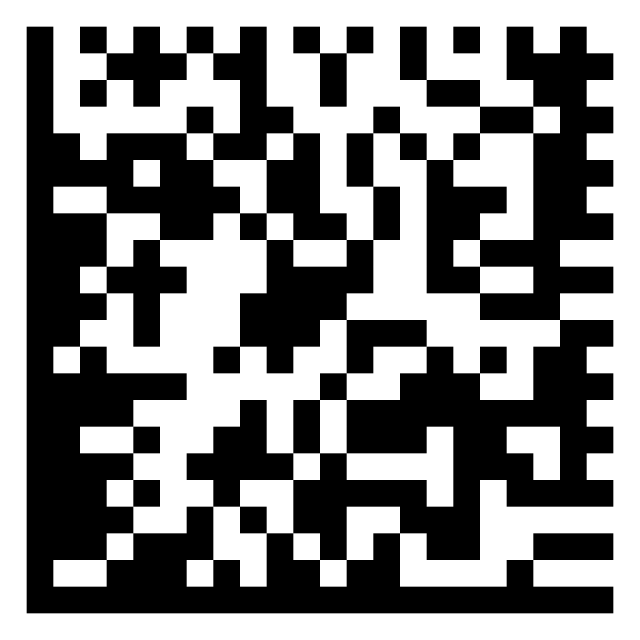 As Scheduled & As Manufactured
M-BOM
CO2 ja kiertotalous-raportointidata
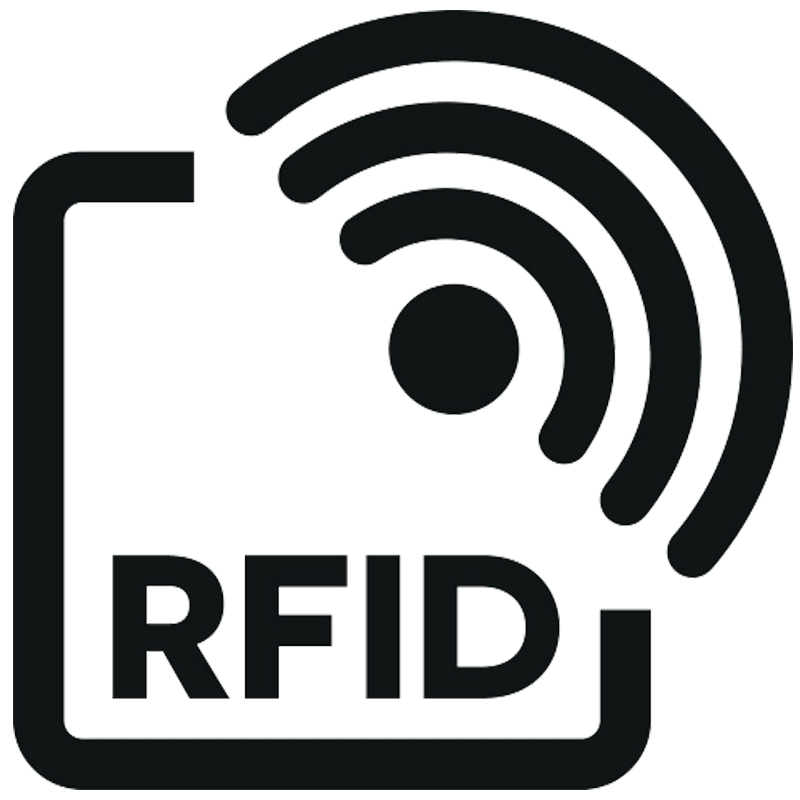 Elementti suunnittelu
CAFM	Computer Aided Facility Management 
E-BOM	Engineering Bill Of Materials
eCMR	Electronic consignment note
eFTI	Electronic freight transport information
EMDG	European Master Data Guideline
EPCIS	Electronic Product Code Information Services
ERP	Enterprise Resource Planning
ETO	Engineer-To-Order
GTIN	Global Trade Item Number
M-BOM	Manufacturing Bill Of Materials
MRP	Material Resource Planning
MTS	Make-To-Stock
SGTIN	Serialized Global Trade Item Number
TT	Kansallinen tuotetieto standardi
WMS		Warehouse Management System
TUOTEVALMISTUS
Elementtien tilatieto
DPP
Elementtien tyyppiviat
Tietoalusta/ERP/WMS
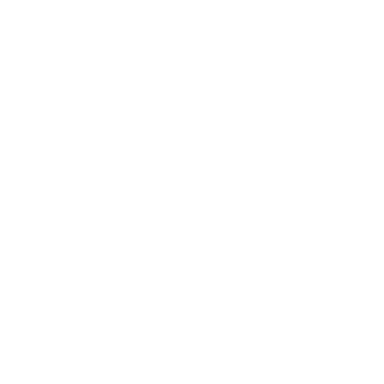 E-BOM
(jos ETO osa)
Hankinta
Vastaanotto
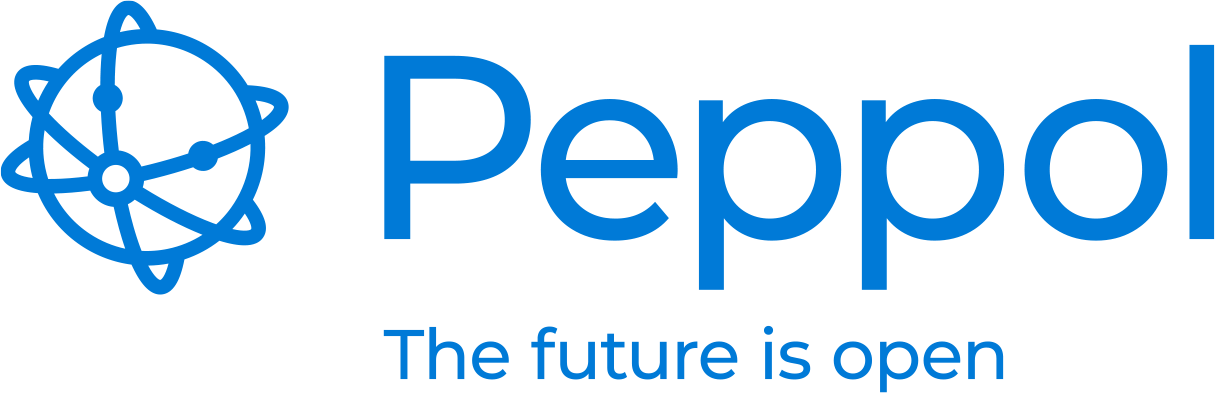 Keskitetty sanomapohjainen tietoarkkitehtuuri
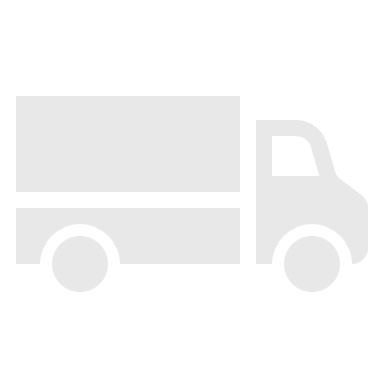 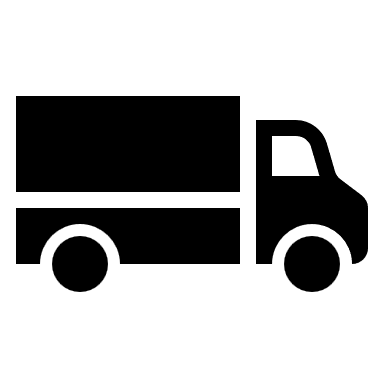 IFC
Delivery information
Delivery information
(EPCIS)
eCMR  
eFTI
EPCIS
eCMR   
eFTI
Toimitus
ID:(S)GTIN/SSCC
Tiedonkantaja:128 barcode/DataMatrix/RFID
Myynti
Valmistus
ID:(S)GTIN
Tiedonkantaja: 
EAN / DataMatrix
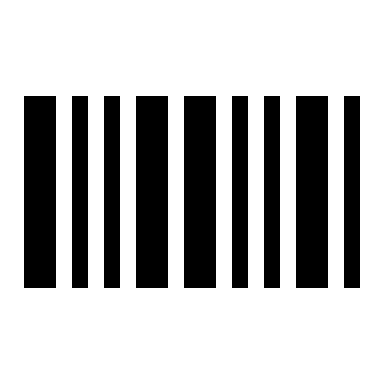 OSAVALMISTAJAT & -TOIMITTAJAT
Suunnittelu
(jos ETO osa)
M-BOM
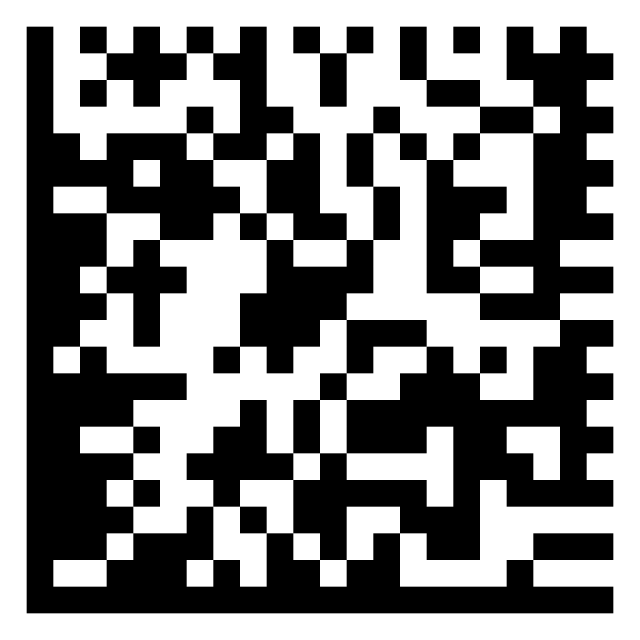 Tietoalusta/ERP/WMS
Sisällys
Motivaatio
Tausta
Rakennustuotteiden toimitusketju strategiat
T-Malli
Esiselvitys ETO toimitusketjun nykytilasta
Kehityshankkeen organisoituminen
Työn tavoite
Road-map
Tietoarkkitehtuuri kuva
Tehtävät
Vakiointi-työryhmä
Rajapinta-työryhmä
24
8.4.2025
© Rakennusteollisuus RT
TKT-ryhmä: BETK 
Tilauksesta suunniteltavat tuotteet
(Engineer-To-Order, ETO)
Tehtävät
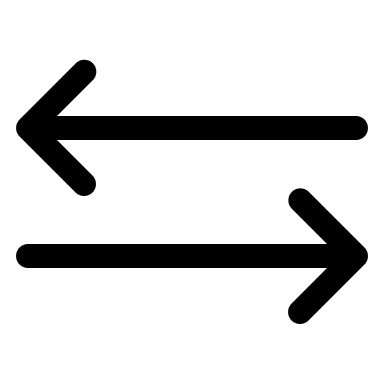 Vakiointi-työryhmä
Rajapinta-työryhmä
BETK-työryhmä kehittää ja vakioi informaation virtausta tukevia ratkaisuja sekä laatii soveltamis-ohjeita rakennusalalle.
BETK-työryhmä jakaantuu kahteen työryhmään, joissa käsitellään tiedon vakiointia ja tiedonsiirron rajapintoja.
Pääpaino on alan yhteisten käytäntöjen tunnistamisessa ja standardoinnissa.
BIM-mallinnus-vaatimusten standardointi
Prosessitietomäärittelyt
Toimitusketjun statukset
jne.
Pääpaino on tuottaa soveltamisohjeita toimitusketjuun liittyvien tietojen siirtämiseksi.
Peppol (transaktiotieto)
EPCIS (tapahtumatieto)
eFTI (kuljetustieto)
EU DPP
jne.
Yhteistyö
Koordinointi
Raportointi

GS1 standardien soveltaminen
25
8.4.2025
© Rakennusteollisuus RT
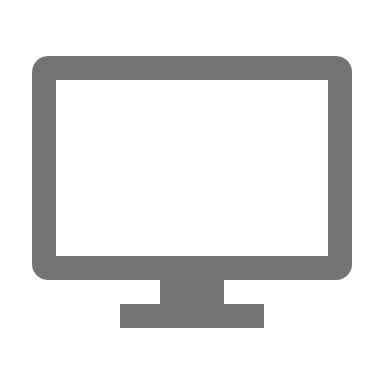 VAKIOINTI-työryhmä
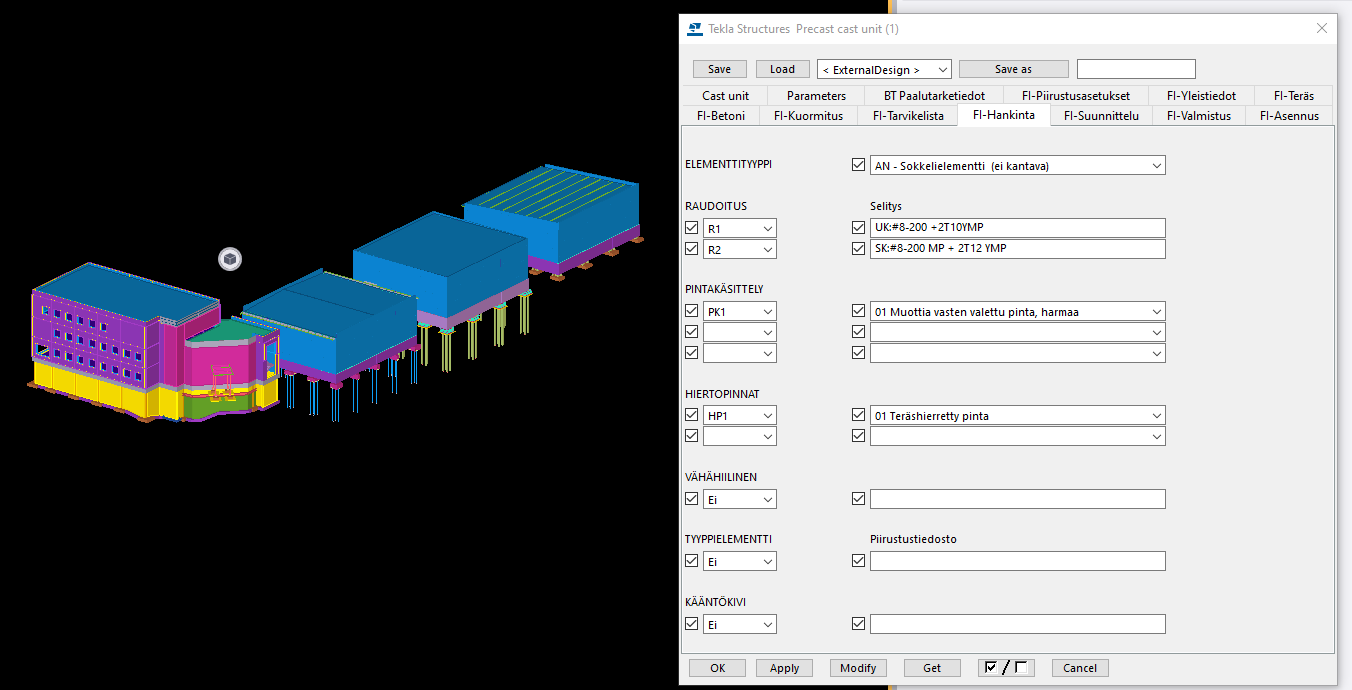 Vakiointi-työryhmän tehtävänä on tuottaa ohjelmistoriippumattomia ratkaisuja, jotka mahdollistaisi vakioidun koneellisesti luettavan informaation automaattisen tuottamisen ja rikastamisen toimitusketjun vaiheissa.
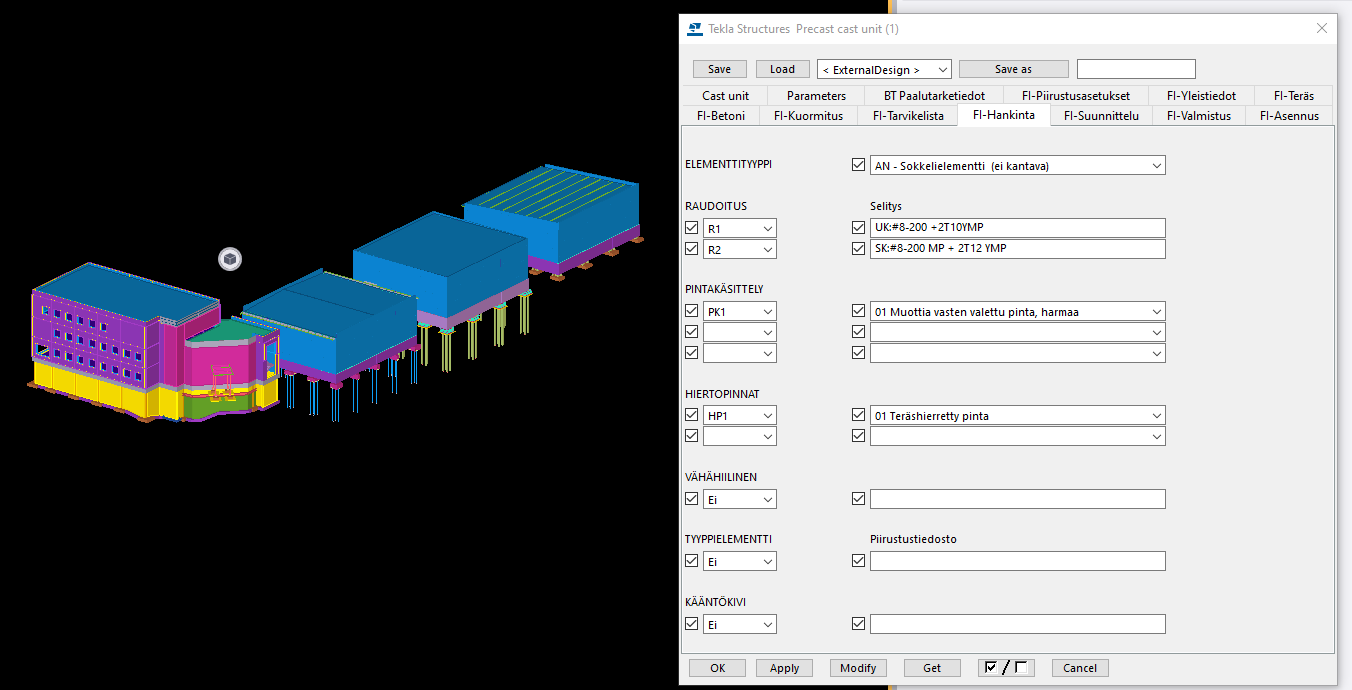 Informaation vakiointi edistää koneluettavuutta ja informaation virtausta toimitusketjun seuraaviin vaiheisiin.
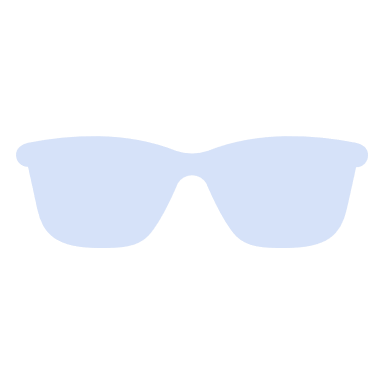 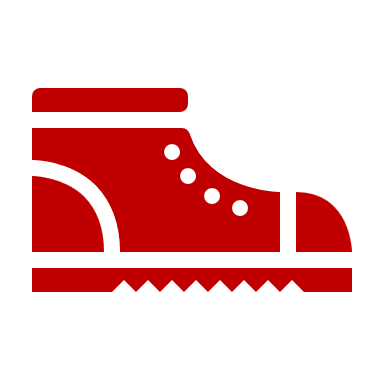 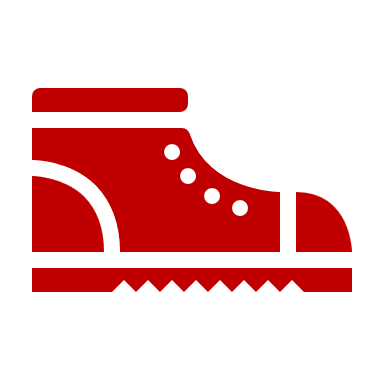 26
8.4.2025
© Rakennusteollisuus RT
VAKIOINTI-työryhmä
BETK-työryhmä tuottaa betonielementtientoimitus-ketjuun sisältyvää tuote-ja prosessitietosisältöjen määrittelyä yhteistoimivuusalustoja (buildingSmart Data Dictionary & koodistot.suomi.fi) hyödyntäen.
Tämän tarkoituksena on luoda ja ylläpitää betonielementtientoimitusketjussa jaettavan tiedon semanttista yhteentoimivuutta eli tiedon käsittelyä siten, että sen merkitys tietovirroissa säilyy samana.
Sen sijaan, että jokainen organisaatio määrittelisi itse käsitteen sisällön ja mitä tietoja siihen liittyy, tämän kuvaus tehdään Yhteentoimivuusalustalle kerran. Sen jälkeen muut voivat viitata tähän kuvaukseen ja soveltaa sitä. Teknisesti sanoen yhteentoimivuusalustalle vietyjen sanastojen, koodistojen ja tietomallien kuvaukset ovat linkitettyä dataa eli yksilöityjä verkkoresursseja, joilla on oma pysyvä tunnus johon voi viitata muualta.
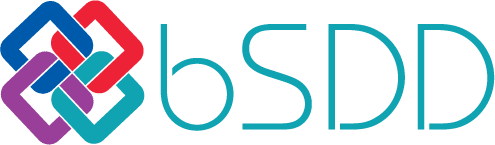 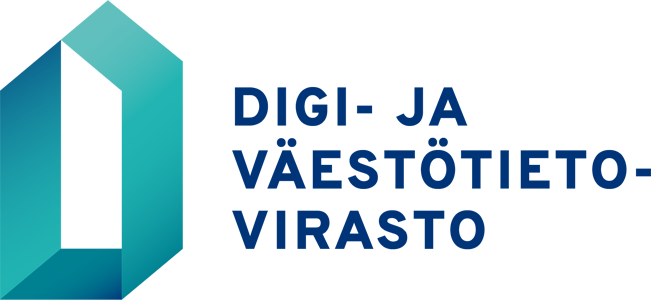 YHTEENTOIMIVUUSALUSTA
Koodistot-työkalu
27
8.4.2025
© Rakennusteollisuus RT
[Speaker Notes: BETK-työryhmän tehtävänä on laatia vakioitu RAK-suunnittelukoodisto ja tietosisältömäärittely betonielementtitoimitusketjun osalta, joka julkaistaan koodistot.suomi.fi ja Building Smart Data Dictionary-sivustoilla.

Rakennetietomallien osalta BEC-tietokentät ovat vakiintuneet alan 
epäviralliseksi standardiksi Suomessa, ja tietomallintamisen tilaaja 
voi luottaa saavansa rakennetietomallit BEC-tietosisällöllä melko 
luotettavasti kaikilta tietomallintavilta 
rakennesuunnittelutoimistoilta.  On kuitenkin huomattava, että 
BEC-tietokenttien tietosisältöä ei ole varsinaisesti vakioitu, minkä 
vuoksi muun muassa koneluettavuus on heikkoa. BEC toimii kuitenkin erinomaisena esimerkkinä, 
kuinka vakiointi, vaikka vajavaisenakin, helpottaa yhteistyötä ja 
kasvattaa toiminnan tehokkuutta. 


Rakennusalalla nousseet uudet käyttötapaukset rakennuksen 
elinkaaren aikana, erityisesti hankinta-valmistus-toimitus-asennus 
-vaiheissa edellyttävät tietomalleilta tietosisältöjen vakiointia ja 
uudenlaisia tietosisältöjä, mikä on todettu useaan kertaan mm. 
Aalto yliopiston Building2030 tutkimushankkeessa, 
Rakennusteollisuus Ry:n Betonielementti toimitusketju sekä 
Talotekniikan toimitusketjun digitalisointi -projekteissa. Lisäksi 
uuden Rakentamislain vaatimat tietomallimuotoiset suunnitelmat, 
rakennusvalvonnan vaatimien tietomallien koneluettavuus ja 
automaattinen tarkistaminen ja toteumamallien hyödyntäminen 
edellyttävät tietomallien vakiointia.]
VAKIOINTI-työryhmä
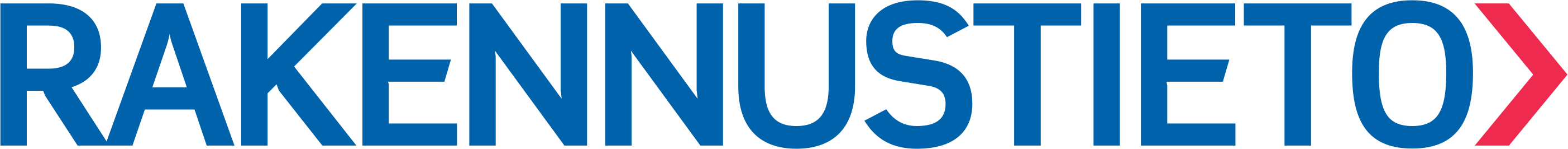 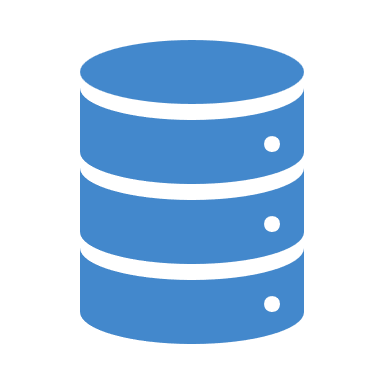 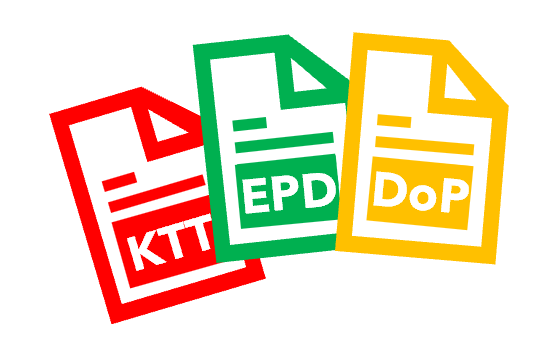 TUOTETIETOKANTA
Tuote: Nostolenkki S235J2+N PN32
GTIN:……………
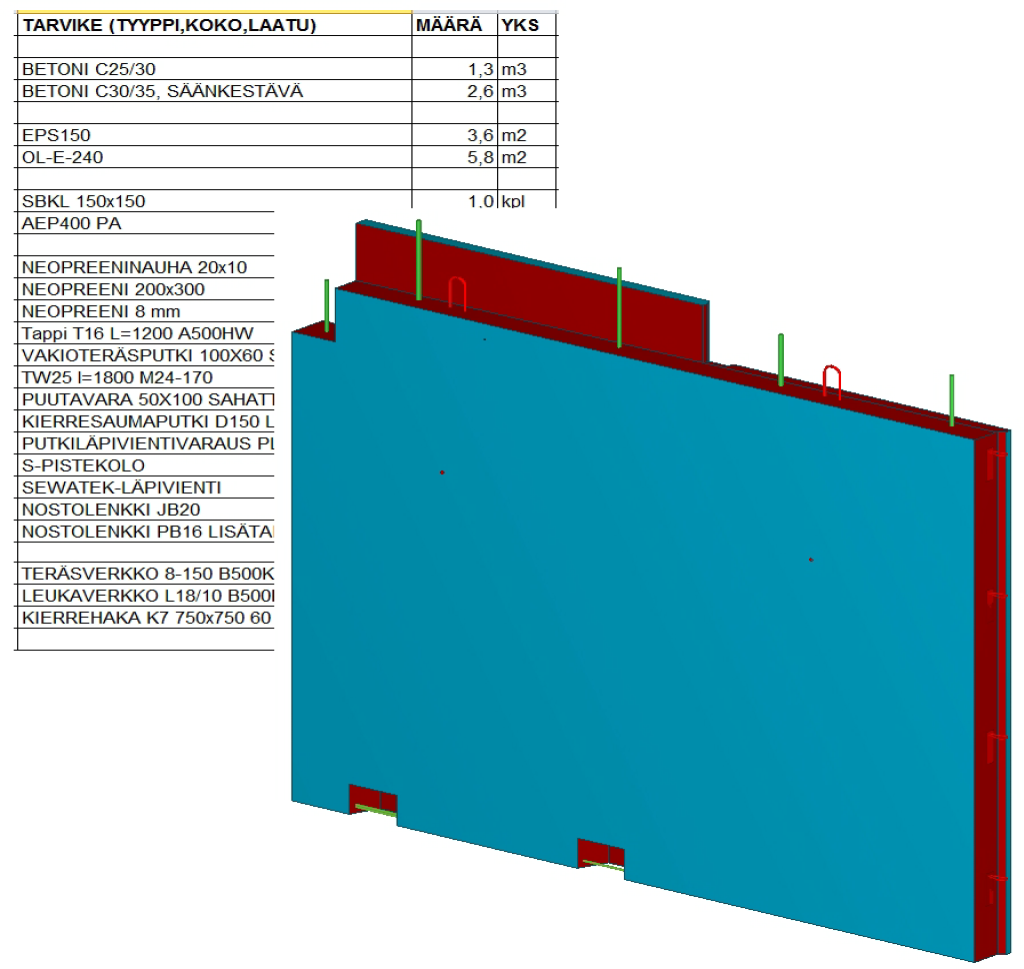 Tuote: harvakierretanko
GTIN:……………
Tuote: P-työsaumaraudoite
GTIN:……………
Suunnittelutiedon vakiointi edistää tuotteen metatiedon koneluettavuutta ja tiedon virtausta toimitusketjun seuraaviin vaiheisiin.
Tiesitkö, että Rakennustiedon tuotetietokannasta löytyy mm. valutarvikkeiden tuotetiedot TT-standardin mukaisessa rakenteellisessa muodossa
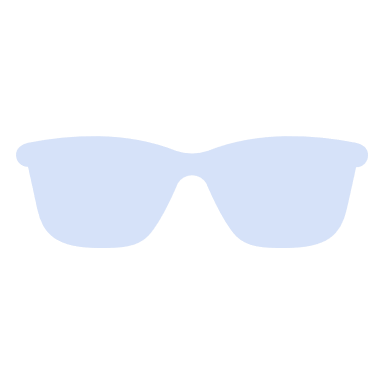 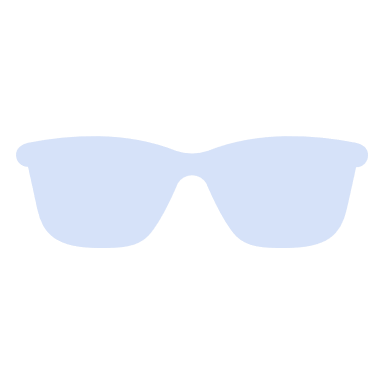 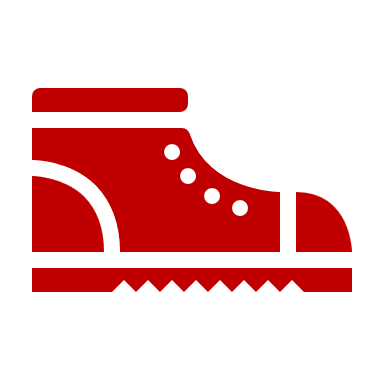 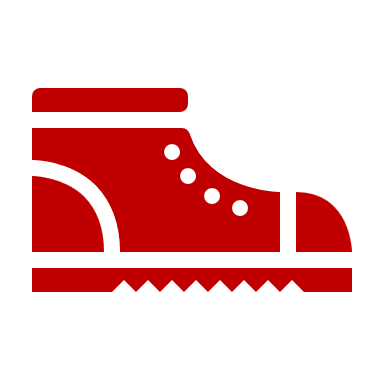 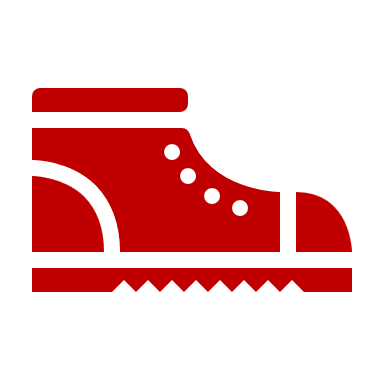 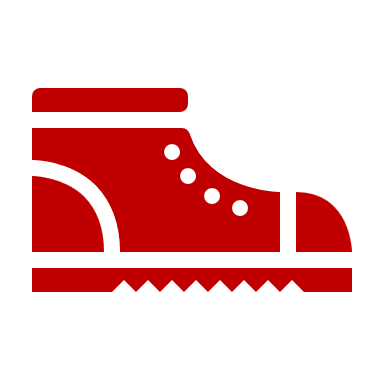 28
8.4.2025
© Rakennusteollisuus RT
Contractor
ERP
Site interface
RAJAPINTA-työryhmä
interface
Rajapinta-työryhmän tehtävänä on tuottaa soveltamisohjeita avoimen tiedonsiirron ratkaisujen käyttöönottoon rakennusalan toimijoille. 
Työryhmän tavoitteena on tuottaa rajapintakuvauksia, tietoturva huomioiden, kuvaten esimerkinomainen arkkitehtuuri toimitusketjun eri osapuolia varten
EPCIS
PEPPOL
DB
interface
DPP
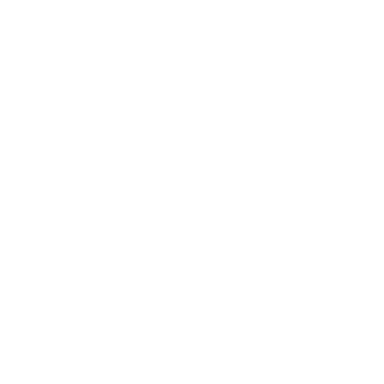 interface
Avoimiin tiedonsiirron standardeihin perustuvien menetelmien soveltaminen edistää tiedonvirtausta.
EPCIS
PEPPOL
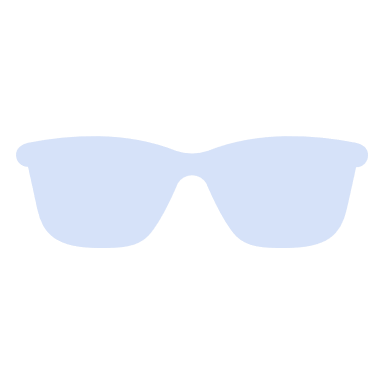 DB
interface
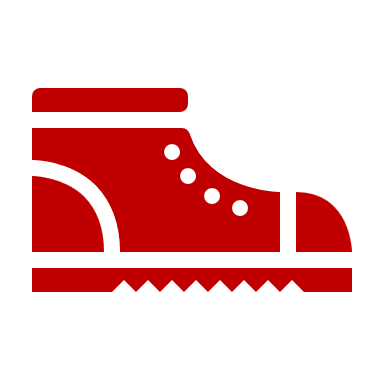 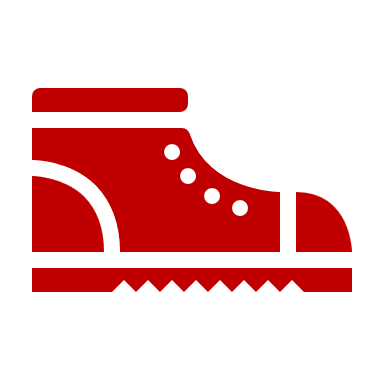 Manufacturer
ERP
29
8.4.2025
© Rakennusteollisuus RT
Identification and data-capture
UPID
GS1 (GTIN, sGTIN
(EPCIS/Peppol)
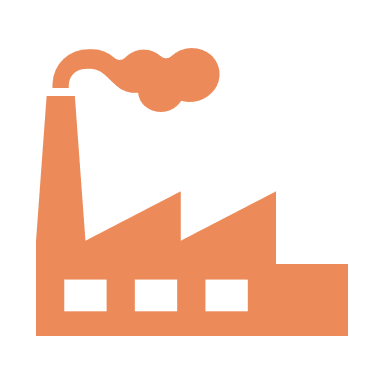 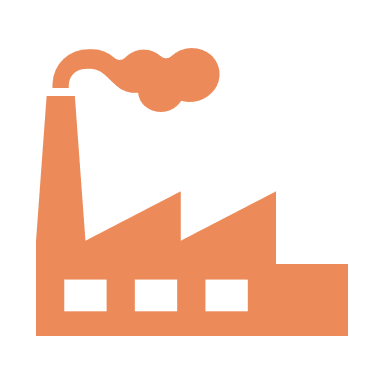 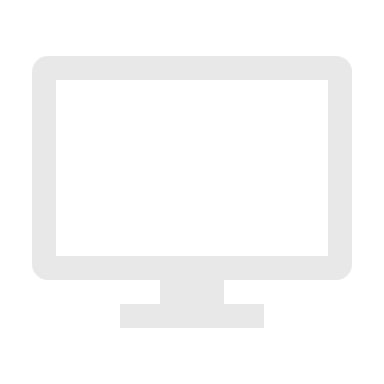 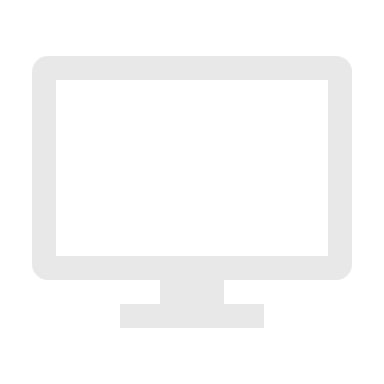 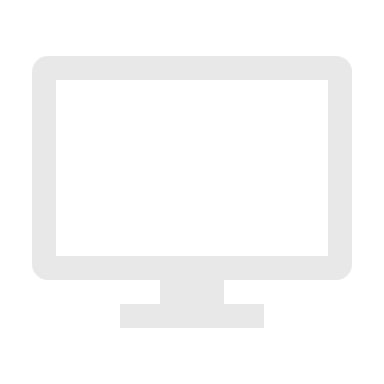 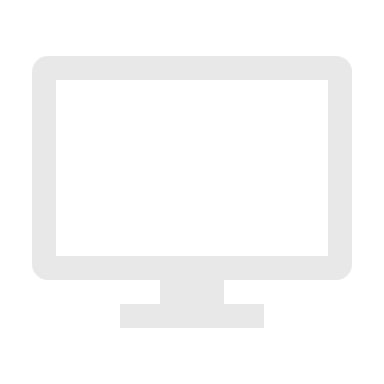 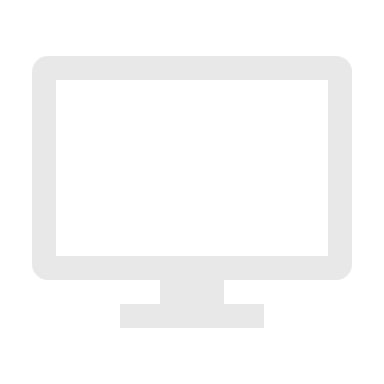 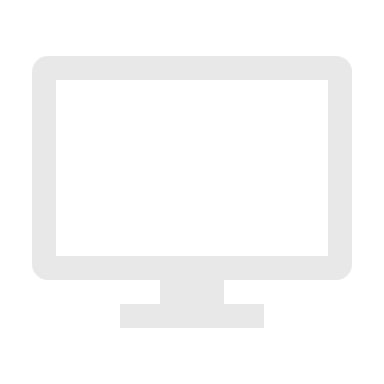 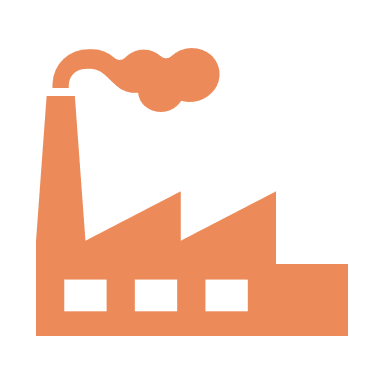 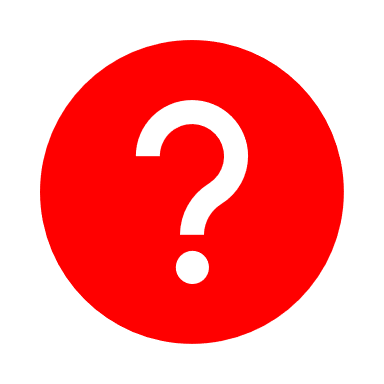 Supplier
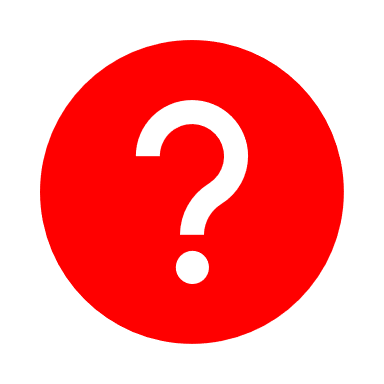 Information Exchange Solution
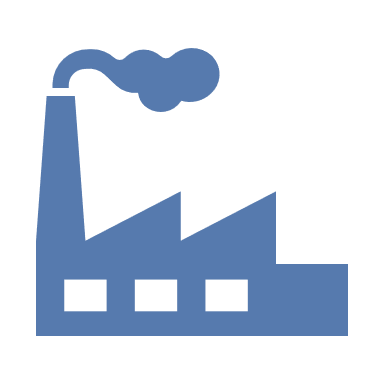 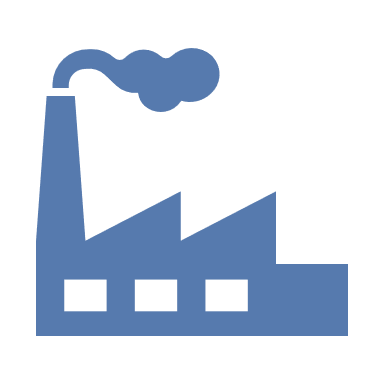 Receiver
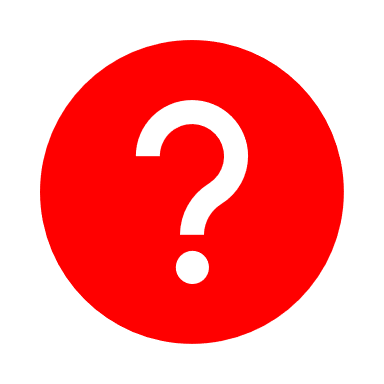 Information
A non-standard way to work
Standardised way to work
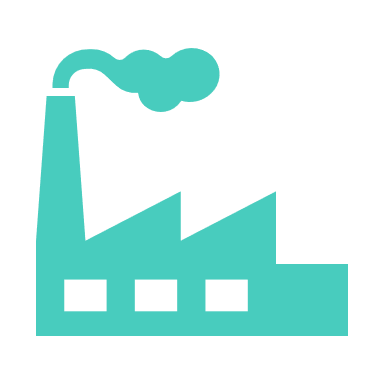 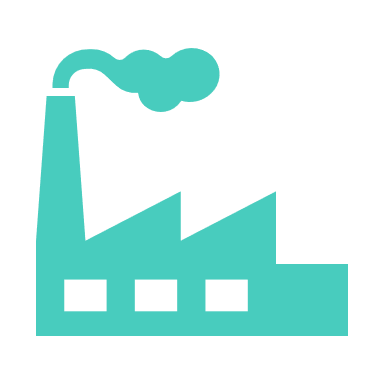 [Speaker Notes: From an identification and data capture point of view, it is important to have a standard way of working, to have interoperability, regardless of who is sending and who is receiving the information.]
RAJAPINTA-työryhmä
Peppol-sanomien hyödyntäminen rakennustuotteiden tilaus-toimitusketjussa?
Siirtymällä sähköisten hankintasanomien käyttöön tiedonvaihto siirtyy tietojärjestelmien väliseksitiedonvaihdoksi, sujuvoittaen koko prosessia. Samaan tapaan kuten verkkolaskussa.
Peppol = verkko, ei järjestelmä
Optimoidaan toimitusketjua, ei yhtä pistettä.
Perustuu kansainväliseen standardiin: 		   ISO/IEC 19845: 2015
Rakennusalalla käytössä muissa pohjoismaissa
Valtiokonttori on Suomen Peppol viranomainen

Peppol verkkoon liittyäkseen tarvitaan aina Peppol-palveluntarjoaja ja soveltuva järjestelmä
Tilausjärjestelmä, ERP järjestelmä, ym.
Periaatteena: ei kahdenvälisiä sovituksia vaan mahdollisimman yleiskäyttöinen, verkostomainen toteutus. Liity kerran tavoita kaikki.
ERP
ERP
Lähettäjä
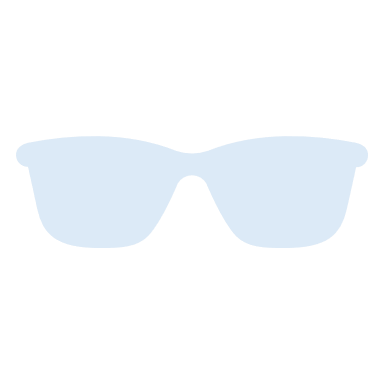 Vastaanottaja
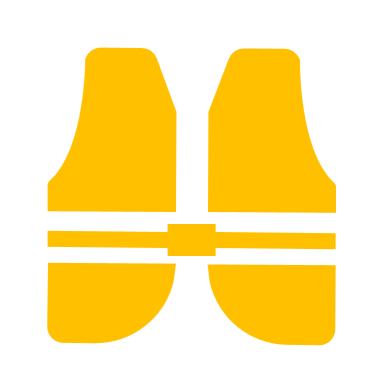 API
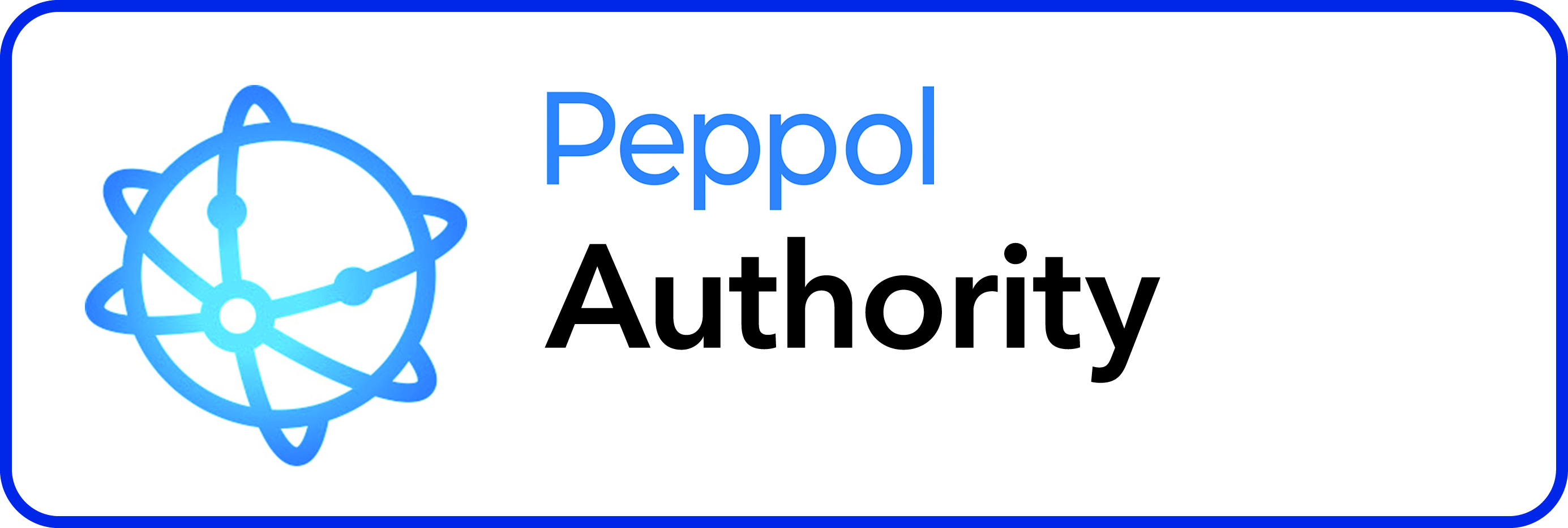 API
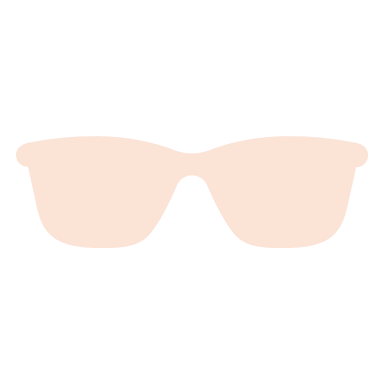 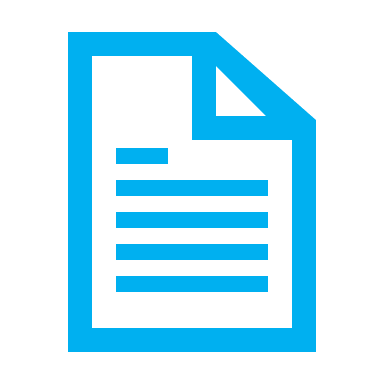 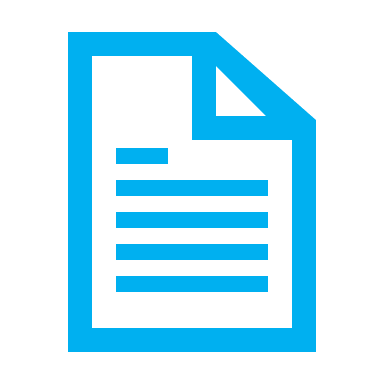 API
API
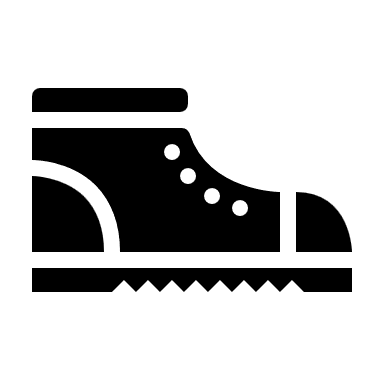 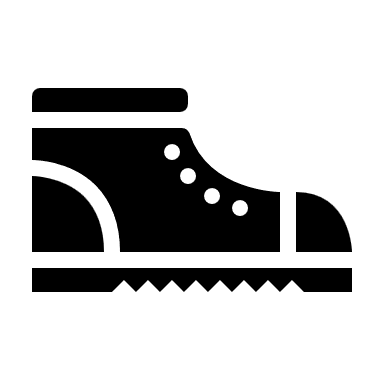 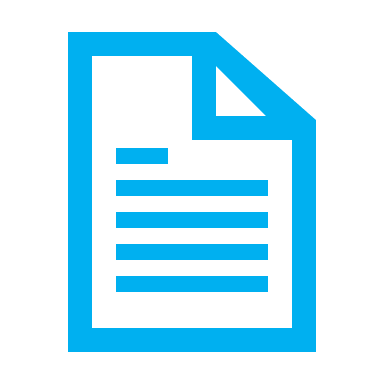 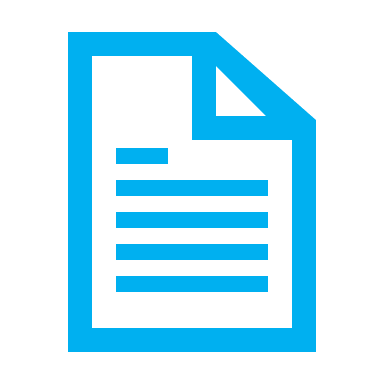 Operaattori
(Access point)
Operaattori
(Access point)
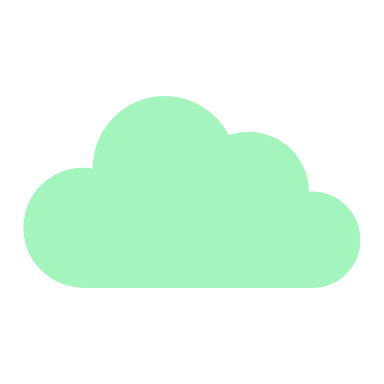 Lisätietoja:
www.valtiokonttori.fi/peppol
www.valtiokonttori.fi/peppol-info
https://bis.beast.se/
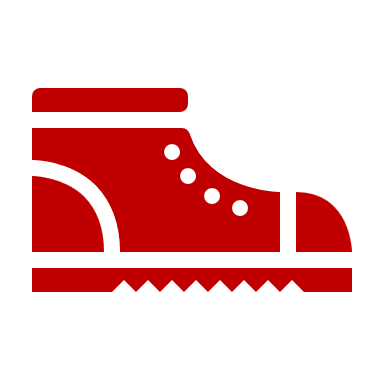 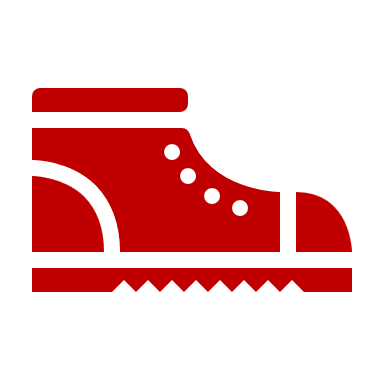 Peppol network
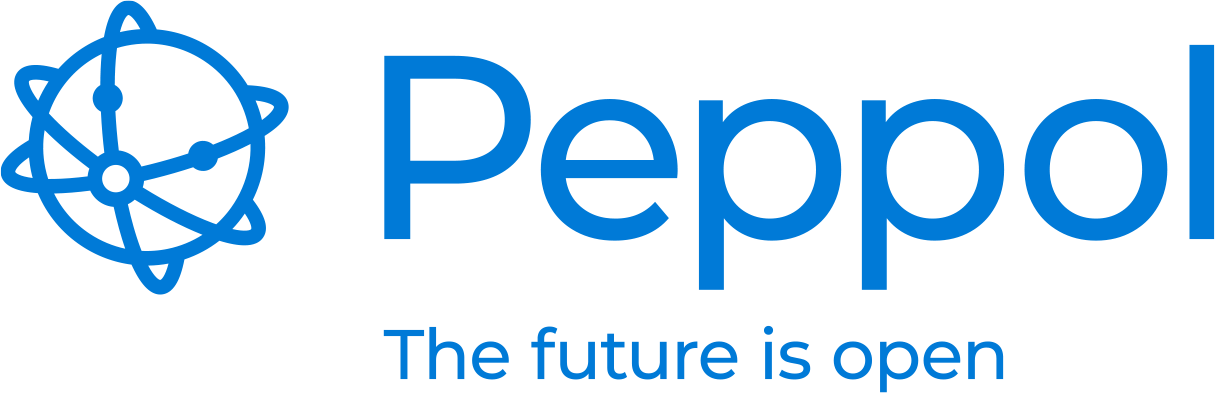 [Speaker Notes: Iso osa toimitusketjun tiedonvaihdosta käydään vieläkin sähköpostitse tai puhelimitse aiheuttaen tehottomuutta (sposteja hukkuu, tietoja näppäillään uudelleen, enemmän virheitä, ei automatiikkaa). Myös tärkeiden toimitusketjussa jaettavien tietojen, kuten tuotetietojen ja tilausten saapumisaikojen, kerääminen, analysoiminen ja esittäminen on epäjohdonmukaista ja raskasta, ellei jopa mahdotonta, koska informaatiota ei välitetä rakenteellisessa, helposti käsiteltävässä muodossa.Peppol on kansainvälinen verkosto, jonka kautta voi välittää esimerkiksi Peppolin mukaisia katalogeja, tilauksia, tilausvahvistuksia, laskuja ja logistiikan dokumentteja. Periaatteena: ei kahdenvälisiä sovituksia vaan mahdollisimman yleiskäyttöinen, verkostomainen toteutus. Liity kerran tavoita kaikki. Peppolissa ei tarvitse ottaa käyttöön kaikkea, voi ottaa käyttöön vain sen mitä tarvitsee.Loppukäyttäjä (organisaatio) liittyy Peppol-verkostoon sertifioidun Peppol-palveluntarjoajien välityksellä.Suomessa Peppolin rinnalla toimii kansallinen verkkolaskuverkko, jota verkkolaskupalveluntarjoajat / verkkolaskuoperaattorit ylläpitävät. Moni suomalainen verkkolaskuoperaattori on myös sertifioitu Peppol-palveluntarjoaja.]
RAJAPINTA-työryhmä
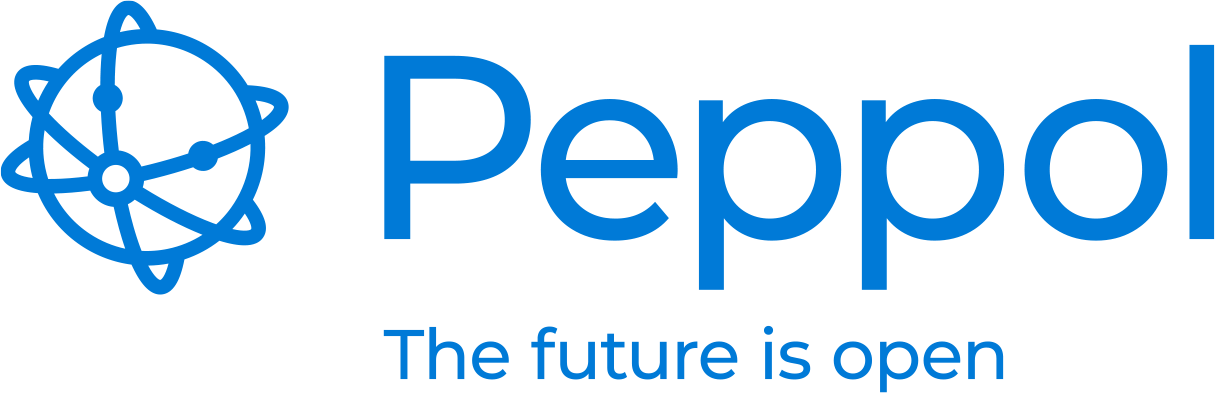 Peppol
Peppol
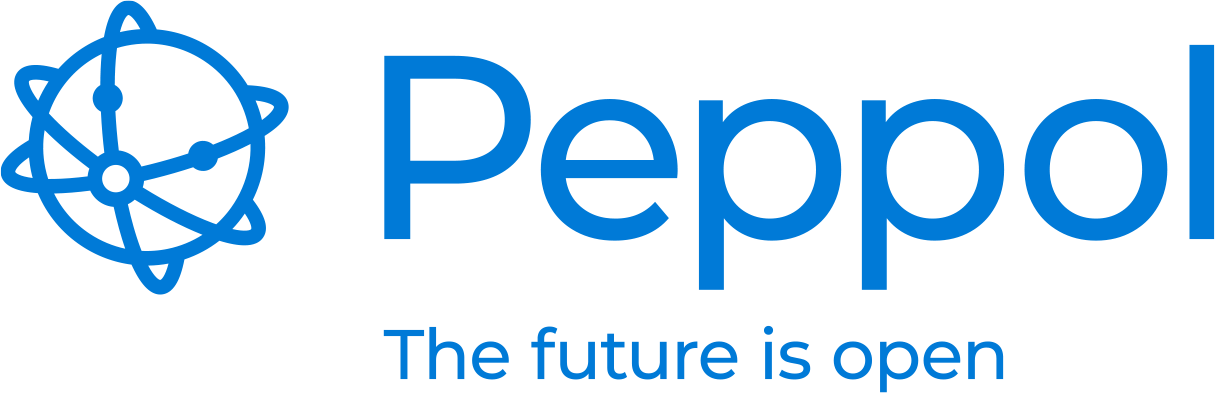 network
network
URAKOITSIJA
TUOTE-VALMISTAJA
OSA-TOIMITTAJA
Työryhmässä työstetään tällä hetkellä toimitusketjussa jaettavan transaktio tieto sanomien määrittelyjä sekä tiedonjakamista Peppol-verkkoa hyödyntäen
Tarjouspyyntö
Tarjous / katalogi
Tarjous / tuotekatalogi
Tarjouspyyntö
Tarjous
katalogi
Tilaus
Puitetilaus / tilausmuutos
Tilaus

Tilausvahvistus
Siirtymällä sähköisten hankintasanomien käyttöön tiedonvaihto siirtyy tietojärjestelmien väliseksitiedonvaihdoksi, sujuvoittaen koko prosessia. Samaan tapaan kuten verkkolaskussa.
Tilausvahvistus
Tilausvahvistus
Tilausvahvistusten käsittely
Elementtisuunnittelu & valmistus
Toimitus-vahvistus
Alustava toimitusaikataulu
Ilmoitus
Toimitus-vahvistusten käsittely
Vastaus
Periaatteena: ei kahdenvälisiä sovituksia vaan mahdollisimman yleiskäyttöinen, verkostomainen toteutus. Liity kerran tavoita kaikki.
Toimitusaika-vahvistus / Toimitus-huomautus
Kotiinkutsu
Kotiinkutsu
Tilausvahvistus
ERP
Toimitustiedon käsittely
ERP
Lähetysilmoitus
Lähetysilmoitus
Lähettäjä
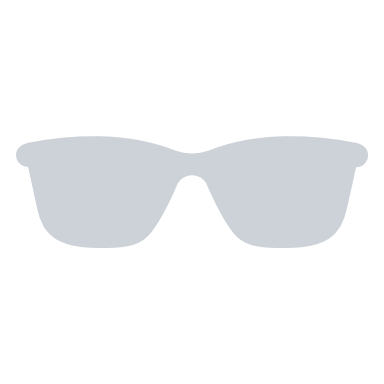 Vastaanottaja
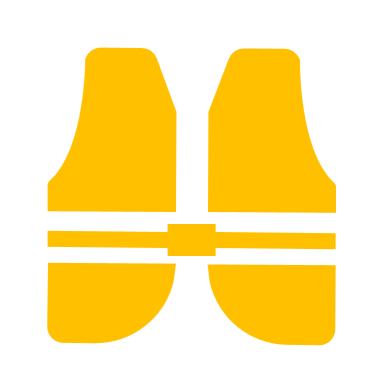 API
API
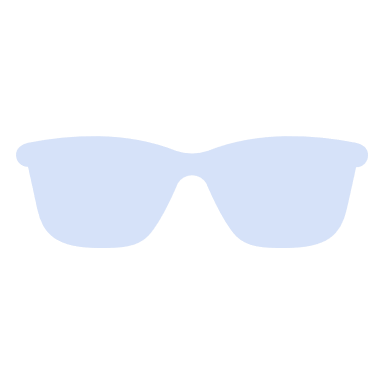 Toimitusten seuranta
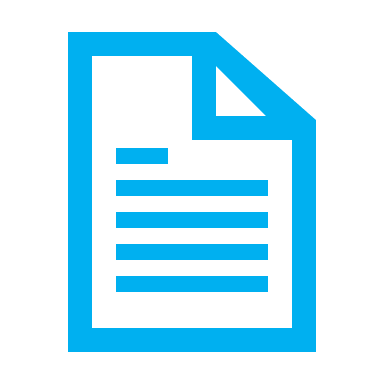 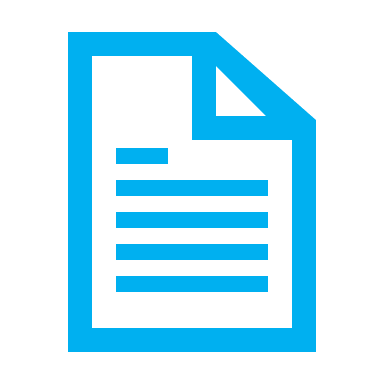 EPCIS
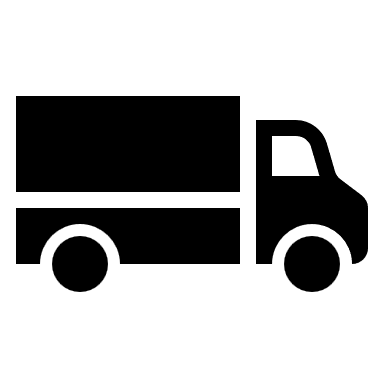 API
API
Vastaanotto
Toimitus
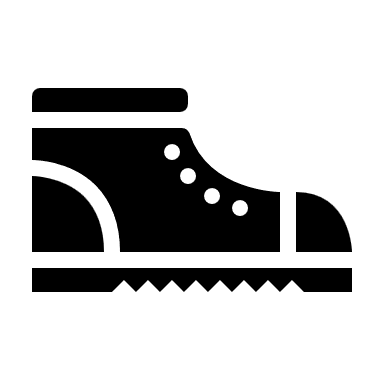 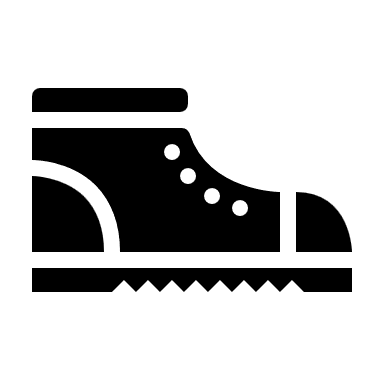 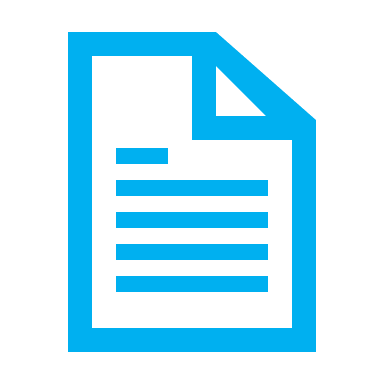 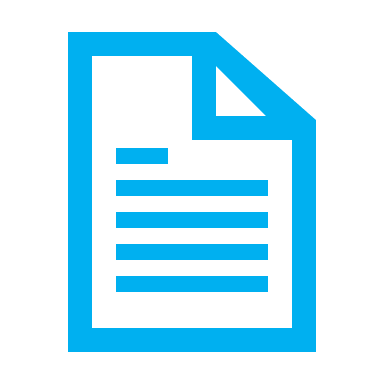 Operaattori
(Access point)
Operaattori
(Access point)
eFTI, eCMR
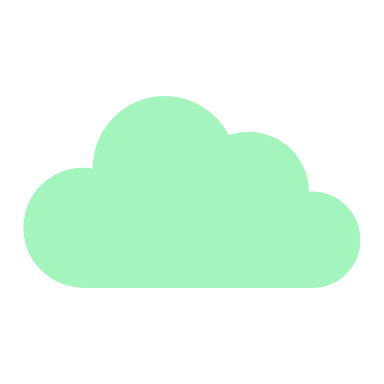 Sanoman / Reklamaation käsittely
Vastaanotto-sanoma & reklamaatio
Varastointi & asennus
Vastaanottoilmoitus
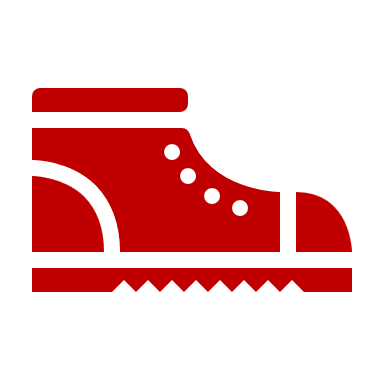 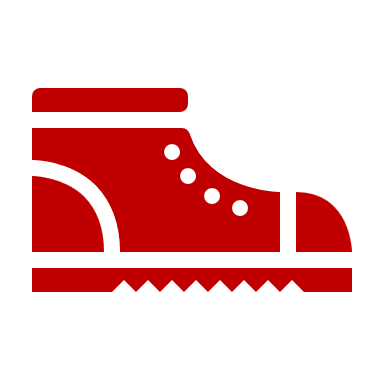 Lasku
Laskunkäsittely & maksu
Lasku
Peppol network
32
Ylläpito
Tarjouksen käsittely
Tilausten päivitys
Myyntitilaus
Myyntitilaus
. . . .
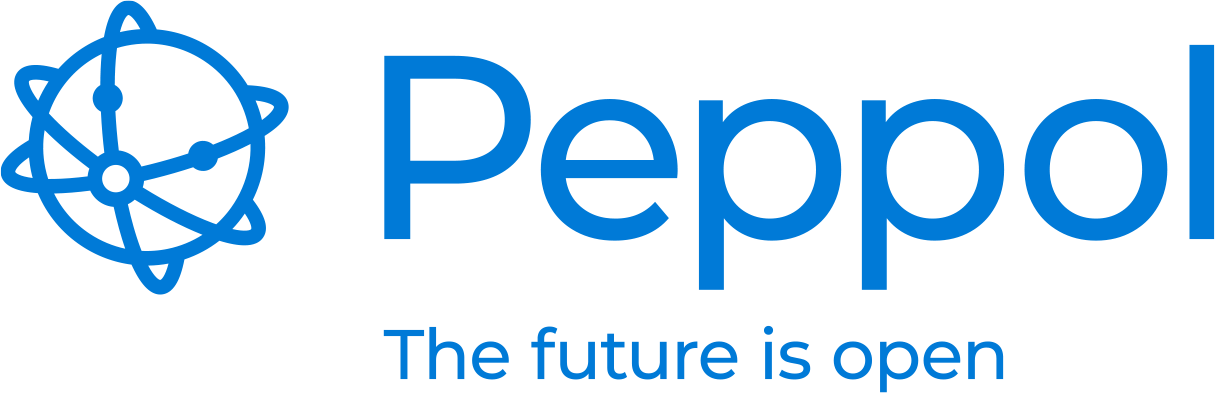 Toimitusten seuranta
Lähettämö
RAJAPINTA-työryhmä
Digitaaliset tuotepassit (DPP) tulevat mullistamaan rakennusalaa tarjoamalla standardoidun tavan hallita, rikastaa ja jakaa tietoa rakennustuotteista koko toimitusketjussa tuottajien, yritysten, viranomaisten ja kuluttajien kanssa.

BETK-työryhmä edistää tulevaa EU lainsäädäntöä, tuottamalla soveltamisohjeita betonielementtien toimitusketjun digitaaliseen, avoimeen ja yhteentoimivaan hallintaan.
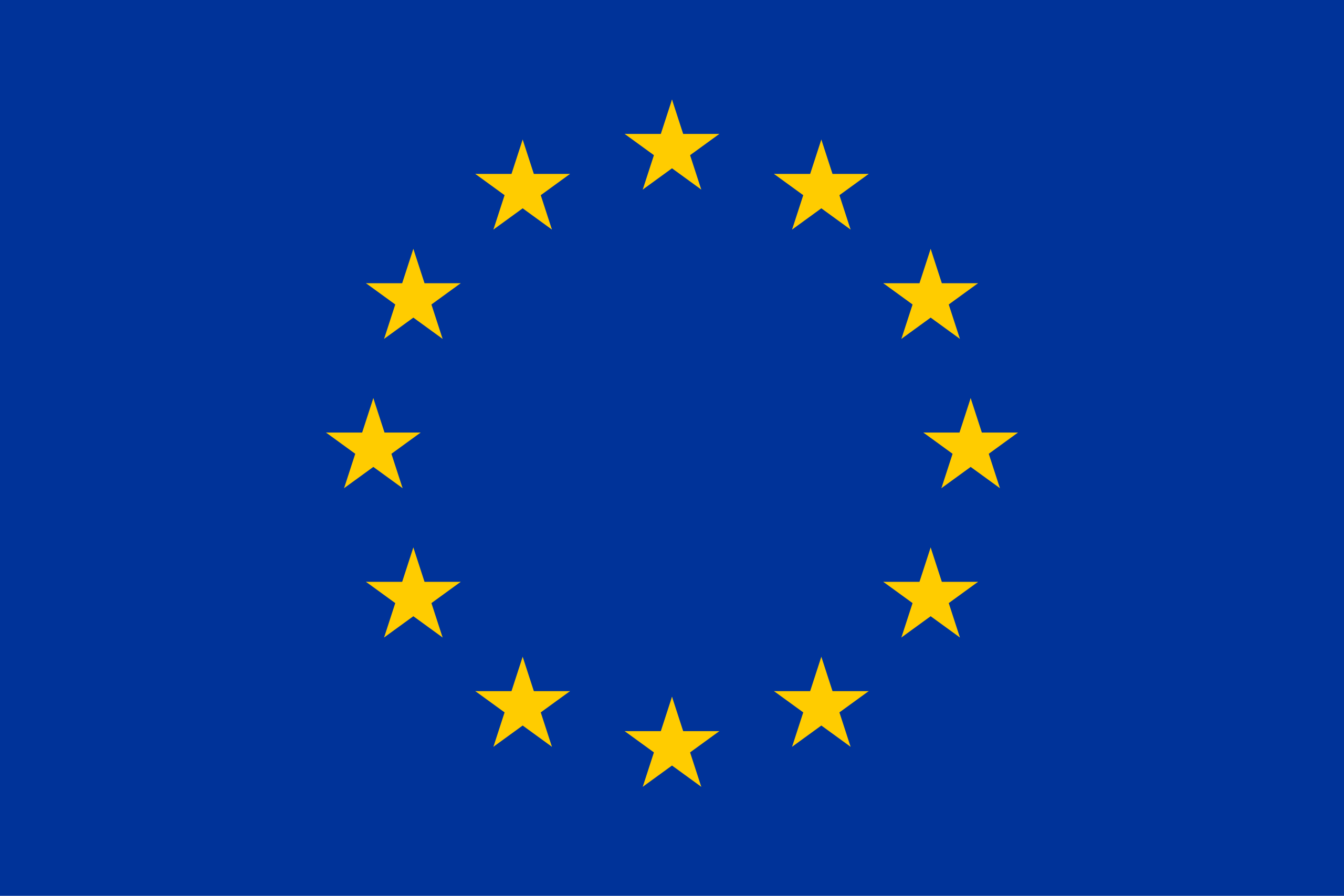 DPP
DIGITAL PRODUCT PASSPORT
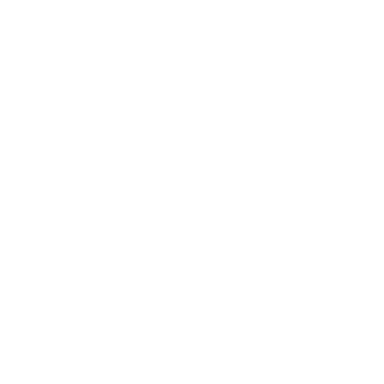 INFORMATION
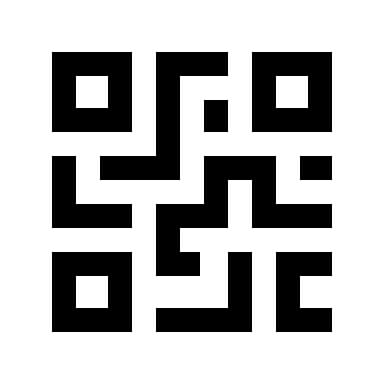 GS1 Digital link
33
8.4.2025
© Rakennusteollisuus RT
BETK-tuloksia
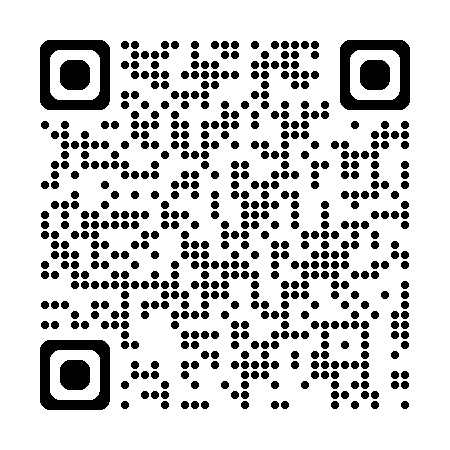 Saatavilla:
Tuoteyksilöinnin ja -tunnistamisen yhteentoimivuuden soveltamisohje (pdf)
Konferenssi artikkeli tilauksesta suunniteltavien rakennustuotteiden tietovirta arkkitehtuurista
https://betoni.com/rakentaminen/betk/betk-tulokset/
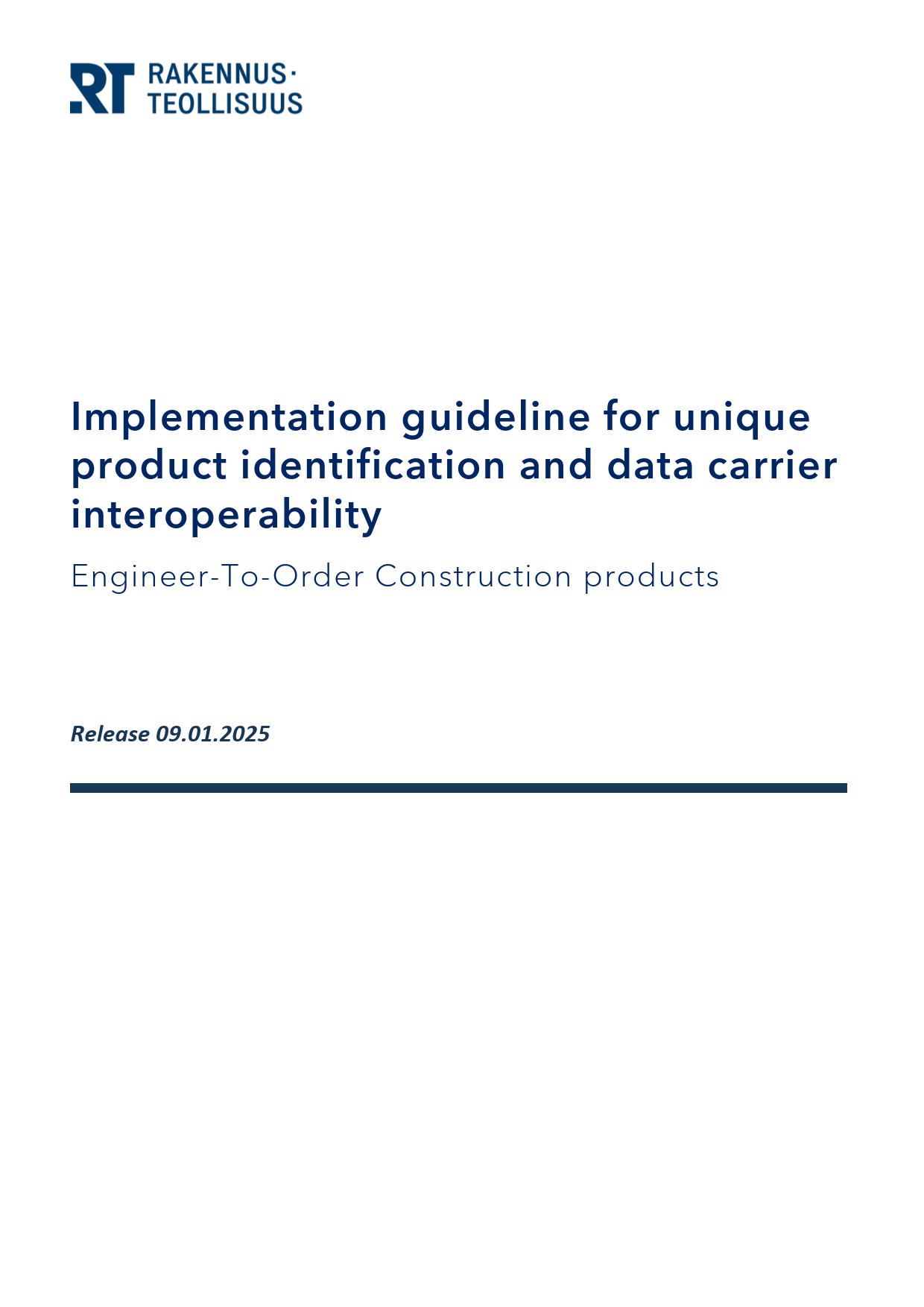 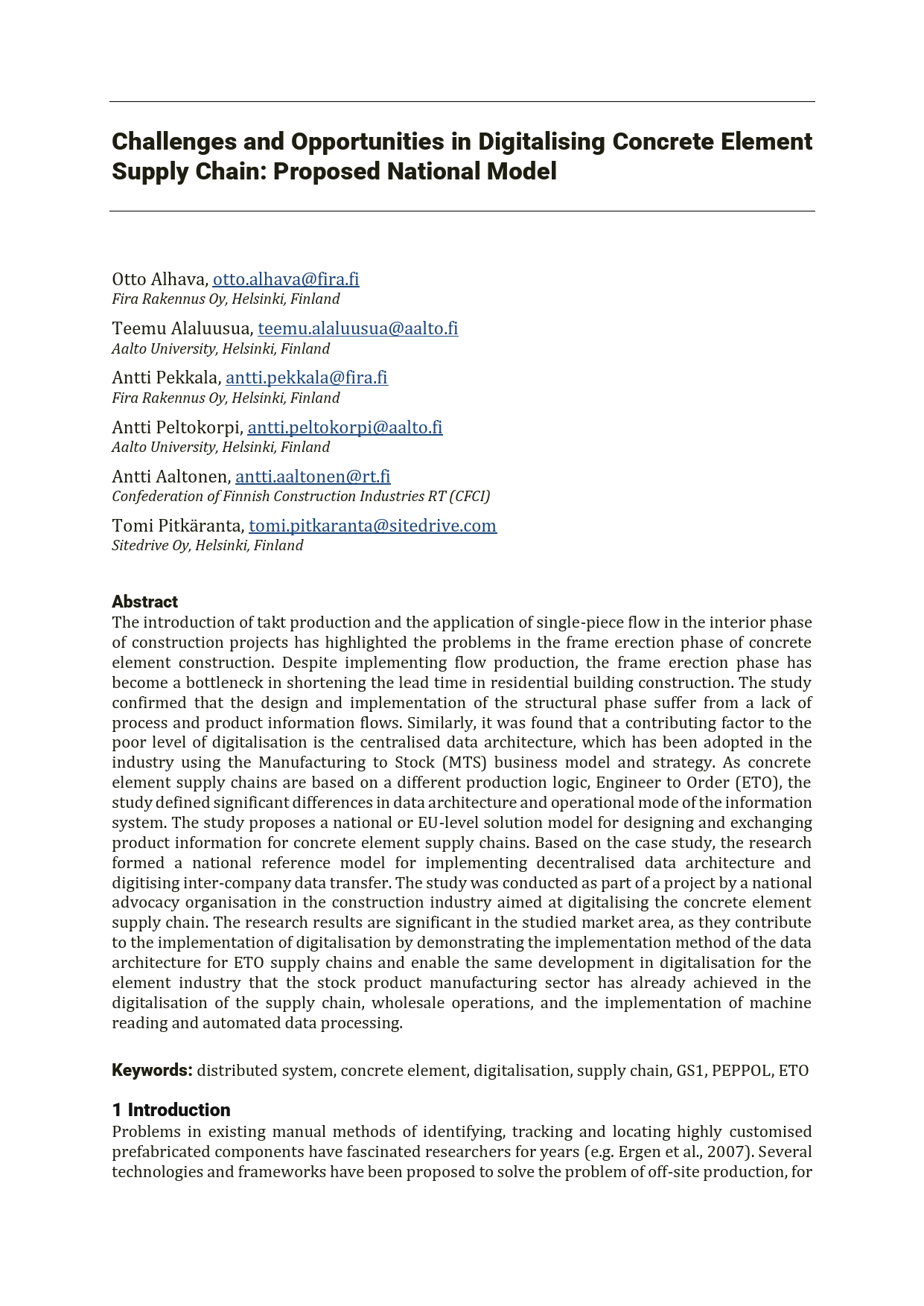 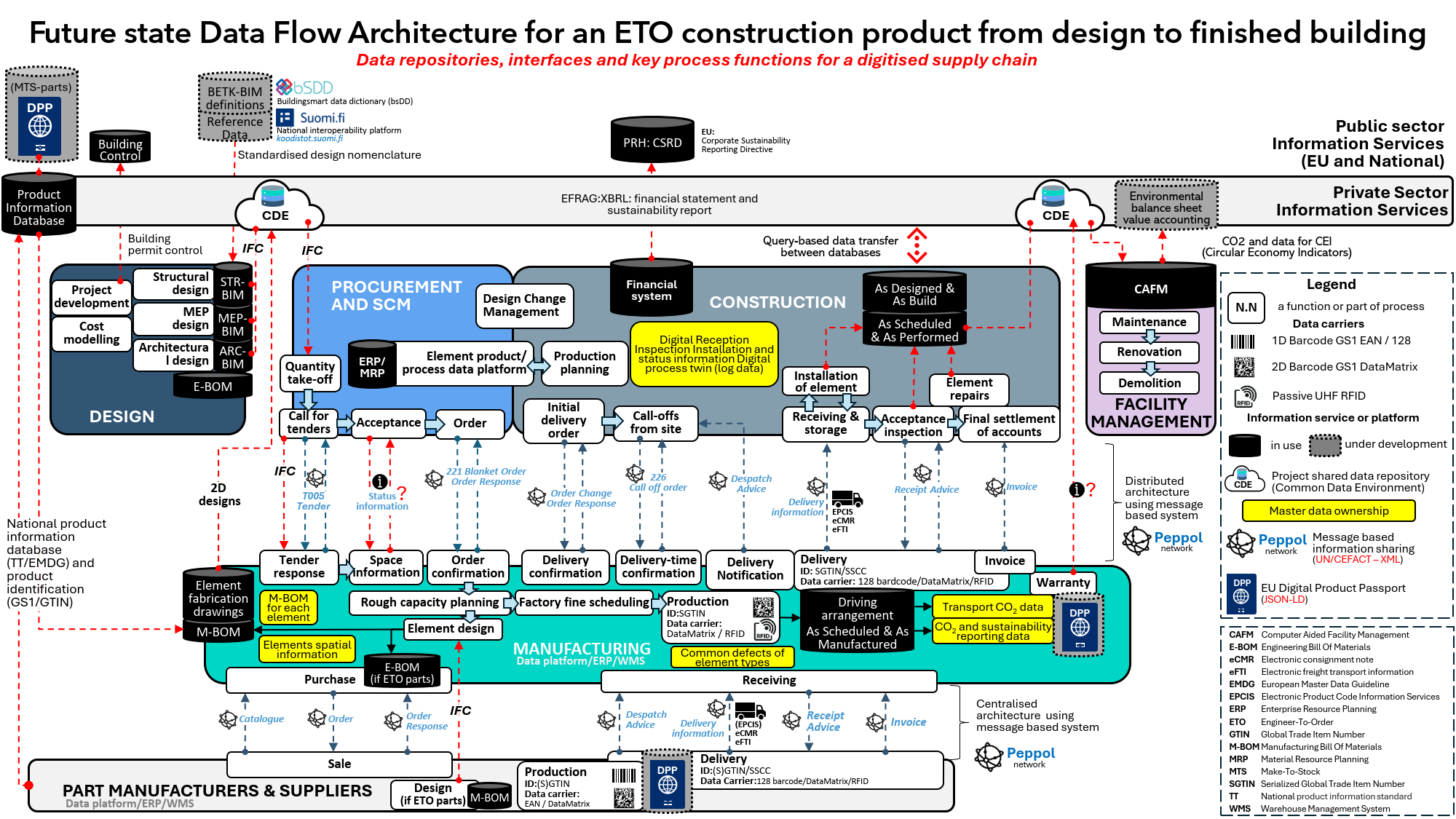 CIB-W78-2024-paper_118
[Speaker Notes: We have relaesed some results from our development project to our website. We have made a implementation guideline for engineer to order products, Conference article about future state construction production model data flow architecture. The Future state data flow architecture is also available.]
BETK-tuloksia
Tuoteyksilöinti ja -tunnistaminen
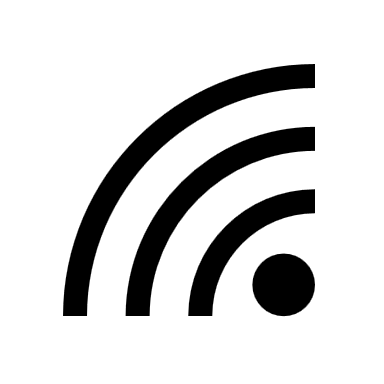 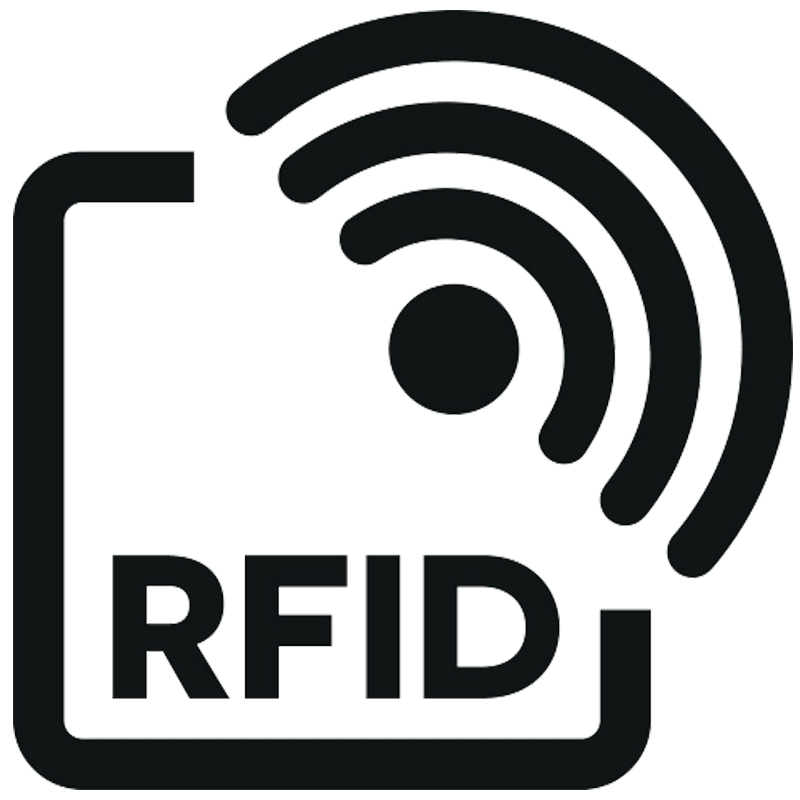 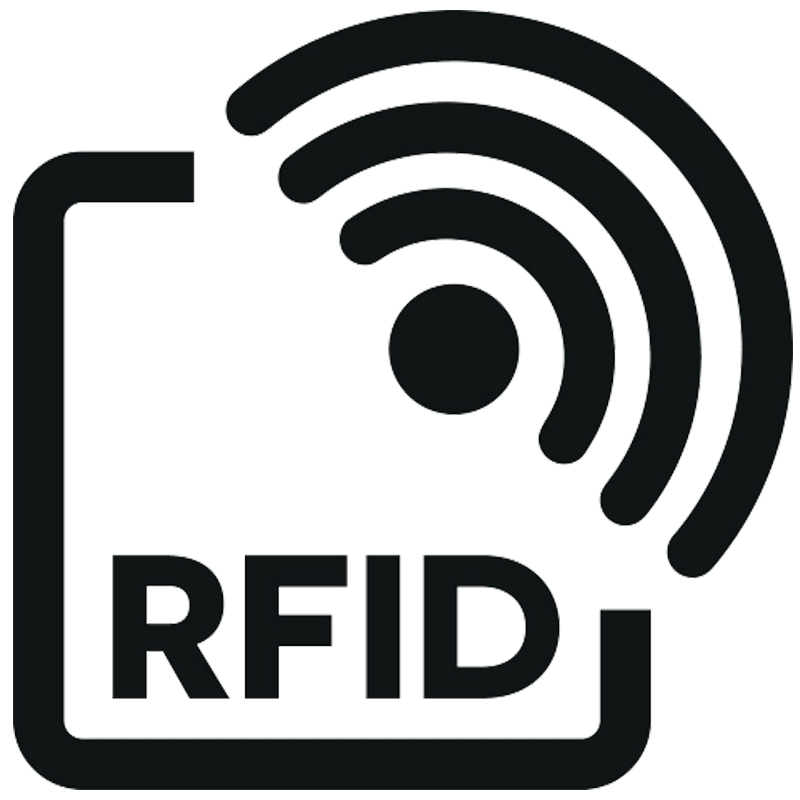 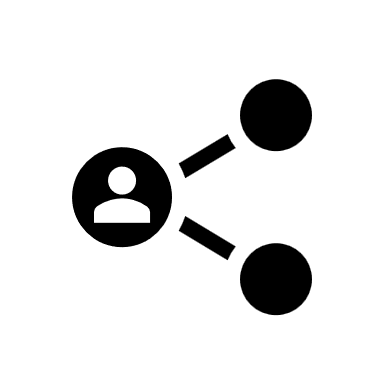 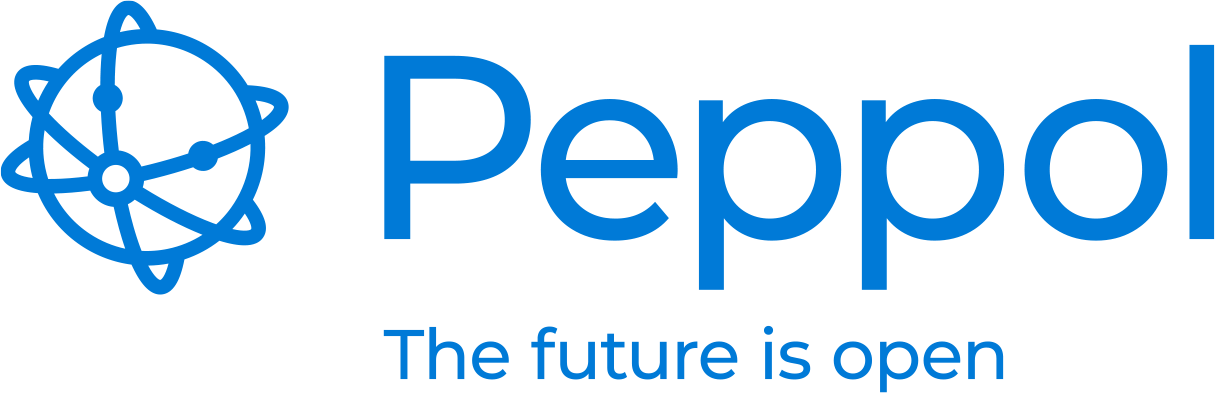 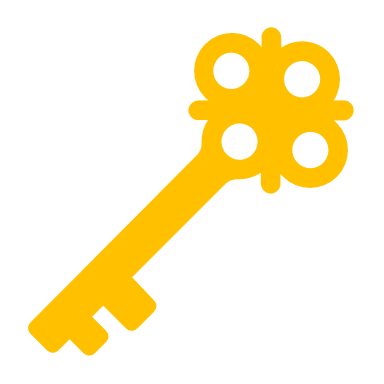 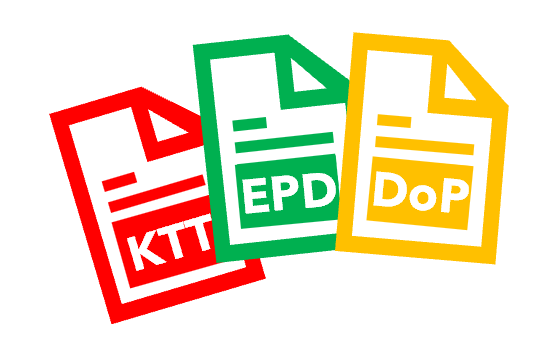 Jaa
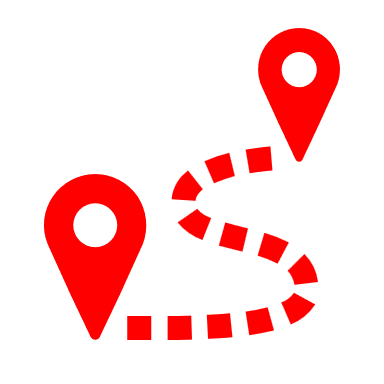 35
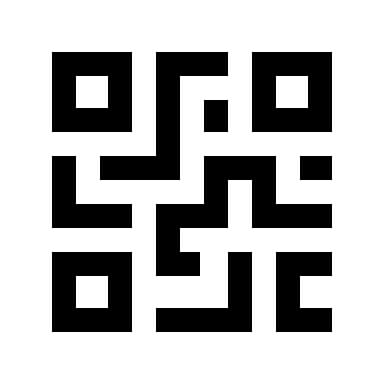 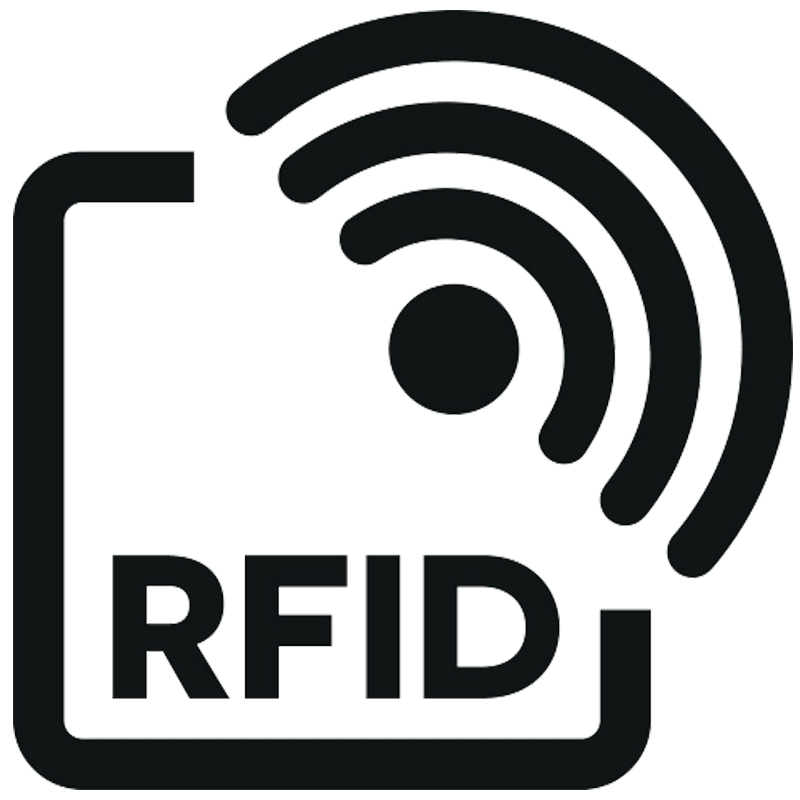 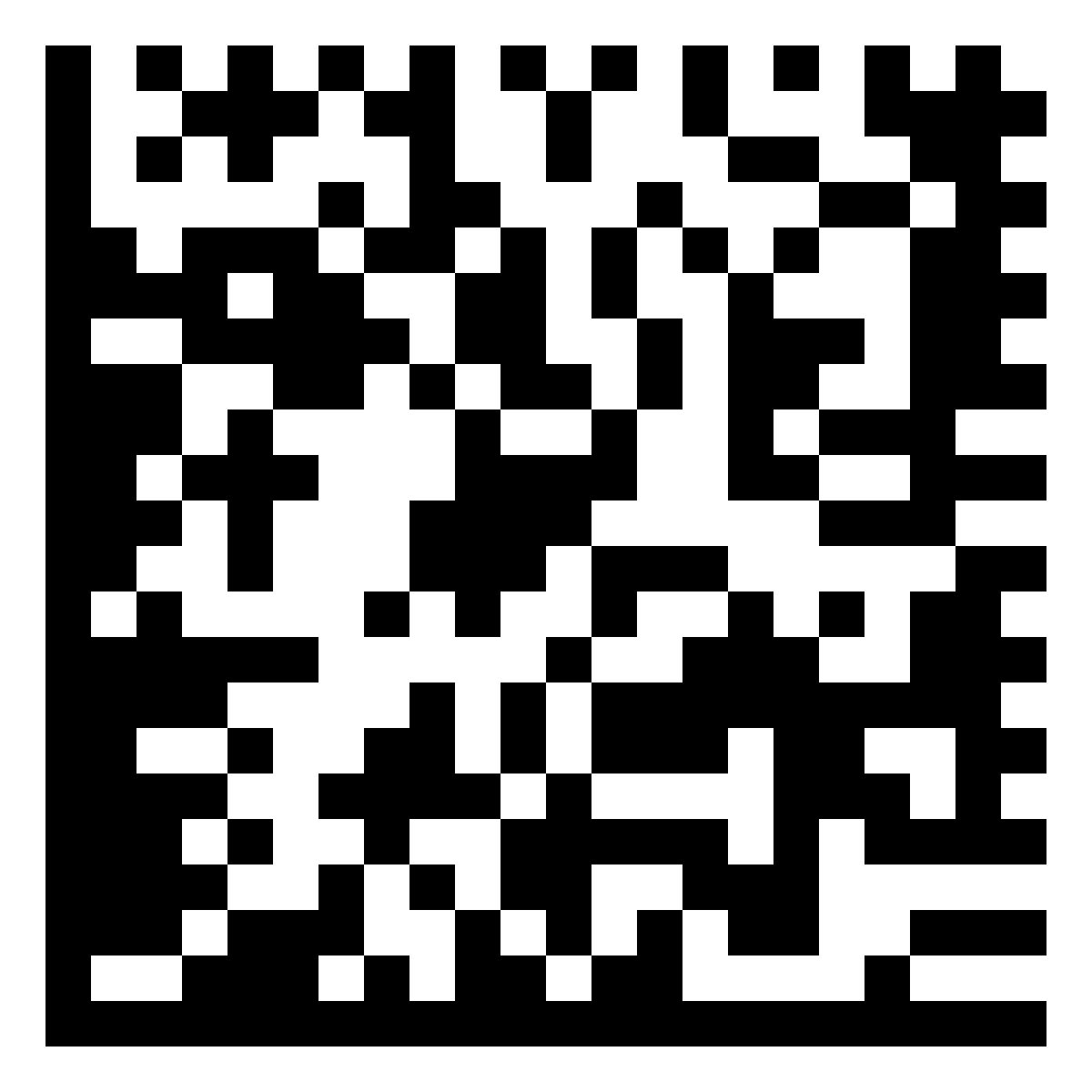 35
8.4.2025
© Rakennusteollisuus RT
Esimerkki: GS1 tuoteyksilöinnin tasojen soveltamisesta betonielementtien käyttötapauksessa
GTIN 1
GTIN 3
GTIN 2
GTIN 4
GTIN 6
GTIN 5
[Speaker Notes: To understand the logic behind of a GS1 three level hierachy levels, I’m showing one example.

Manufacturer could give GS1 GTIN codes to its basic products.]
Esimerkki: GS1 tuoteyksilöinnin tasojen soveltamisesta betonielementtien käyttötapauksessa
GTIN 3 + 
variation number 1
GTIN 3 + 
variation number 3
GTIN 3 + 
variation number 2
GTIN 3
+ variation number 3
+ serial 1
GTIN 3
+ variation number 2
+ serial 1
GTIN 3
+ variation number 1
+ serial 1
GTIN 3
+ variation number 3
+ serial 2
GTIN 3
+ variation number 2
+ serial 2
GTIN 3
+ variation number 1
+ serial 2
GTIN 3
+ variation number 3
+ serial 3
GTIN 3
+ variation number 2
+ serial 3
GTIN 3
+ variation number 1
+ serial 3
[Speaker Notes: Product variants could have their own MTO variant numbers and each individual element could have its own serial number.]
RFID:n hyödyt perustuvat automatisoituihin lukutapahtumiin		...ja niistä syntyvään tapahtumatietoon!
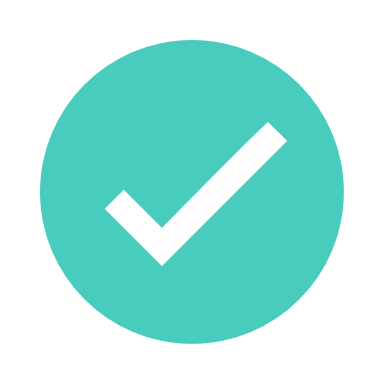 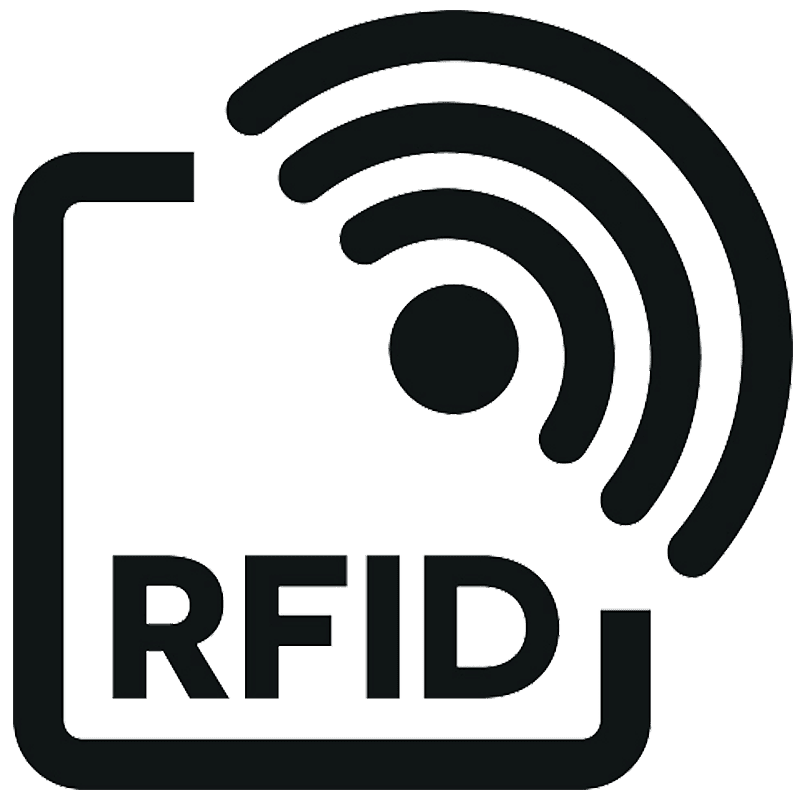 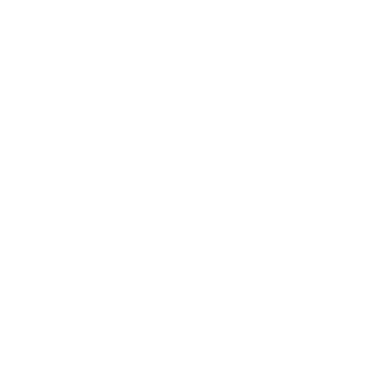 Lukutapahtuma tarkoittaa sitä, että lukijalaite havaitsee tietyn RFID-tagin
Tapahtumatieto tarkoittaa tähän havaintoon liittyvää tietoa, joka kytkee sen osaksi liiketoimintaprosesseja
Esim. Tuote, sijainti, prosessin vaihe…
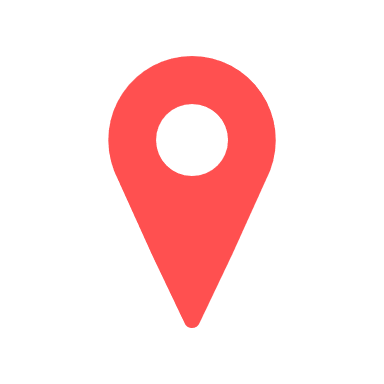 [Speaker Notes: One of the data capture technologies we have defined as a suitable data carrier for eto products is passive ultra high frequency RFID technology, which has the benefits of automated reading transactions to support event data sharing.]
Esimerkki: Tapahtumatiedon jakamisen pilotointi tiedonkantajien lukutapahtumien kautta
Case: Passiiviset UHF RFID-tunnisteet betonielementtiin upotettuna
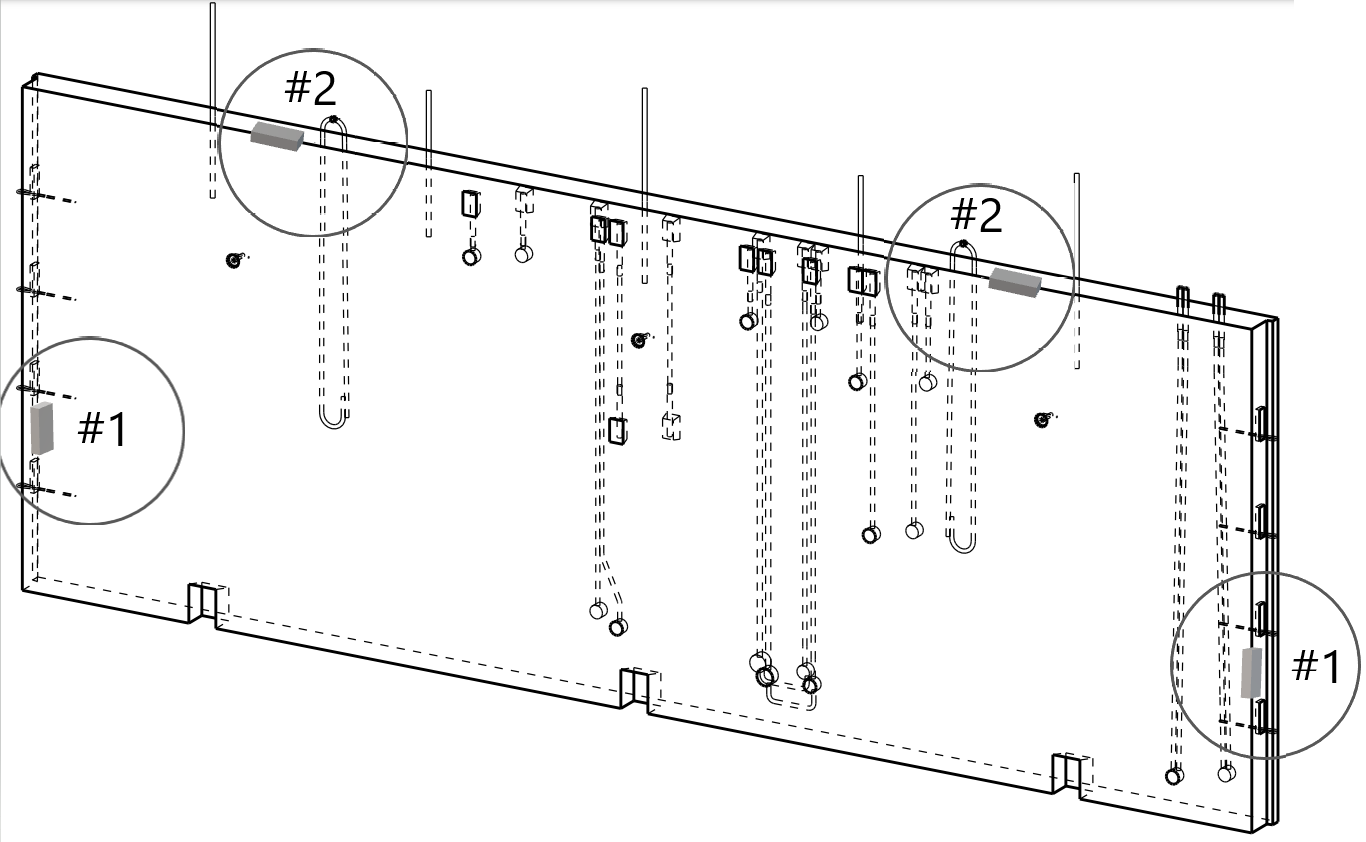 Tiedonkantajien 
asennus tuotteeseen
Tietosisältöjen enkoodaus tiedonkantajalle
Tiedonkantajien 
sijoituksen suunnittelu
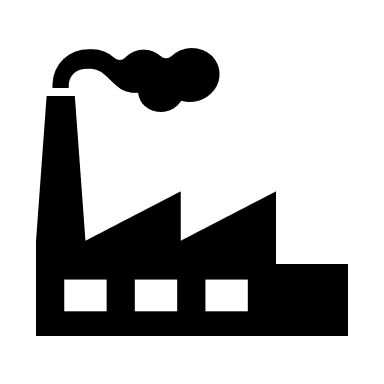 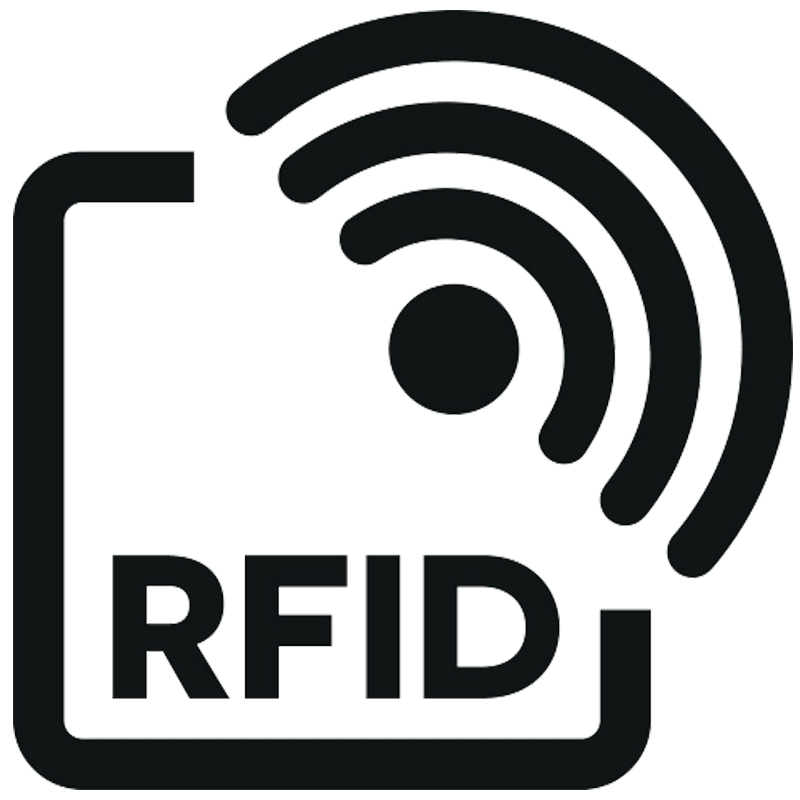 GS1 EPCIS
39
Kuka: (GLN) Elementtitoimittaja
Mitä: (SGTIN) Betonielementti
Missä: (GLN) Tehdas
Milloin: YYYY-MM-DDThh:mm:ssZ
Miksi: Valmistus
Status: Aktiivinen
[Speaker Notes: As part of our development project, we have been testing passive UHF RFID tags embedded in precast concrete.

Here is a visual demonstration of a process step for sharing event data from precast elements, which is one of our interests related to this development project that we have been testing.]
Tiedonkantajan lukutapahtumat asennusten ja tarkastusten yhteydessä
Tiedonkantajan lukutapahtumat tuotteen elinkaaren vaiheissa
Tiedonkantajan lukutapahtumat varastoinnin ja lastauksen yhteydessä
Tiedonkantajan lukutapahtumat vastaanoton ja varastoinnin yhteydessä
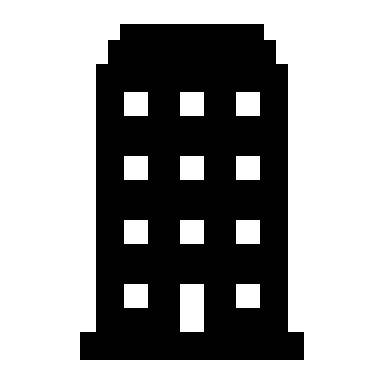 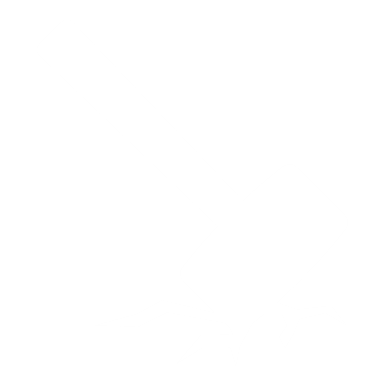 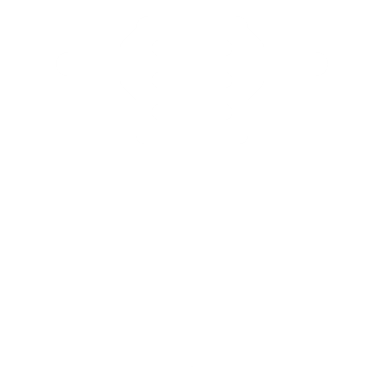 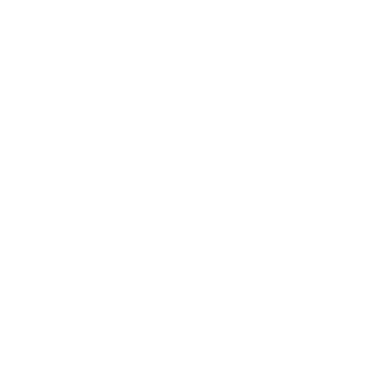 40
GS1 EPCIS
GS1 EPCIS
GS1 EPCIS
GS1 EPCIS
Kuka: (GLN) Rakennuksen omistaja
Mitä: (SGTIN) Betonielementti
Missä: (GLN) Rakennus + tarkenne (huoneistossa tms.)
Milloin: YYYY-MM-DDThh:mm:ssZ
Miksi: Elinkaarentapahtuma X
Status: Tapahtuma X
Kuka: (GLN) Pääurakoitsija
Mitä: (SSCC) Kuorma
Mitä: (SGTIN1, ..2, ..3) Betonielementit
Missä: (GLN) Työmaa
Milloin: YYYY-MM-DDThh:mm:ssZ
Miksi: Vastaanotto
Status: Vastaanotettu
Kuka: (GLN) Pääurakoitsija
Mitä: (SGTIN) Betonielementti
Missä: (GLN) Työmaa + tarkenne (huoneistossa tms.)
Milloin: YYYY-MM-DDThh:mm:ssZ
Miksi: Asentaminen
Status: Asennettu
Kuka: (GLN) Elementtitoimittaja
Mitä: (SSCC) Kuorma
Mitä: (SGTIN1, ..2, ..3) Betonielementit
Missä: (GLN) Tehdas
Milloin: YYYY-MM-DDThh:mm:ssZ
Miksi: Kuormaus
Status: Kuljetuksessa
[Speaker Notes: EPCIS (Electronic Product Code Information Services) is a GS1 standard that enables the tracking and sharing of event-based supply chain data. 
It records what happened, where, when, and why for individual products or shipments, allowing different stakeholders to exchange real-time, standardized information about the movement and status of goods.]
Lisää tietoa kehityshankkeesta BETK kotisivuilla: www.betoni.com/rakentaminen/BETK
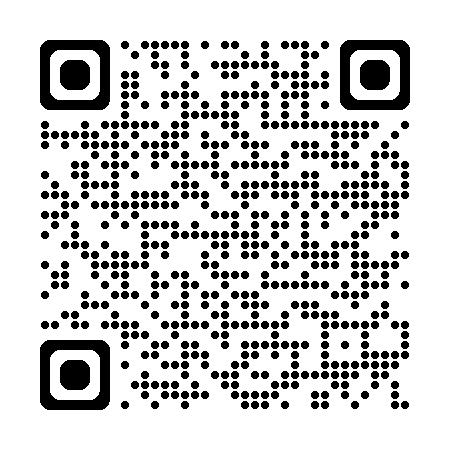 Janne Kihula	Teemu Alaluusua
Jaospäällikkö, elementit		Projektipäällikkö, BETK
+358 40 514 6510			+358 40 826 8533
janne.kihula@rt.fi			teemu.alaluusua@condigi.fi
				Linkedin.com/in/teemu-alaluusua
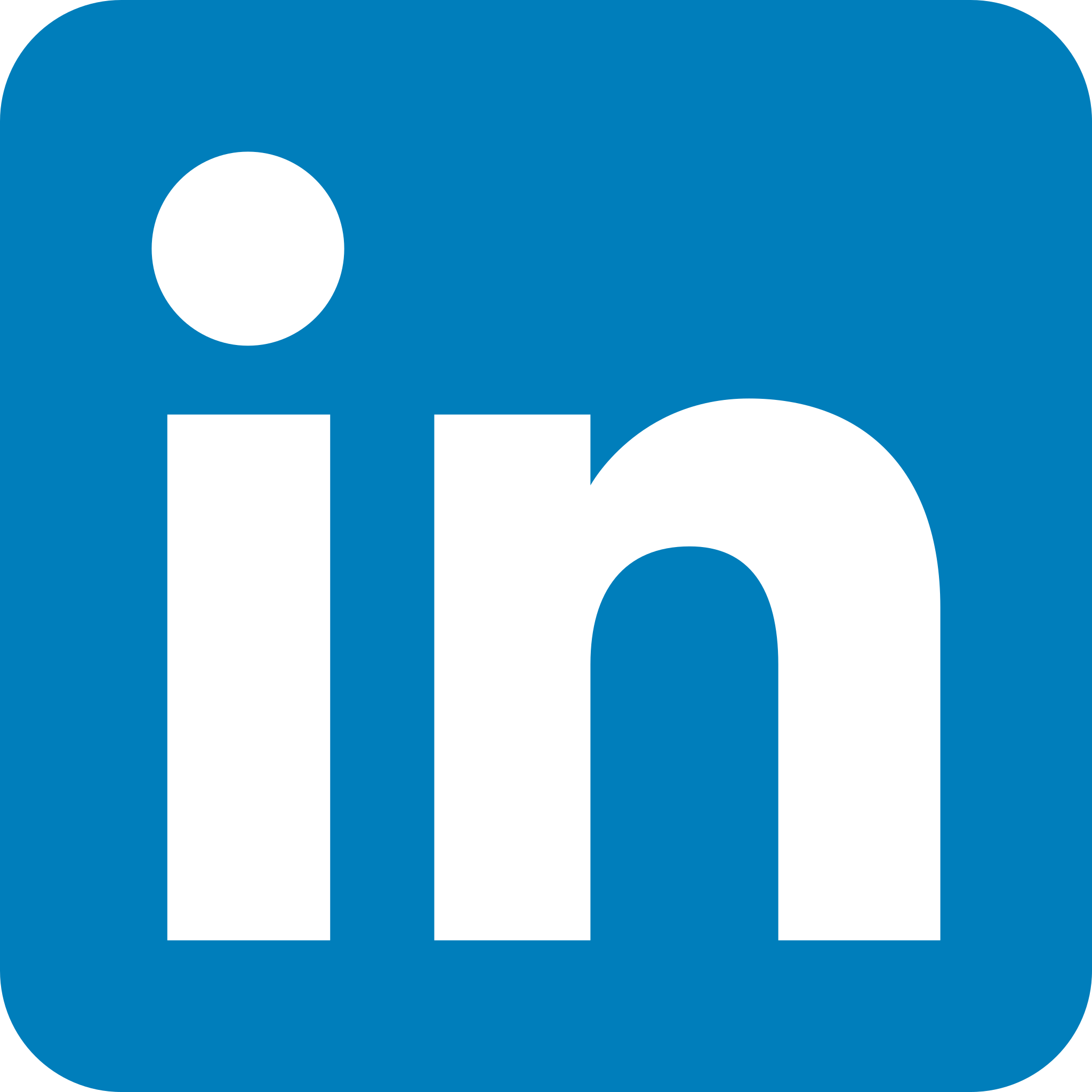 41
8.4.2025
© Rakennusteollisuus RT
42
8.4.2025
© Rakennusteollisuus RT